Новые методы формирования инфраструктуры чтения в школьной библиотеке
27.05.2016
О.Н. Жук, заведующая
УМК «Библиотека» КРИПКиПРО
ЧТЕНИЕ -
вид речевой деятельности, направленный на смысловое восприятие графически зафиксированного текста
Федеральная целевая программа развития образования 2016-2020
Мероприятие 2.4 «Модернизация технологий и содержания обучения в соответствии с новыми федеральным образовательным стандартом посредством разработки концепций модернизации конкретных областей, поддержки региональных программ развития образования и поддержки сетевых методических объединений»
Федеральная целевая программа развития образования 2016-2020
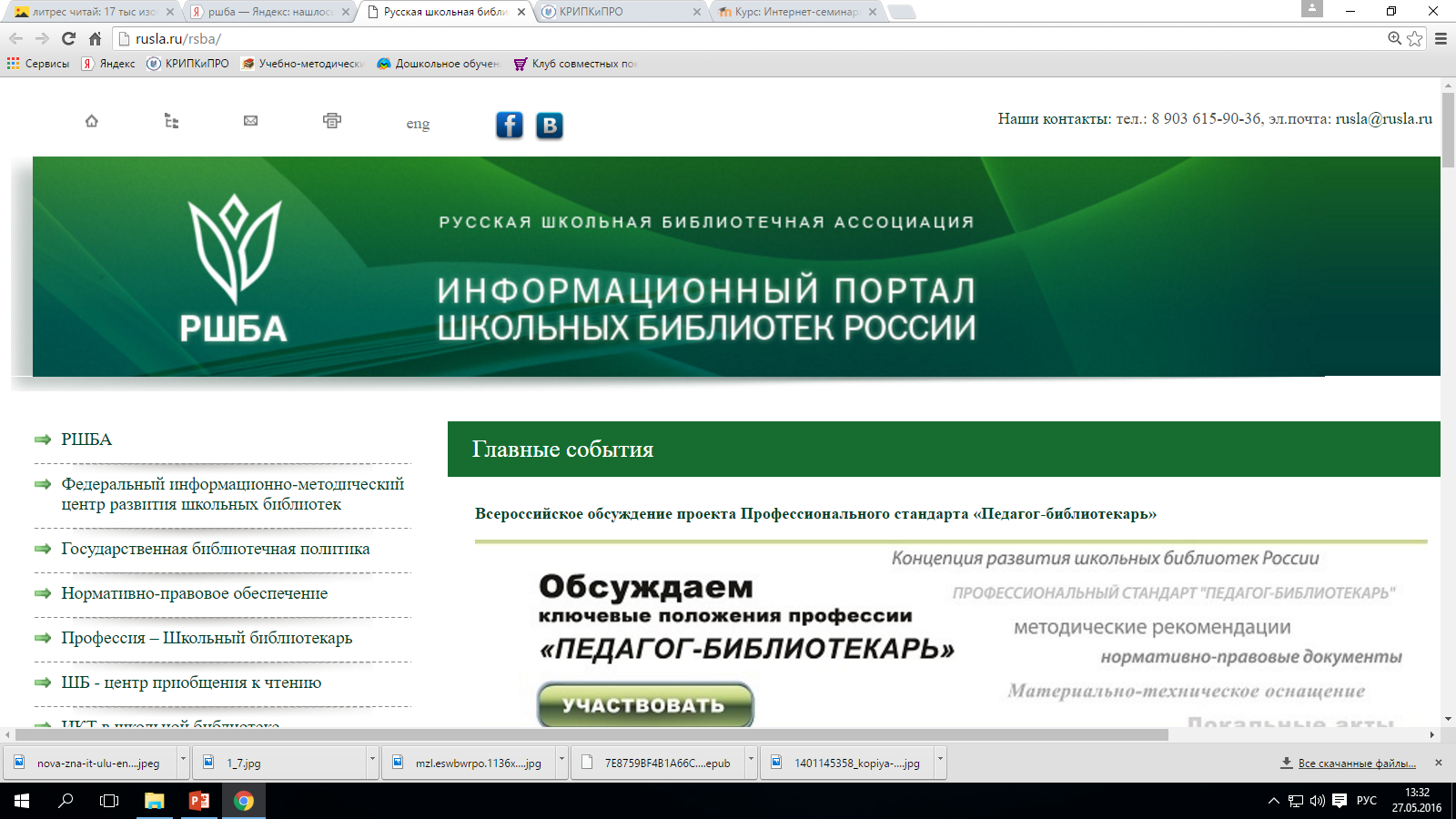 Федеральная целевая программа развития образования 2016-2020
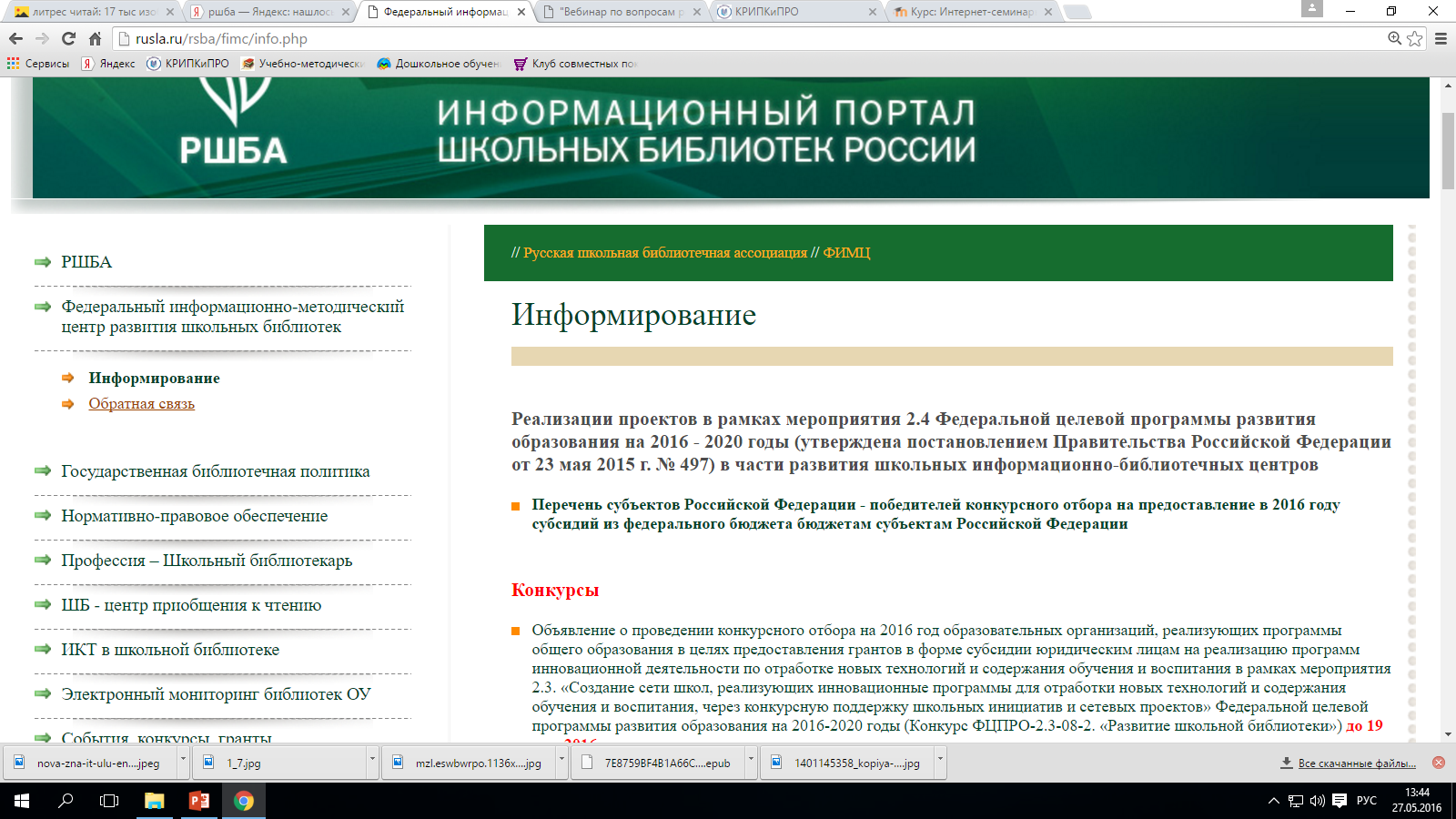 Федеральная целевая программа развития образования 2016-2020
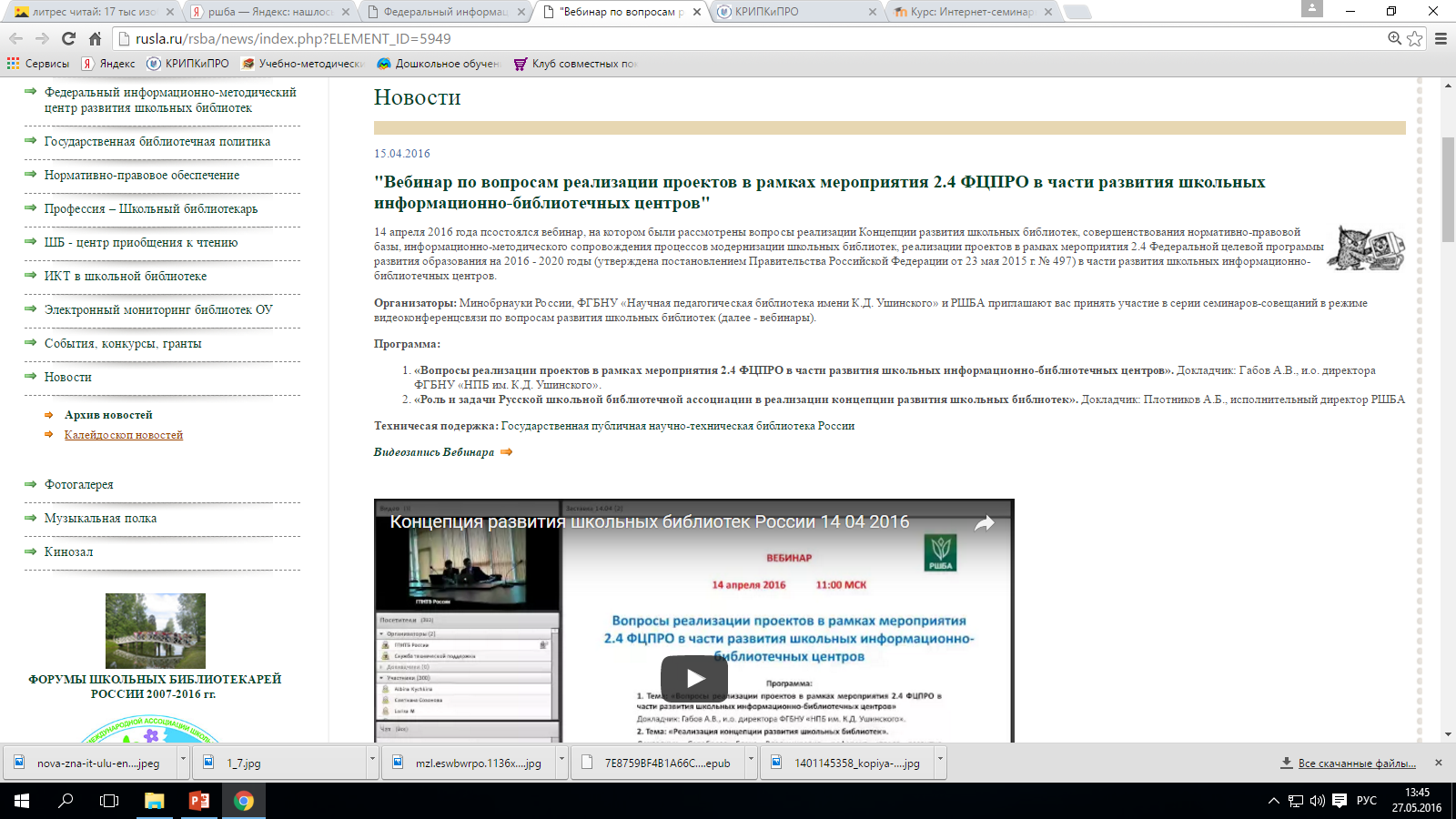 Электронные библиотеки
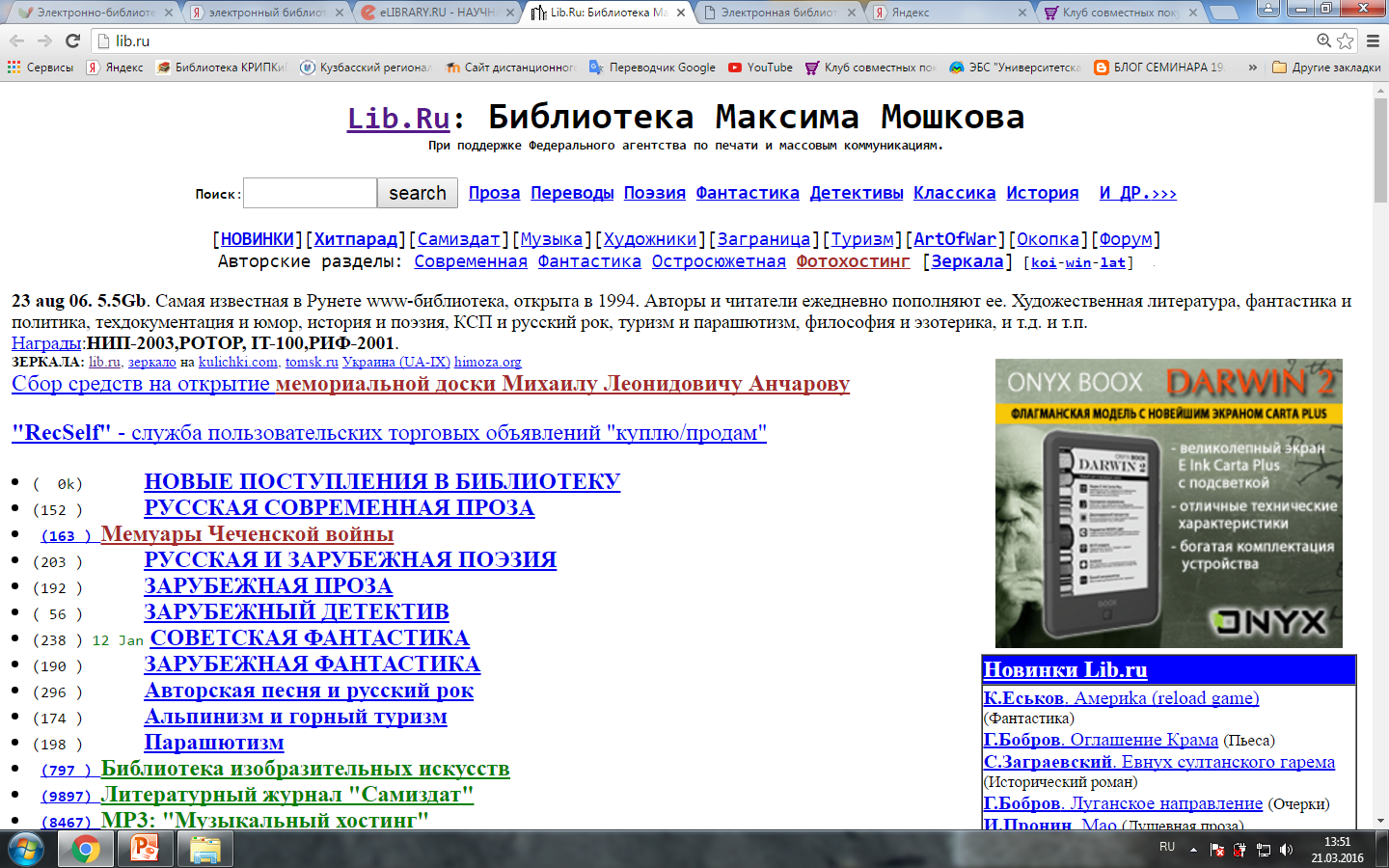 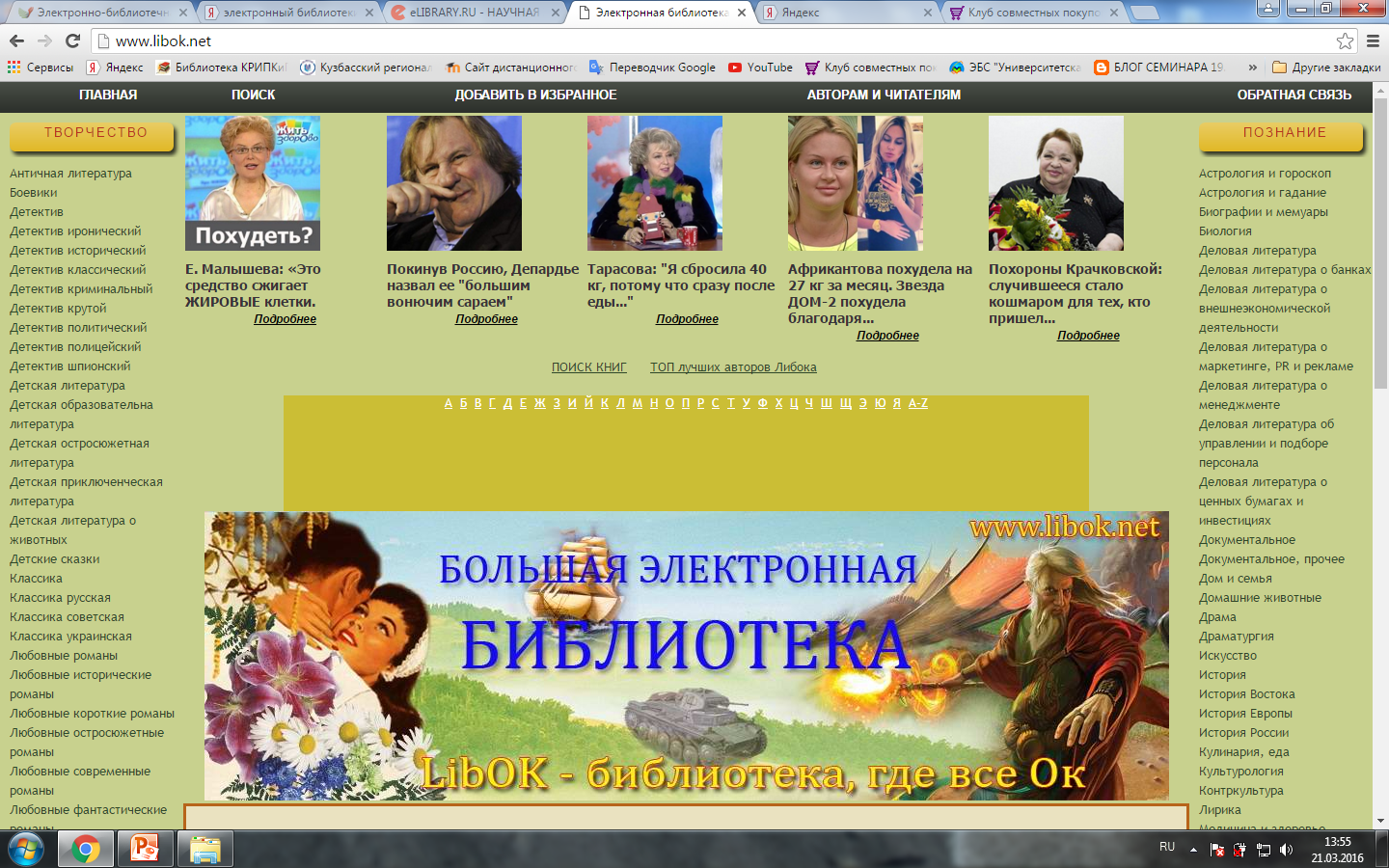 Оцифрованные коллекции библиотек
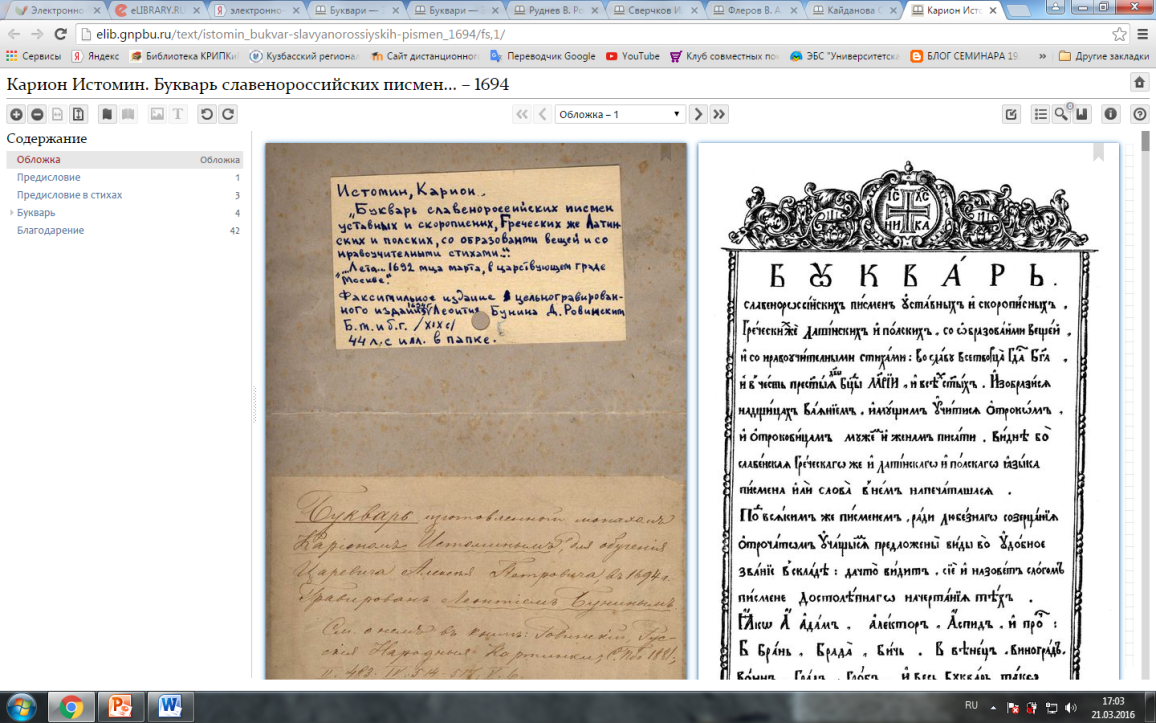 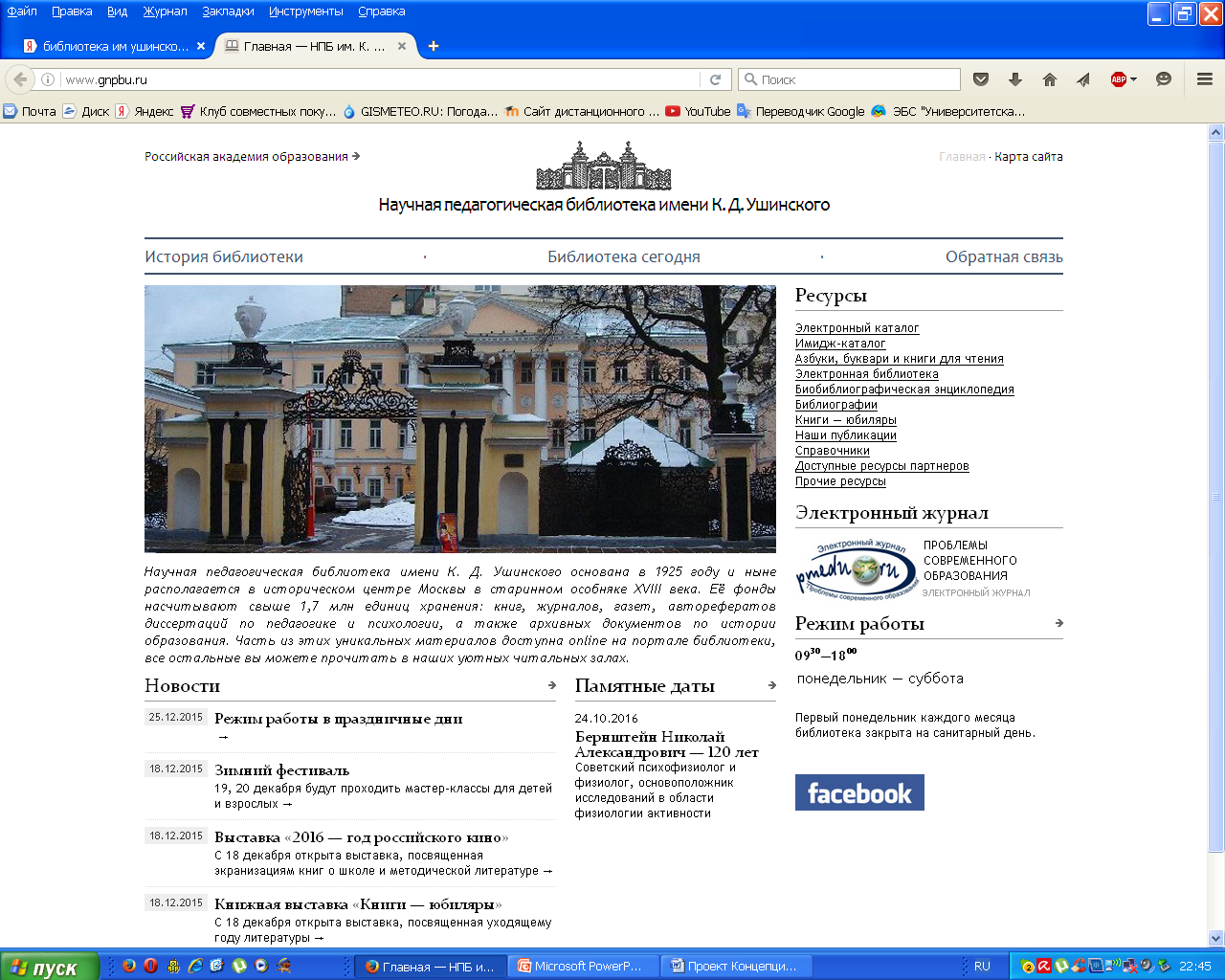 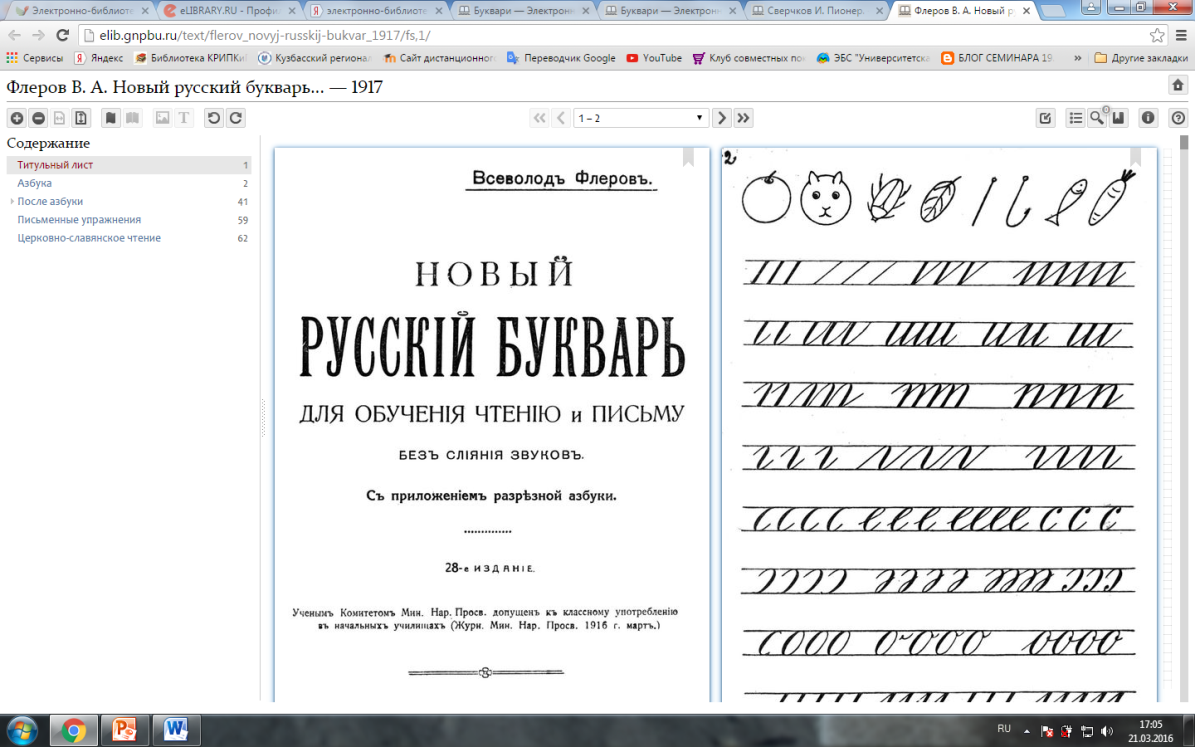 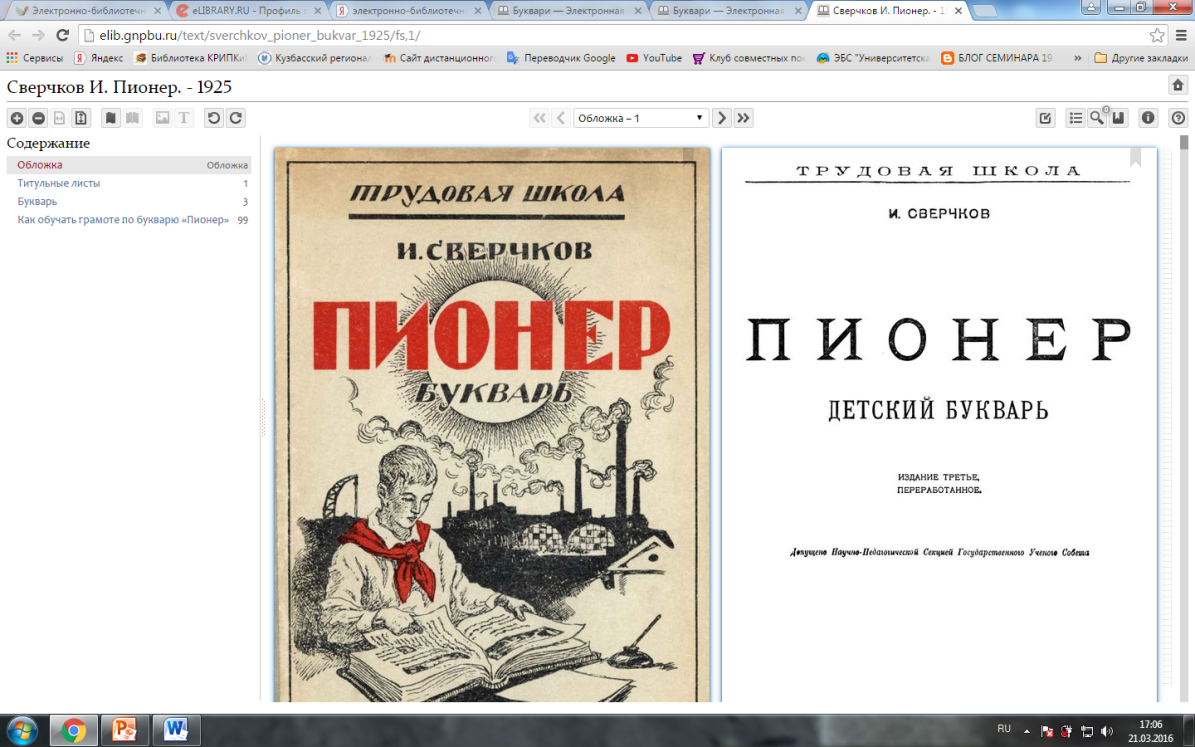 Издательские коллекции
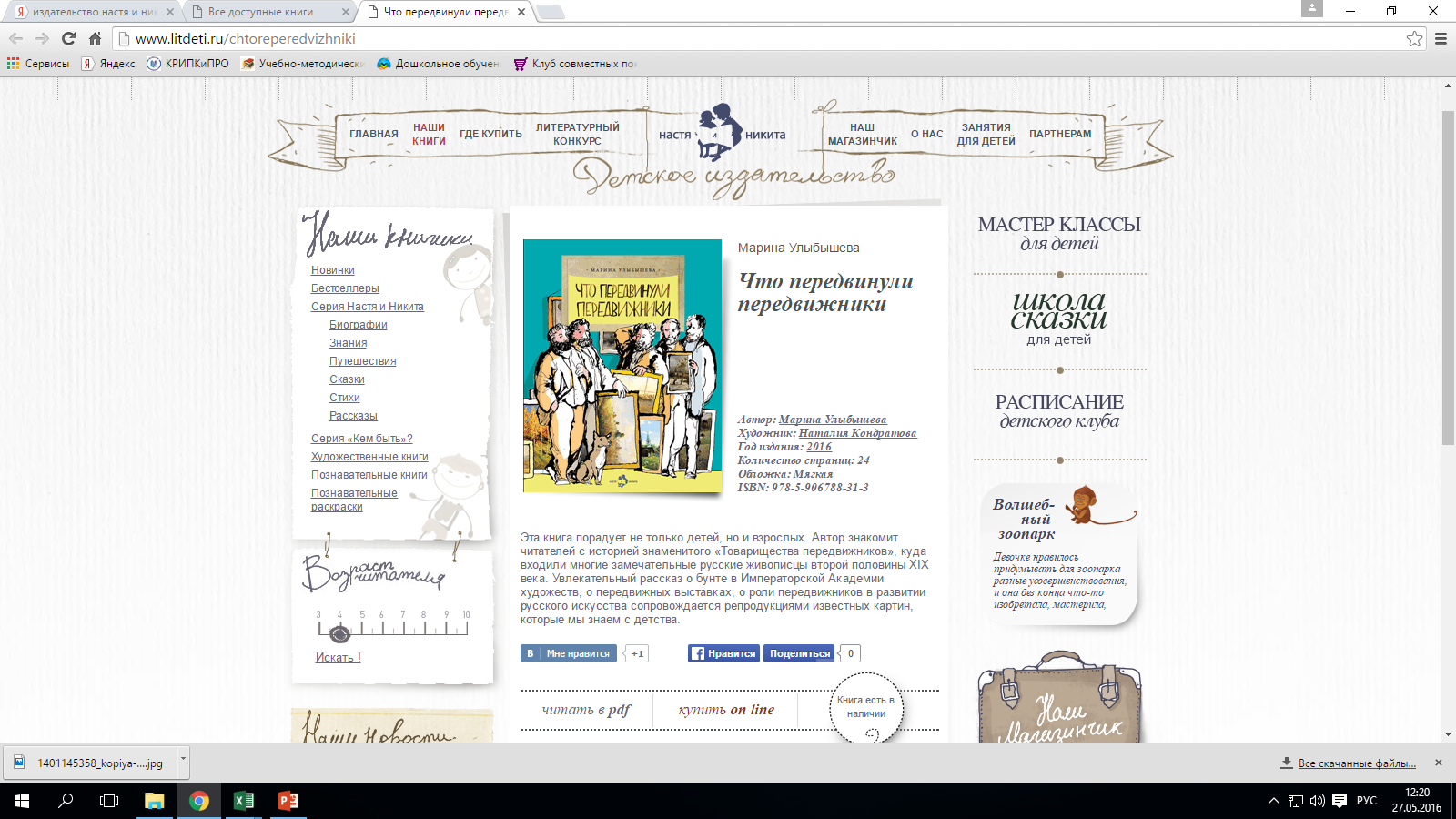 Издательские коллекции
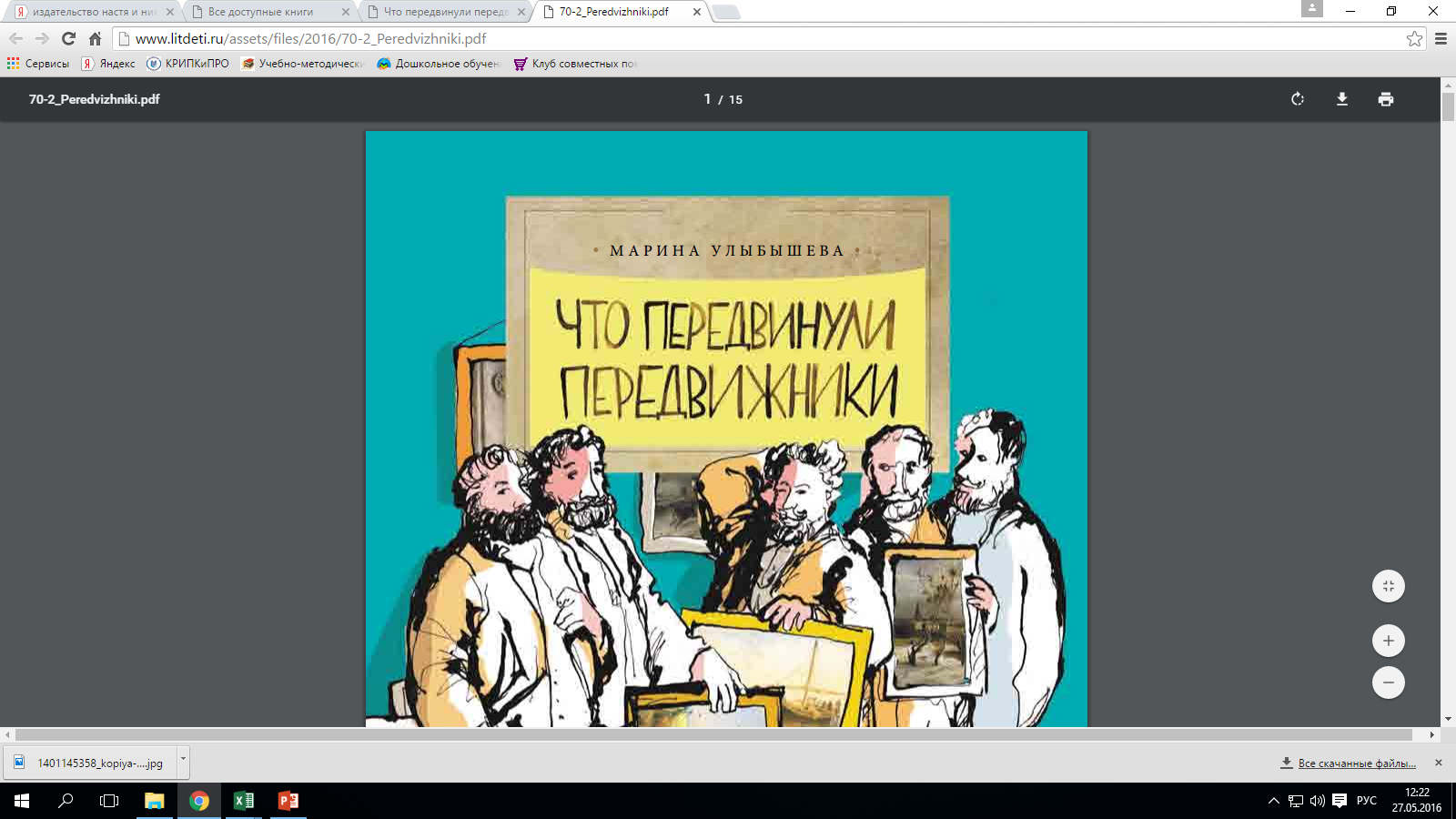 Издательские коллекции
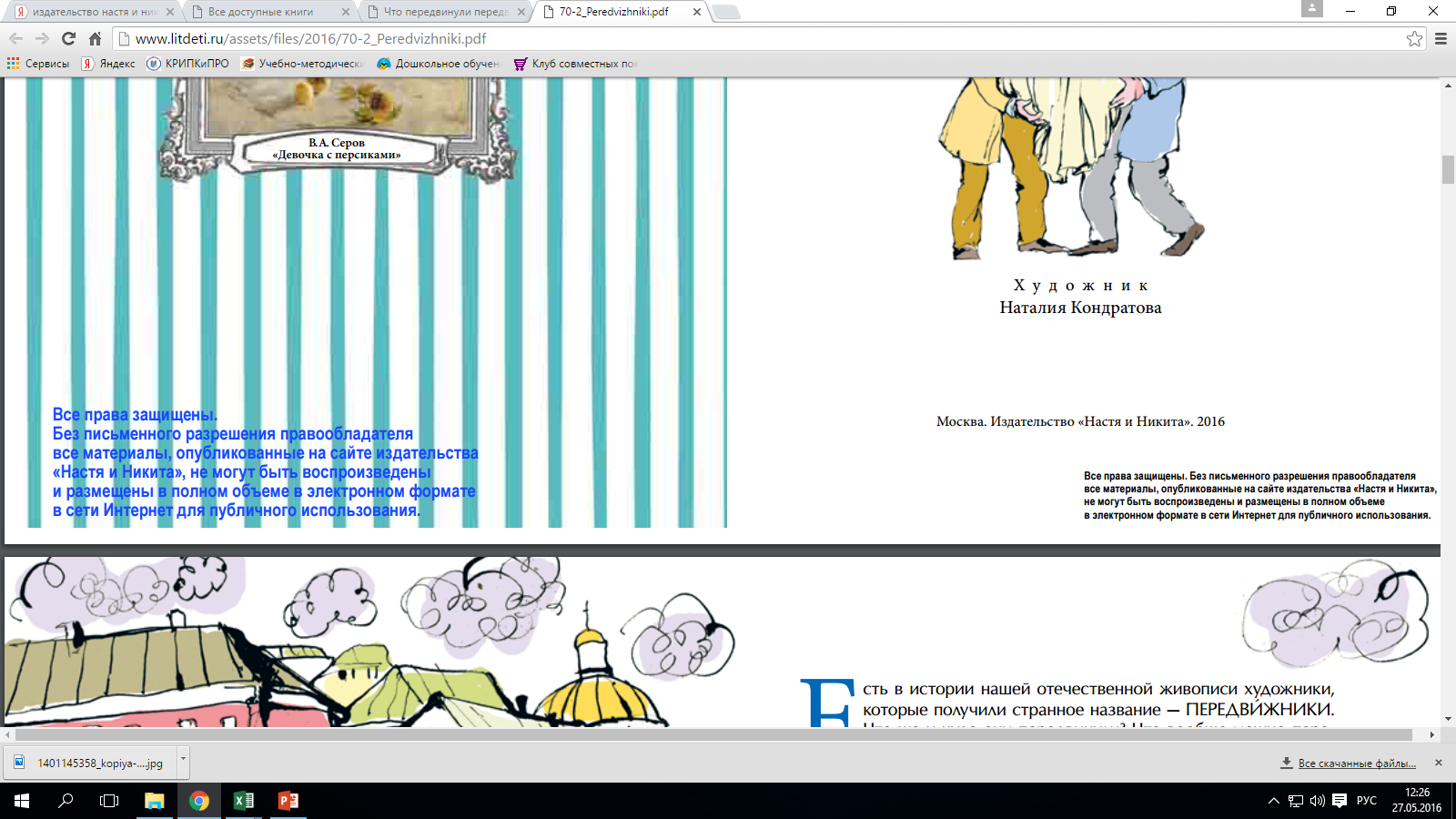 Национальная электронная
детская библиотека
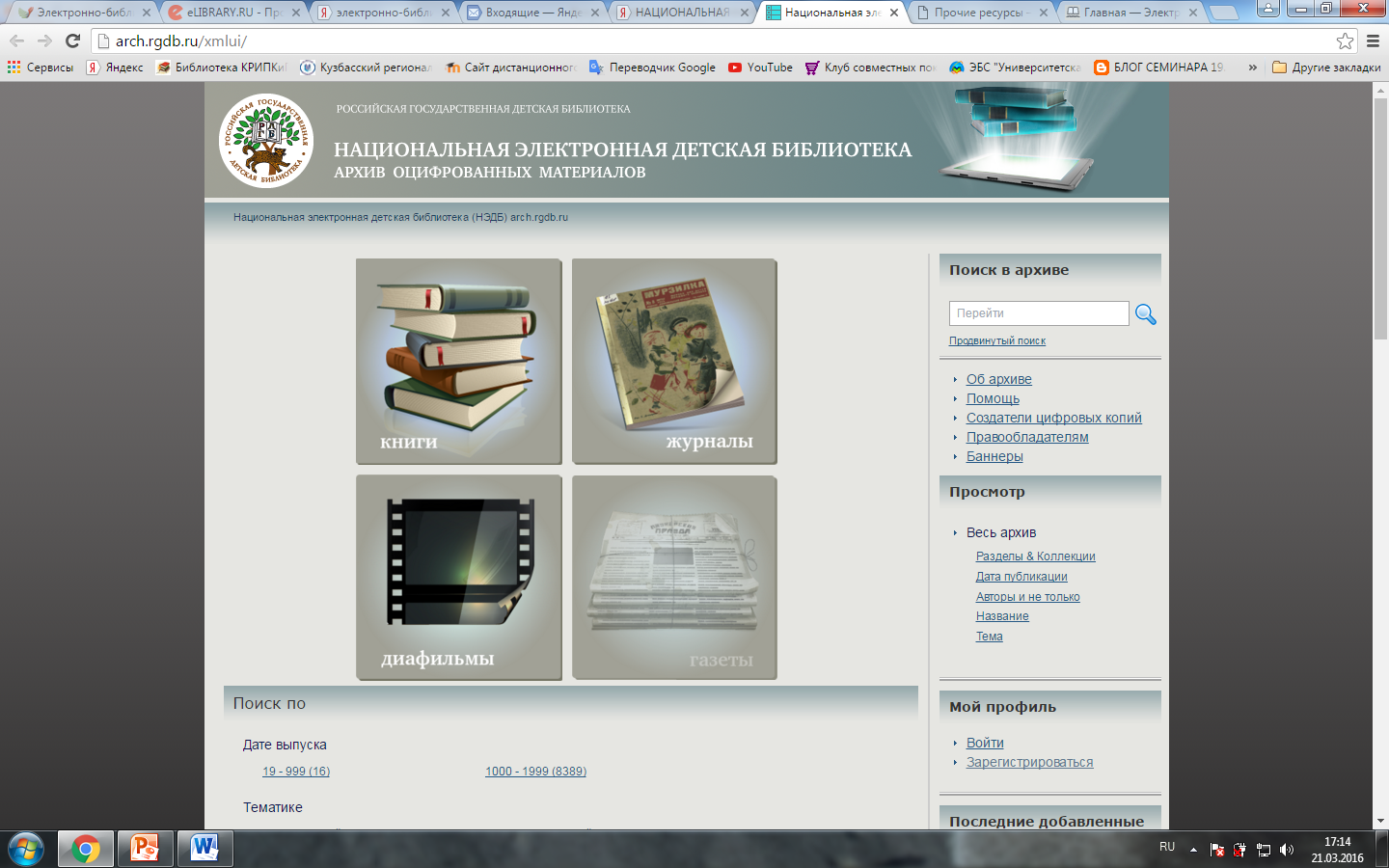 Национальная электронная
детская библиотека
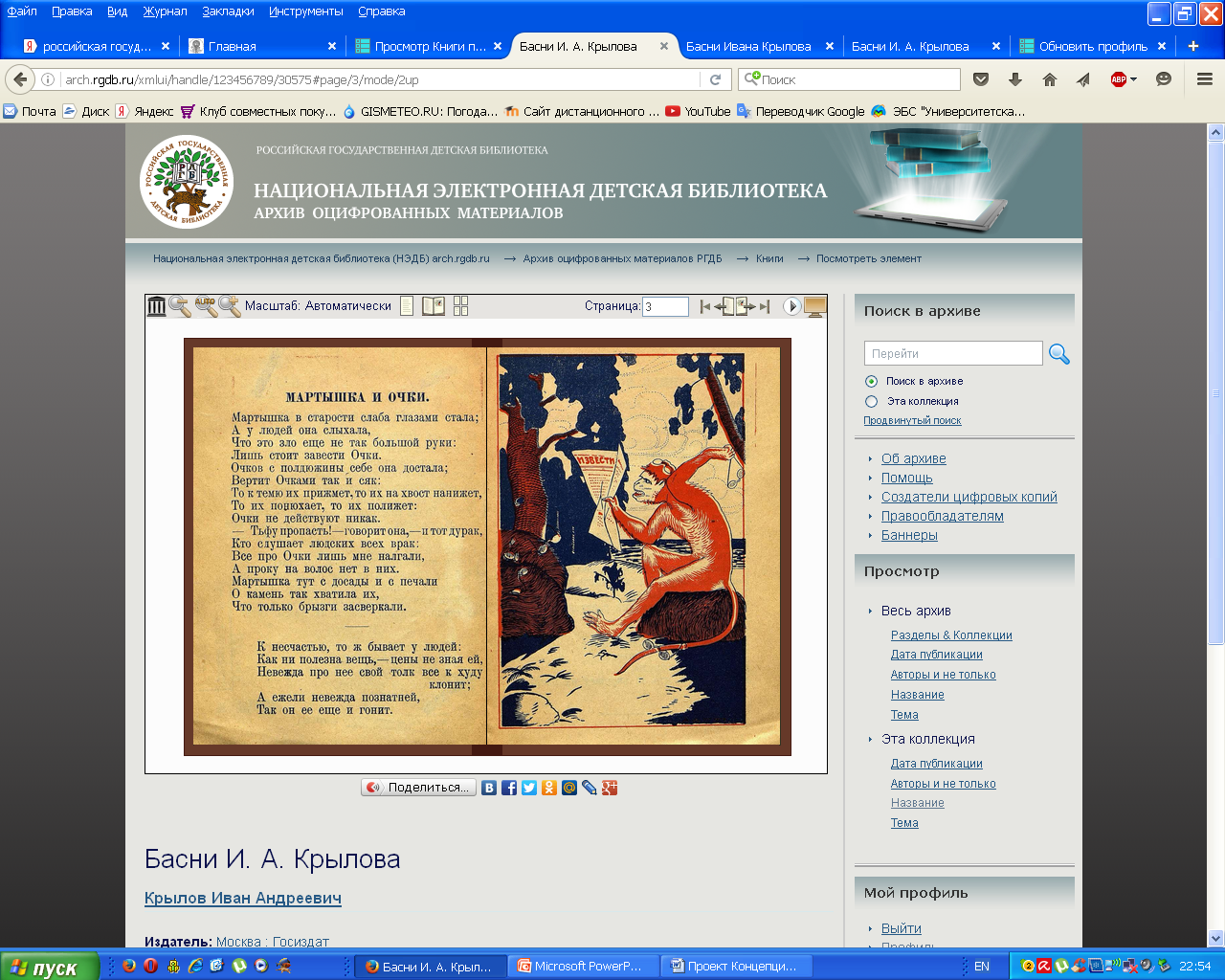 Портал популяризации
культурного наследия
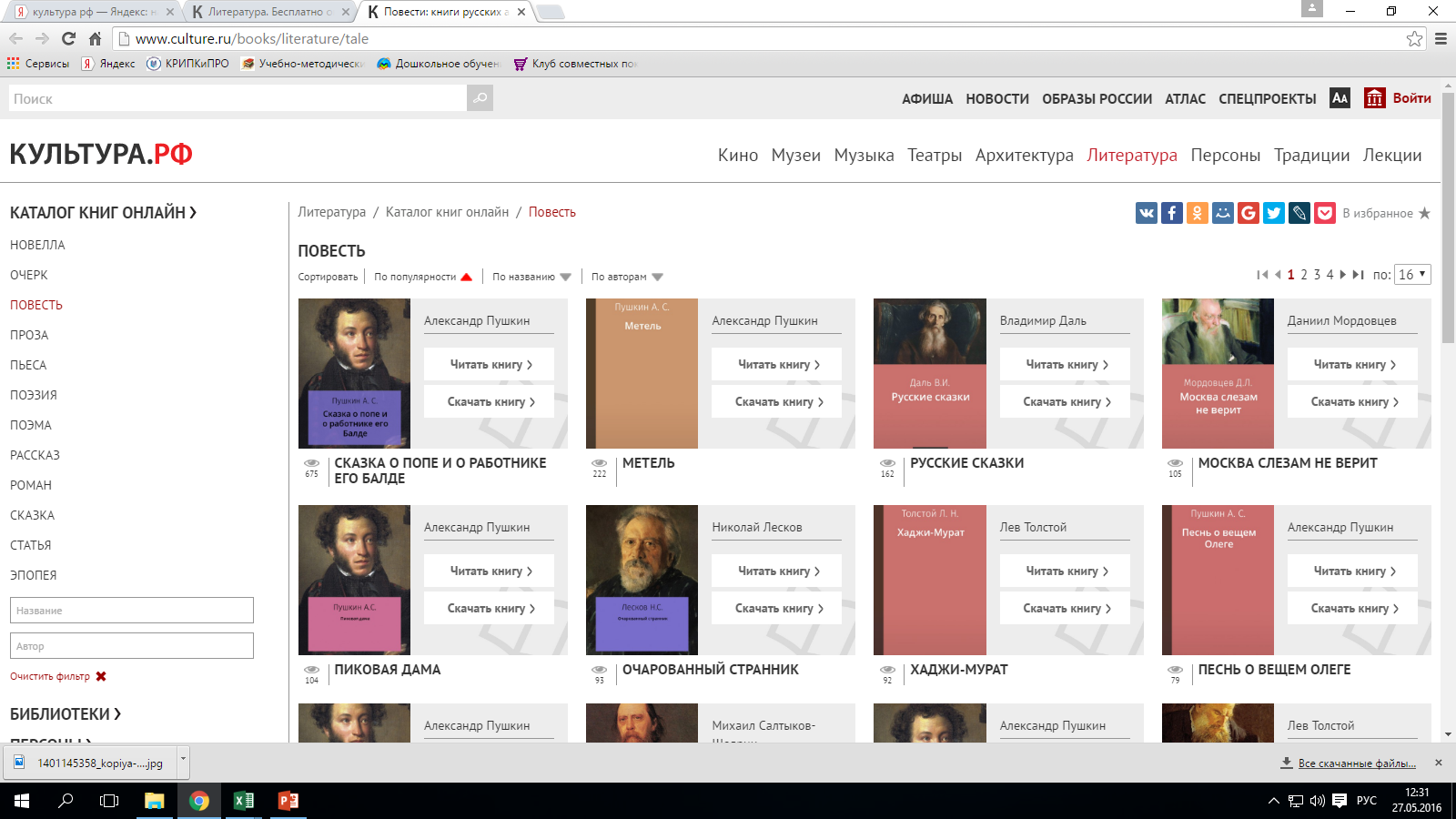 Портал популяризации
культурного наследия
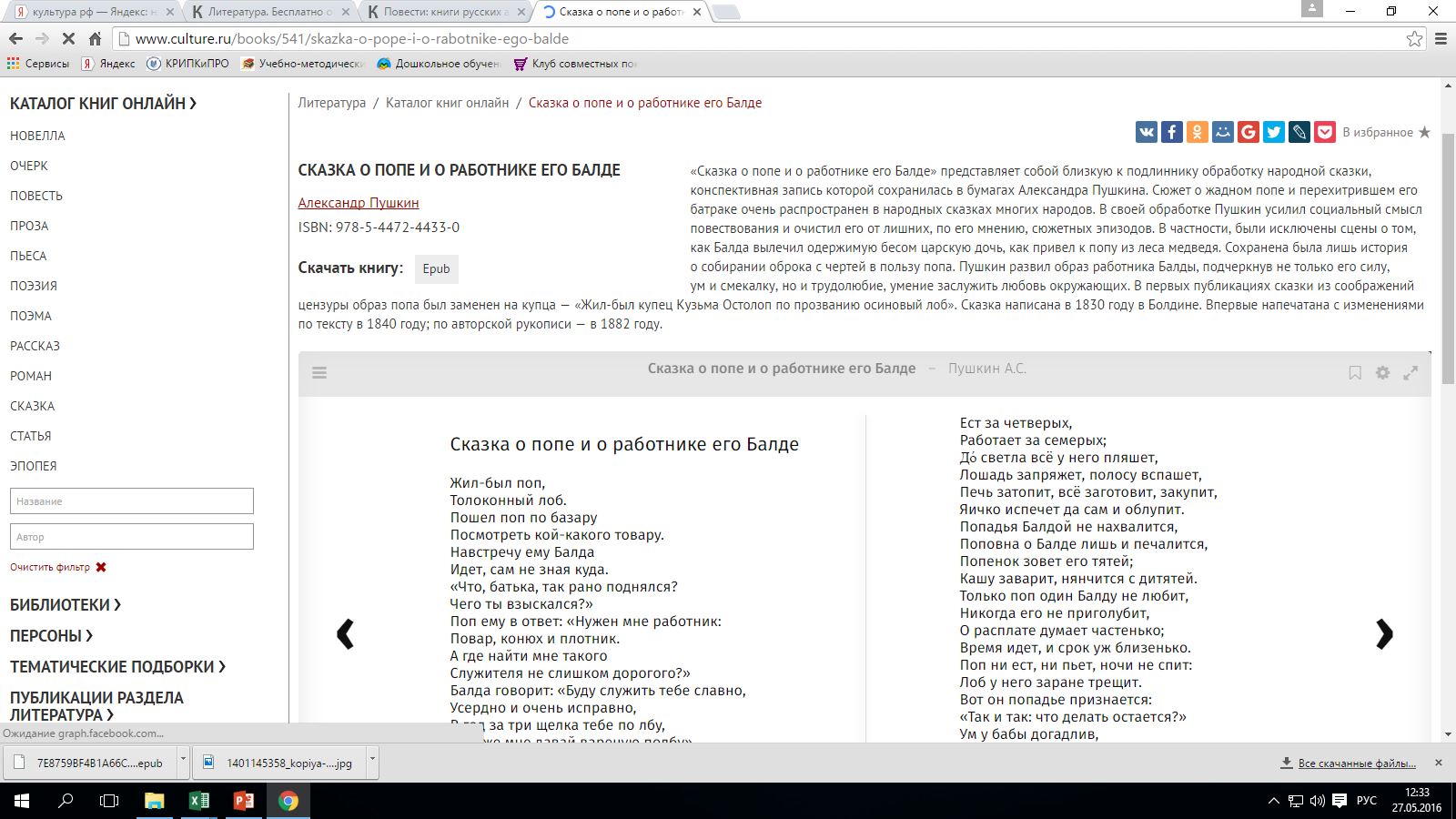 Портал популяризации
культурного наследия
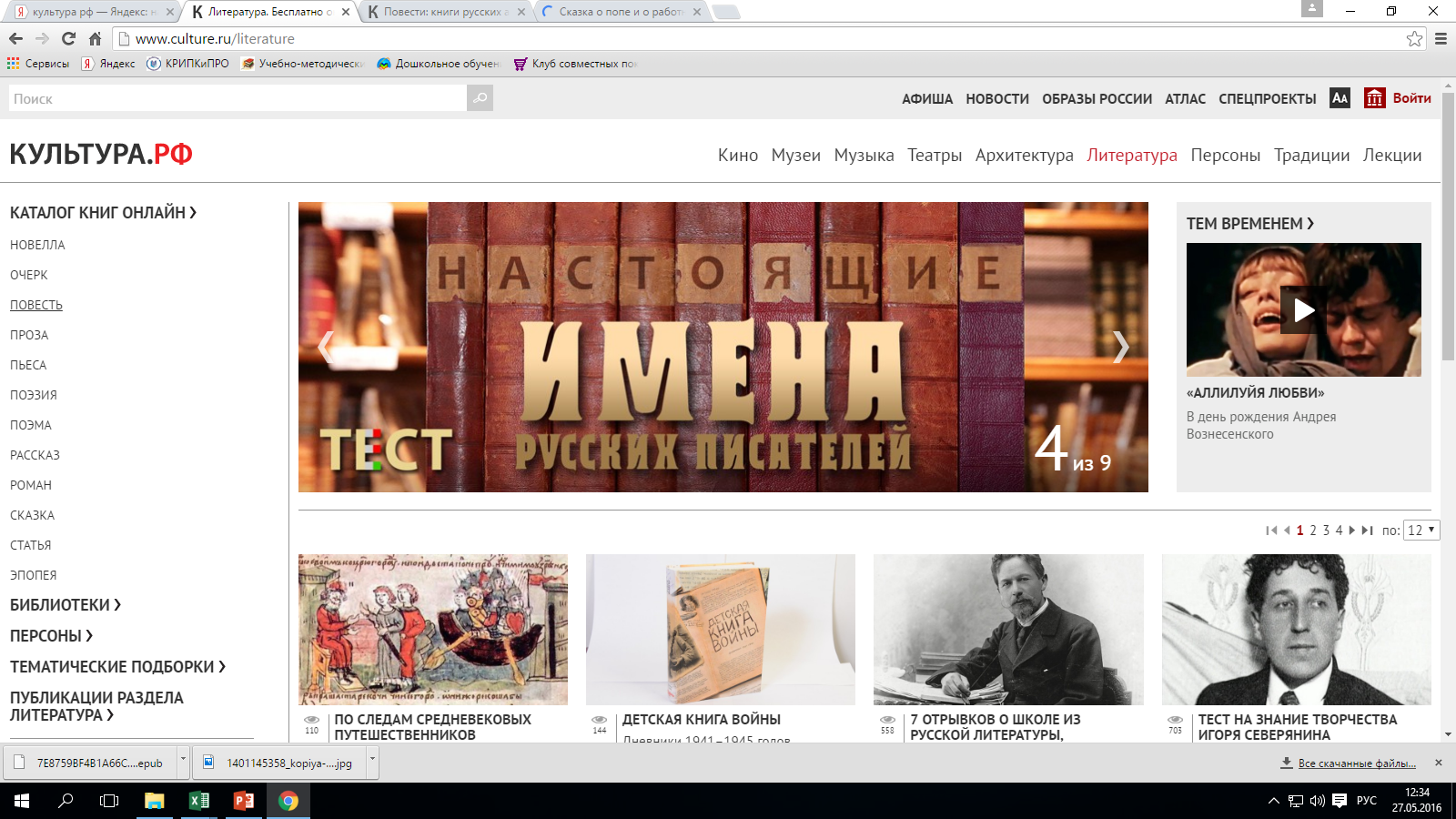 Портал популяризации
культурного наследия
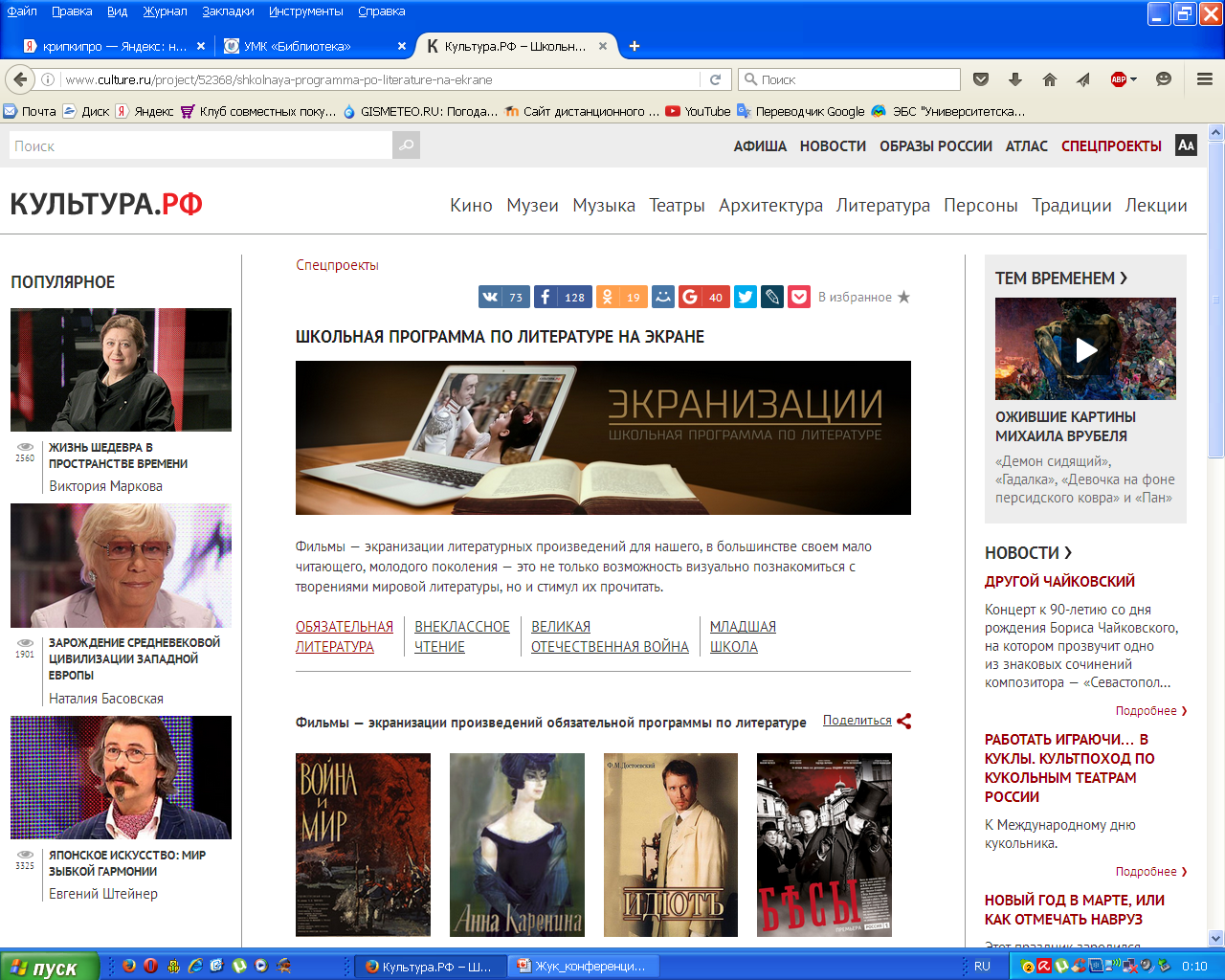 Электронно-библиотечные системы
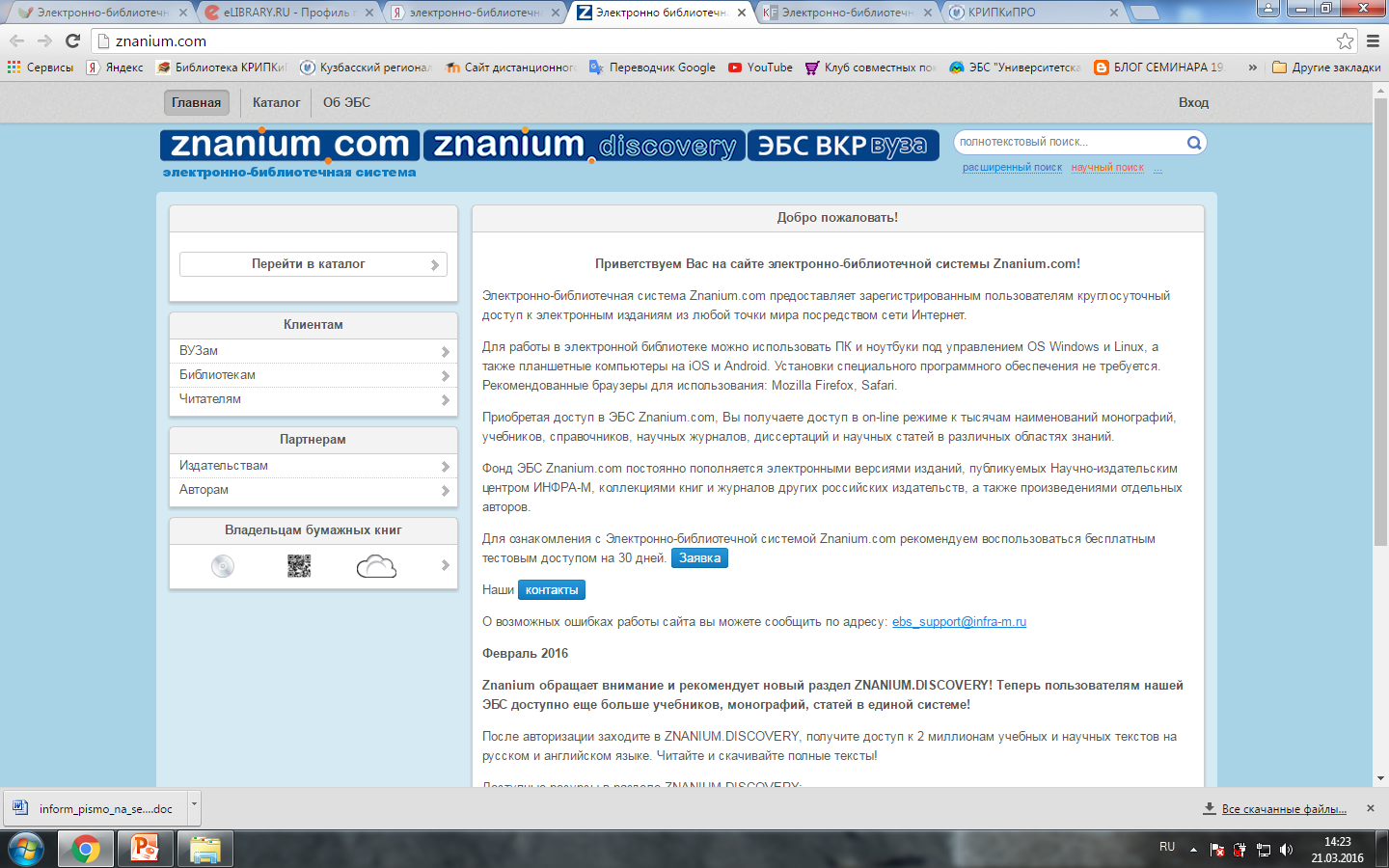 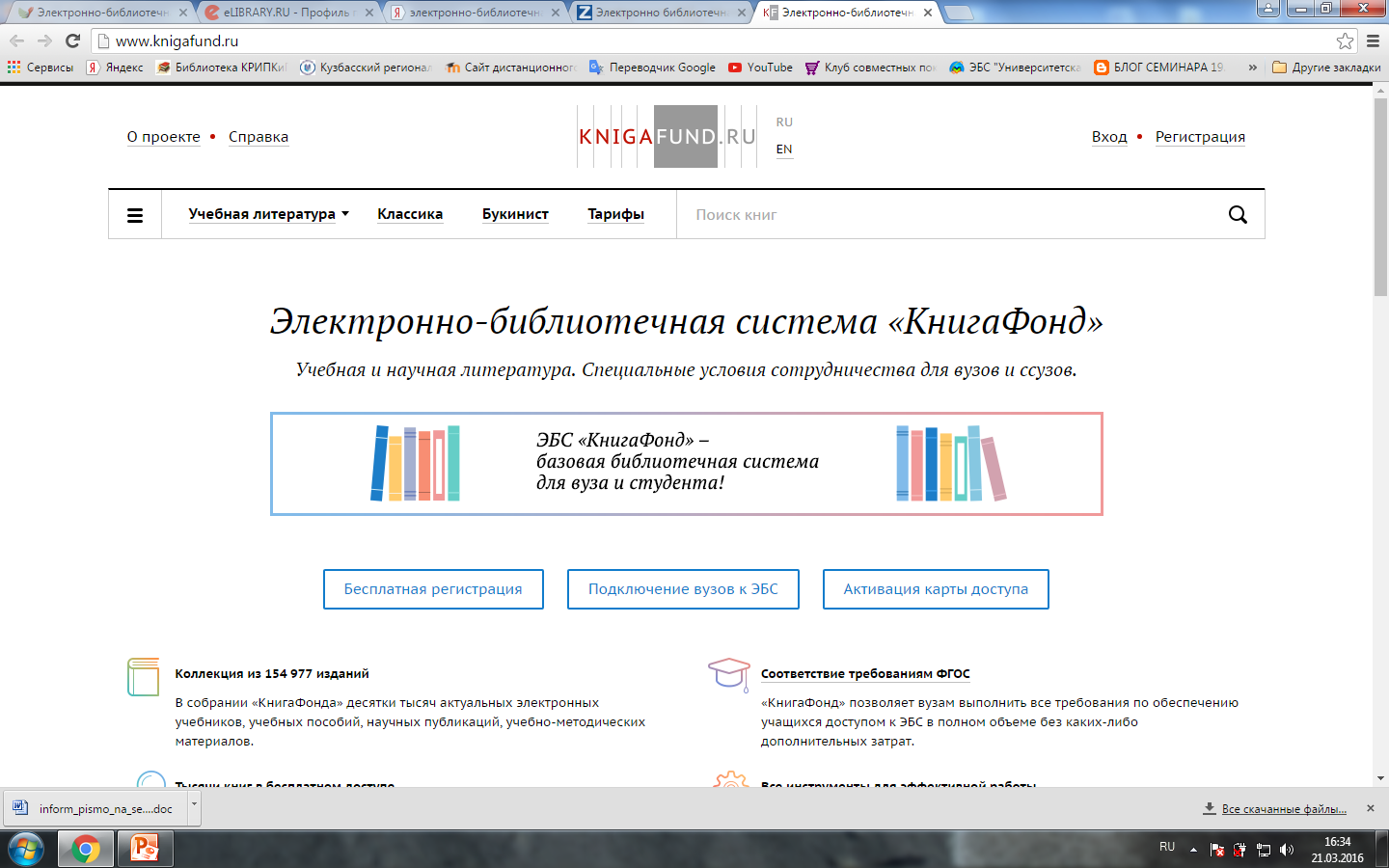 Электронно-библиотечная система «Университетская библиотека онлайн»
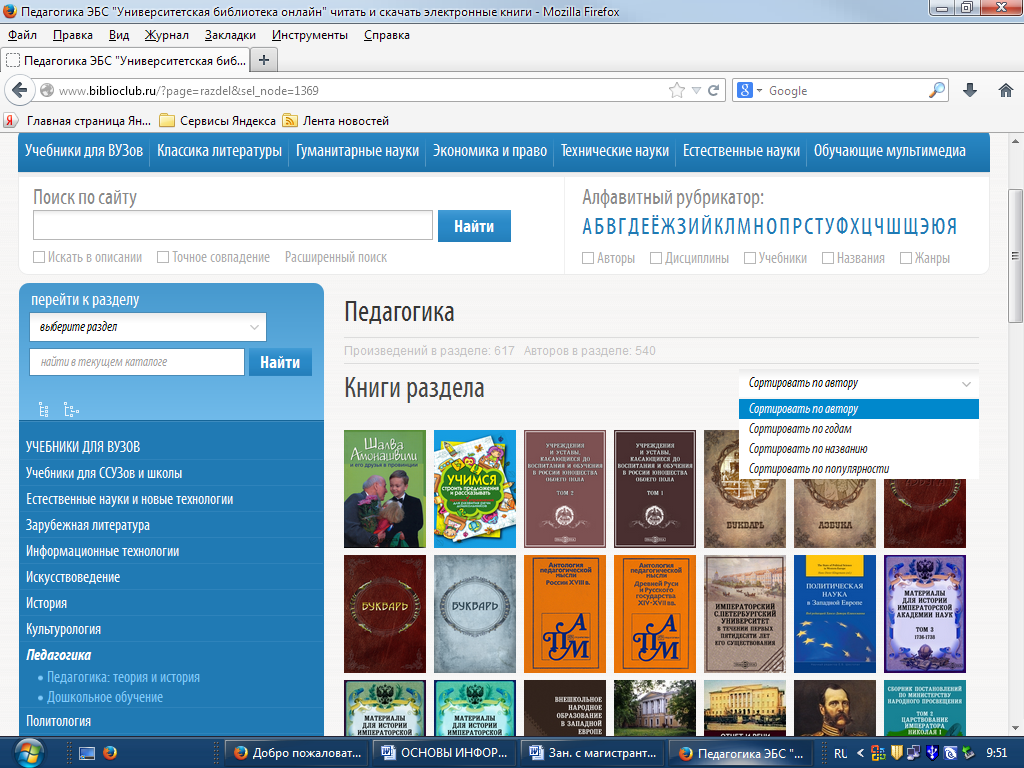 Электронно-библиотечная система «Университетская библиотека онлайн»
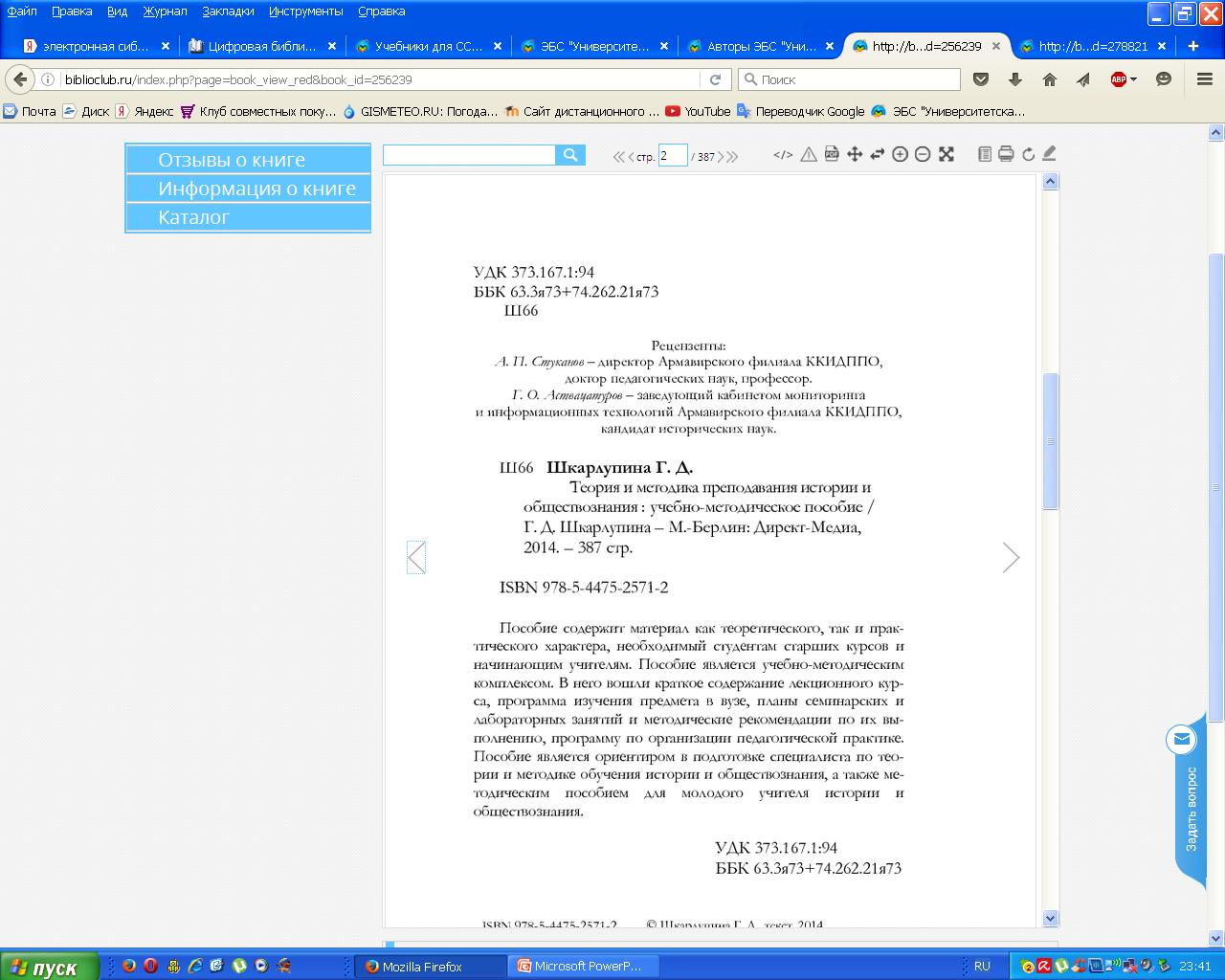 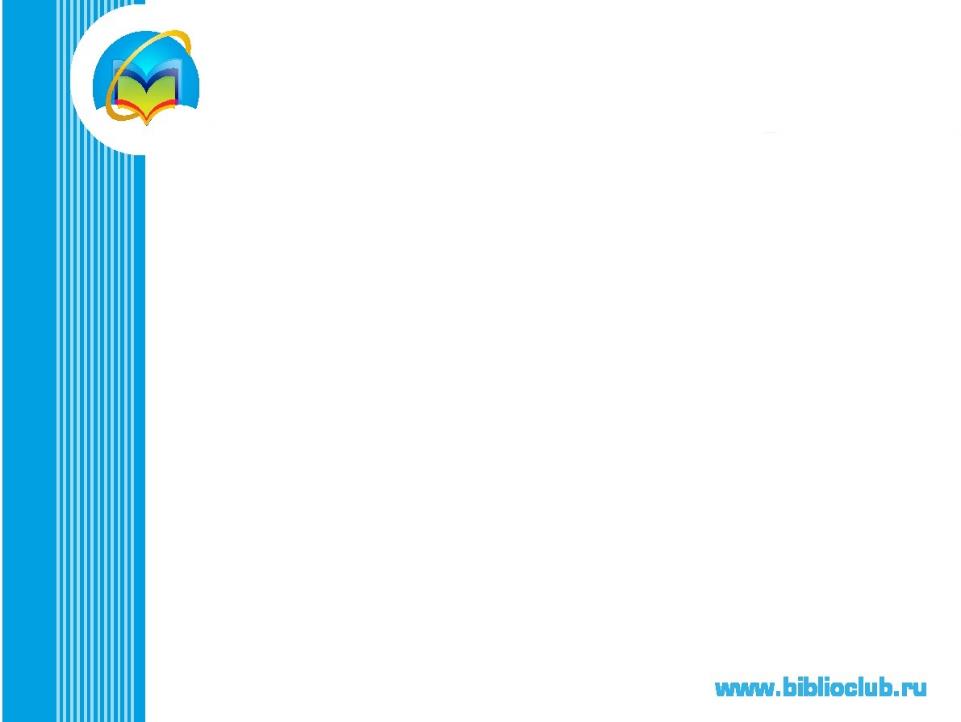 О ПРОЕКТЕ
Школьный портал – это образовательный ресурс, содержащий дополнительную литературу для педагогов, школьников и родителей.
      Проект создан на базе издательства «Директ-Медиа».
Библиотеки и издательства в новой медийной среде
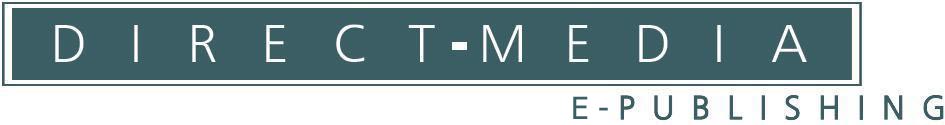 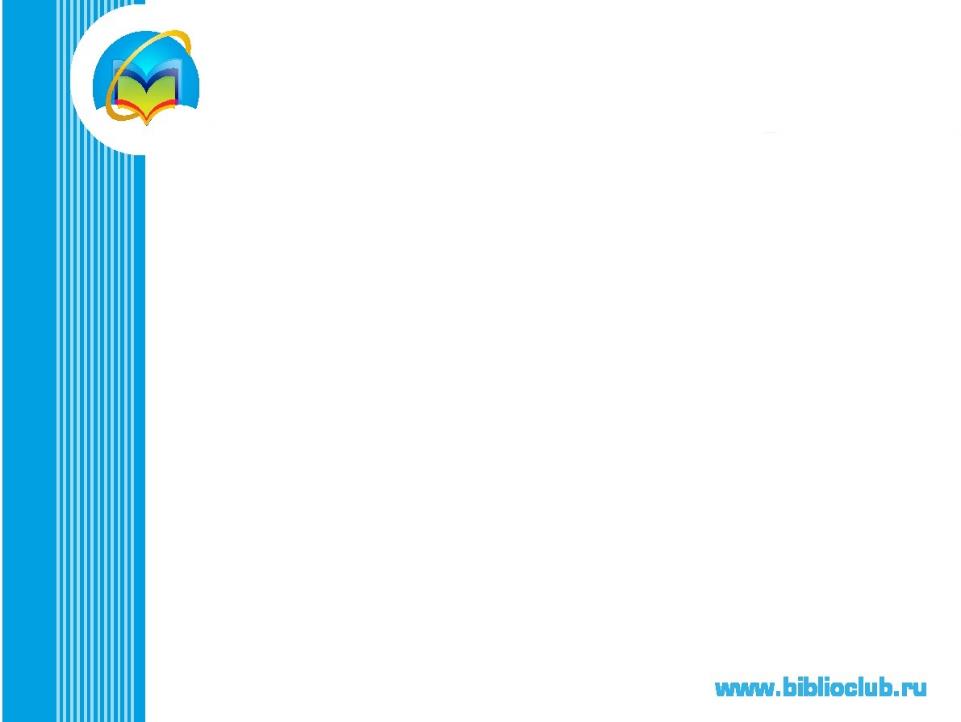 ГЛАВНАЯ СТРАНИЦА
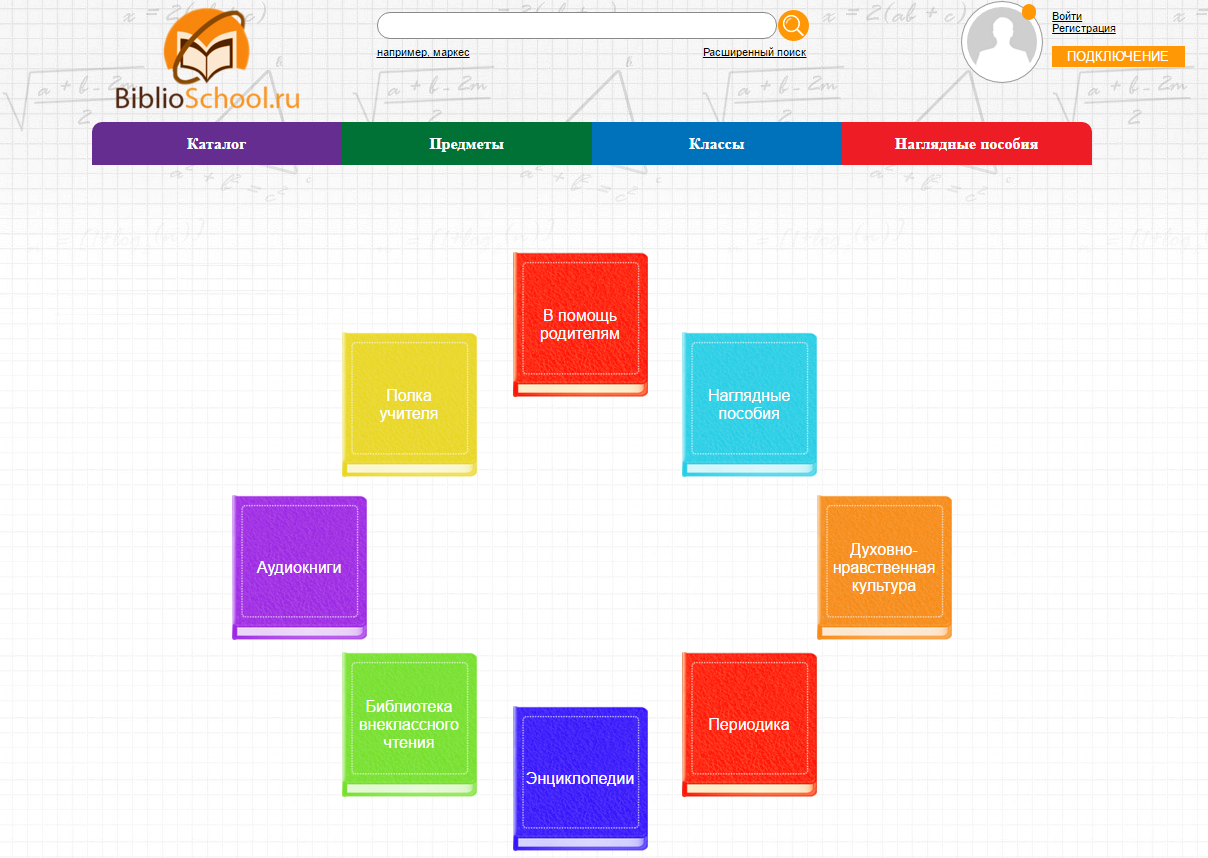 Библиотеки и издательства в новой медийной среде
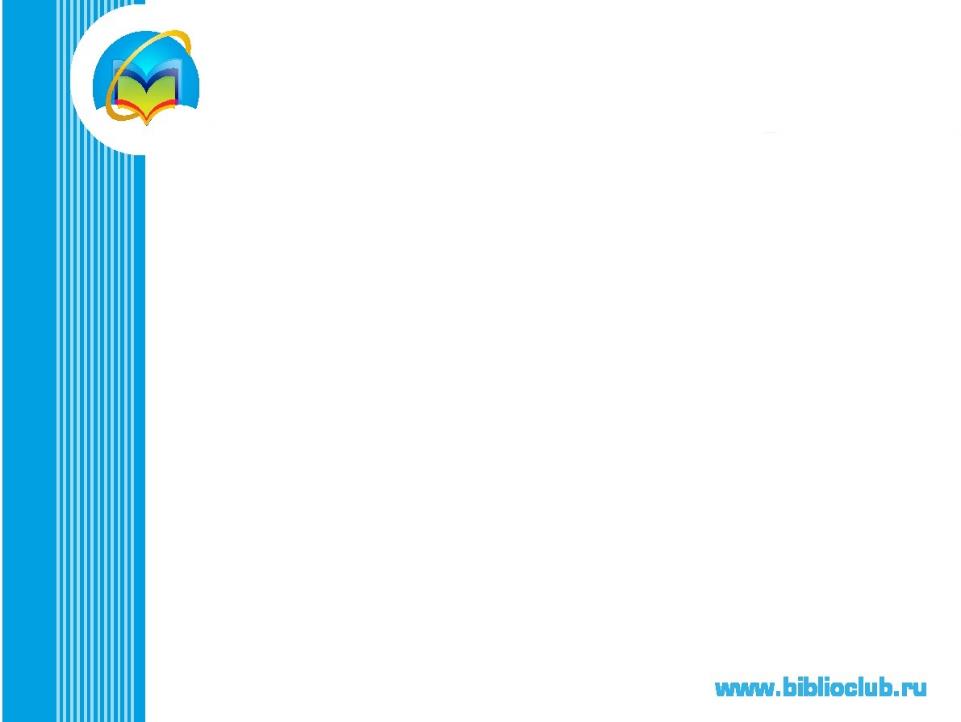 СОДЕРЖАНИЕ
Внеклассное чтение
Издания для внеклассной работы 
Издания для детского досуга
Издания по психологии
Книги для дошкольного обучения
Материалы для подготовки к ЕГЭ 
Познавательную и развивающую литературу
Пособия для родителей
Справочники и словари
Учебные пособия
Хрестоматии 
Энциклопедии
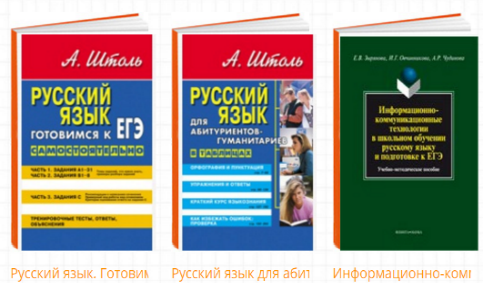 Библиотеки и издательства в новой медийной среде
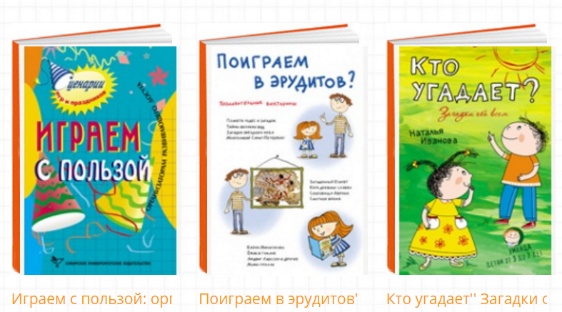 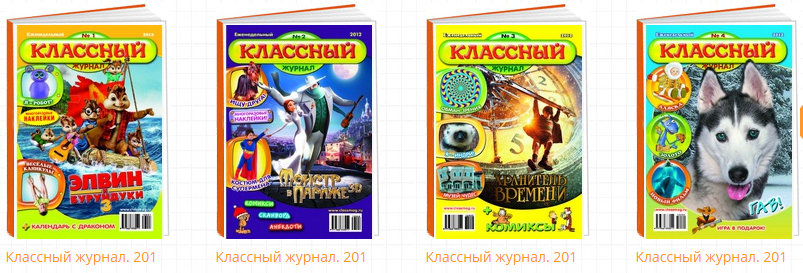 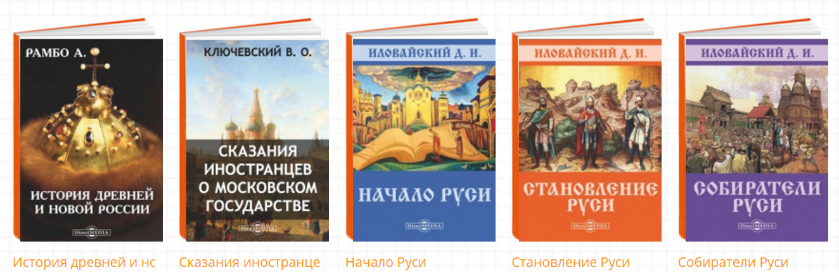 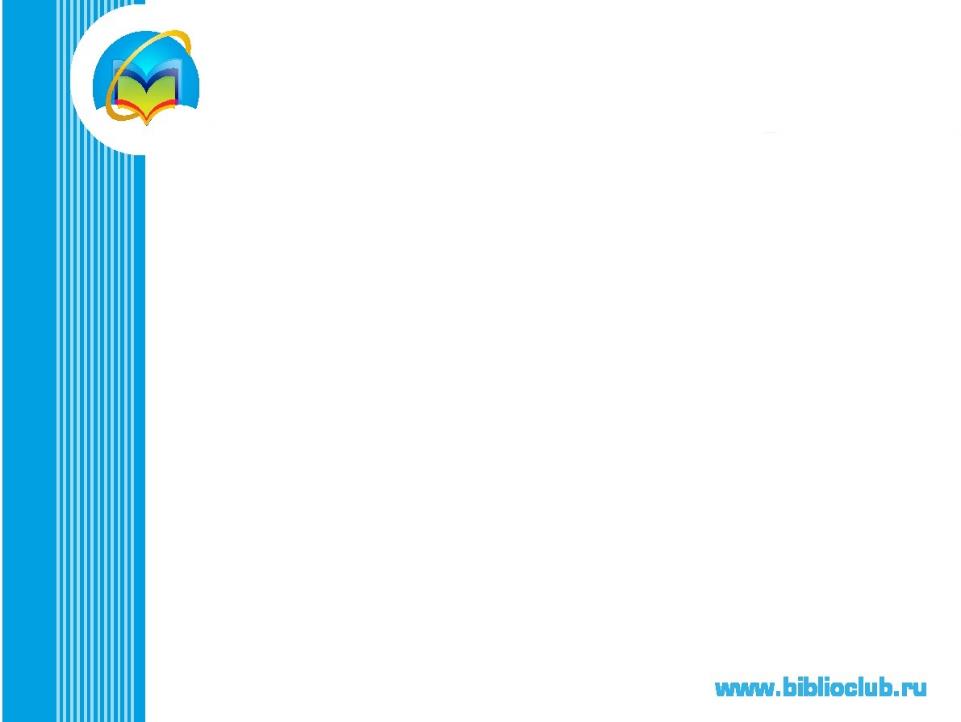 ИЗДАТЕЛЬСТВА
АСТ
Владос
Детская литература
Логос
Мир
Олма Медиа Групп
Прометей
Проспект
Рипол-классик
Флинта
и др.
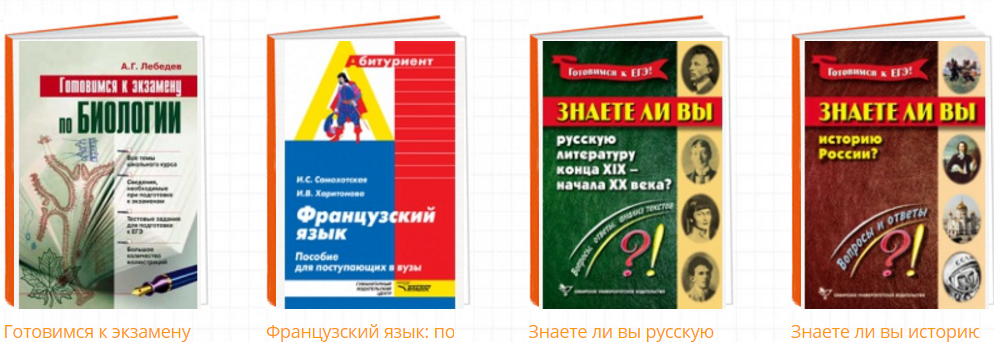 Библиотеки и издательства в новой медийной среде
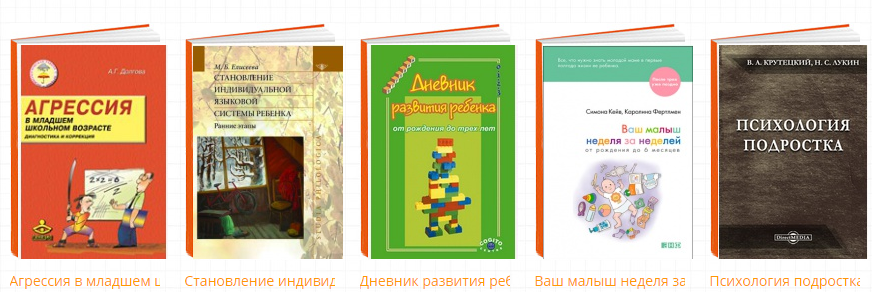 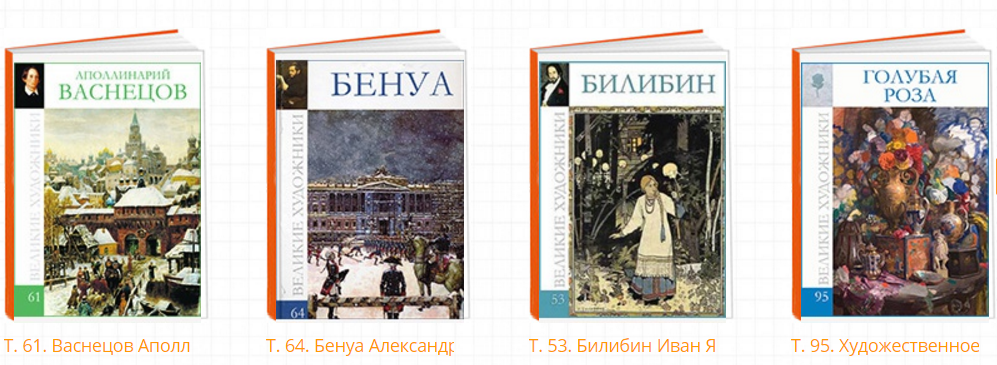 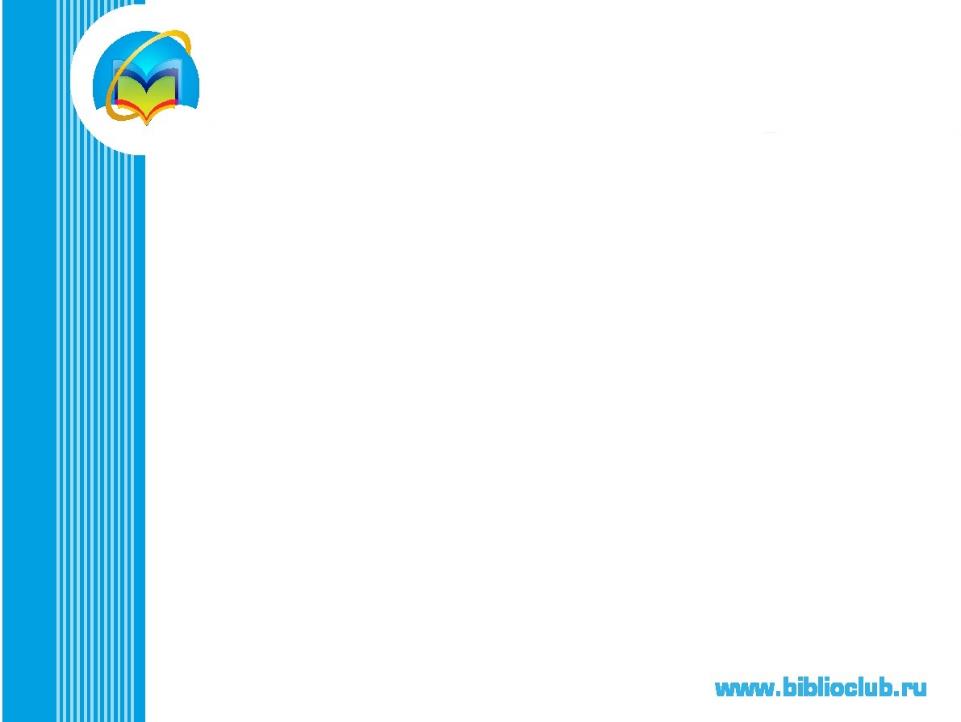 РЕГИСТРАЦИЯ
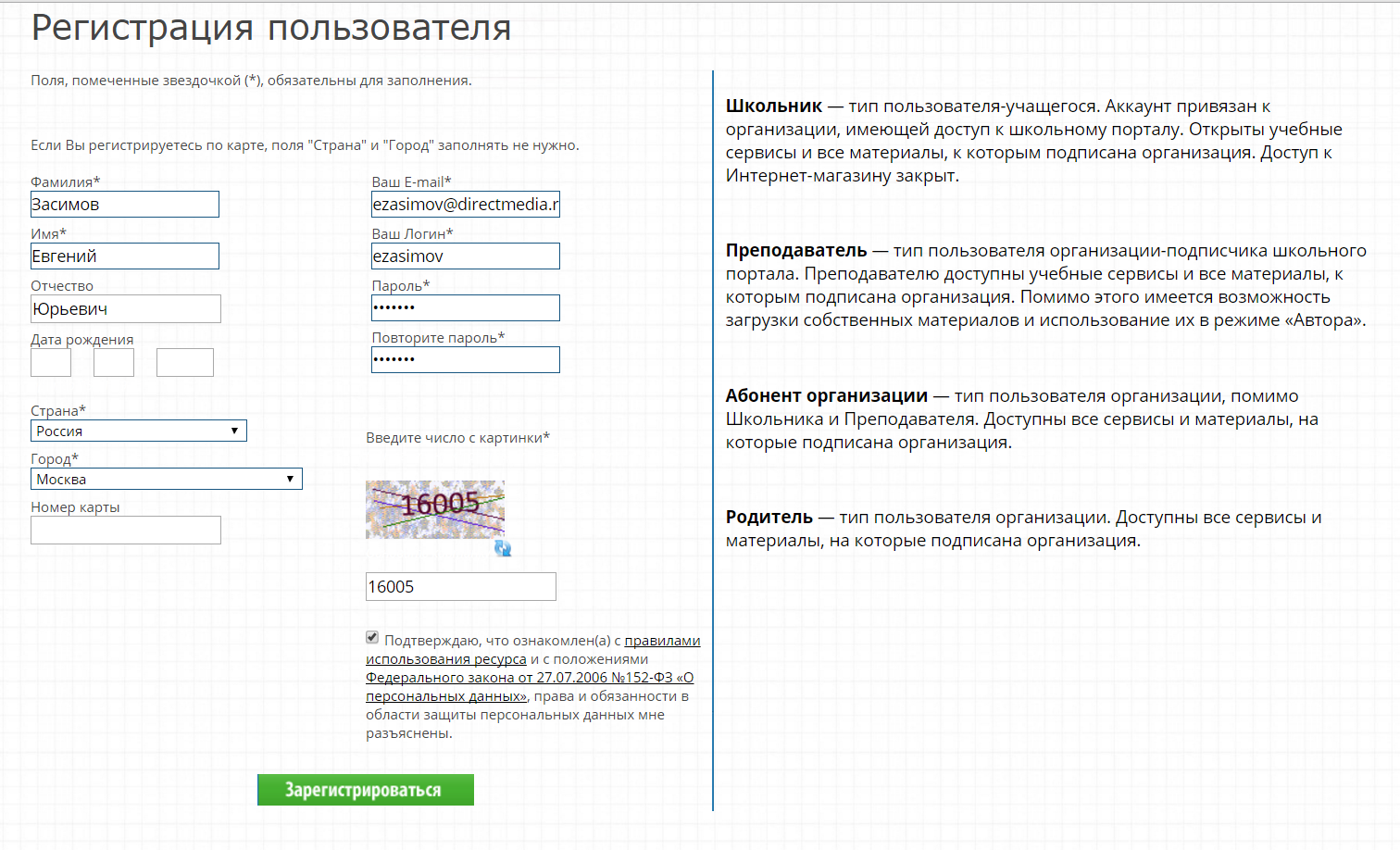 Библиотеки и издательства в новой медийной среде
Доступ к библиотеке предоставляется 24/7/365
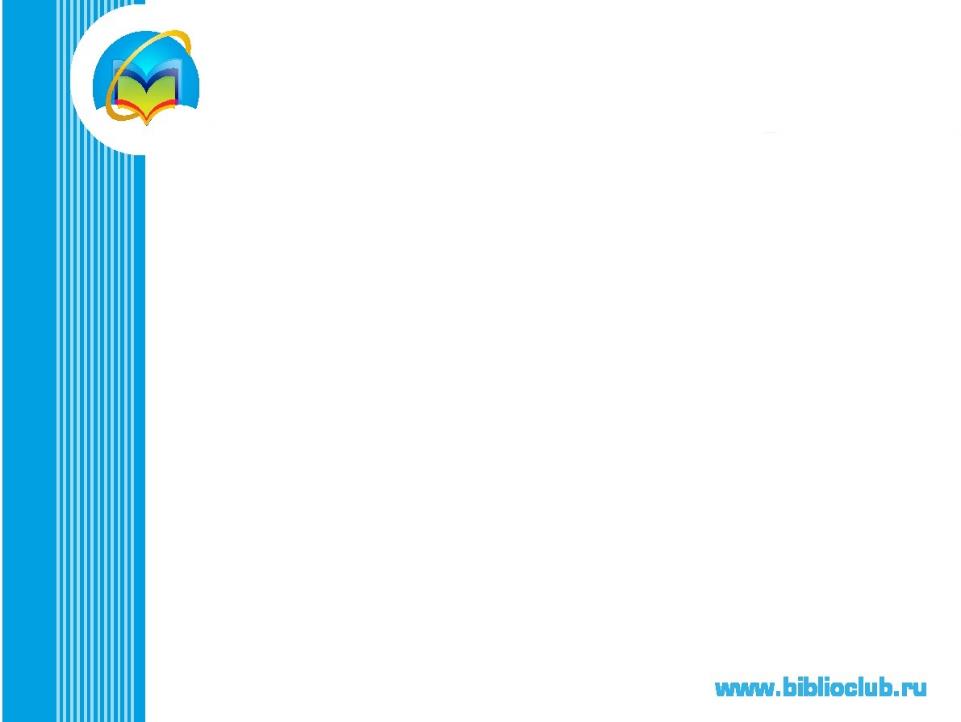 КАТАЛОГ
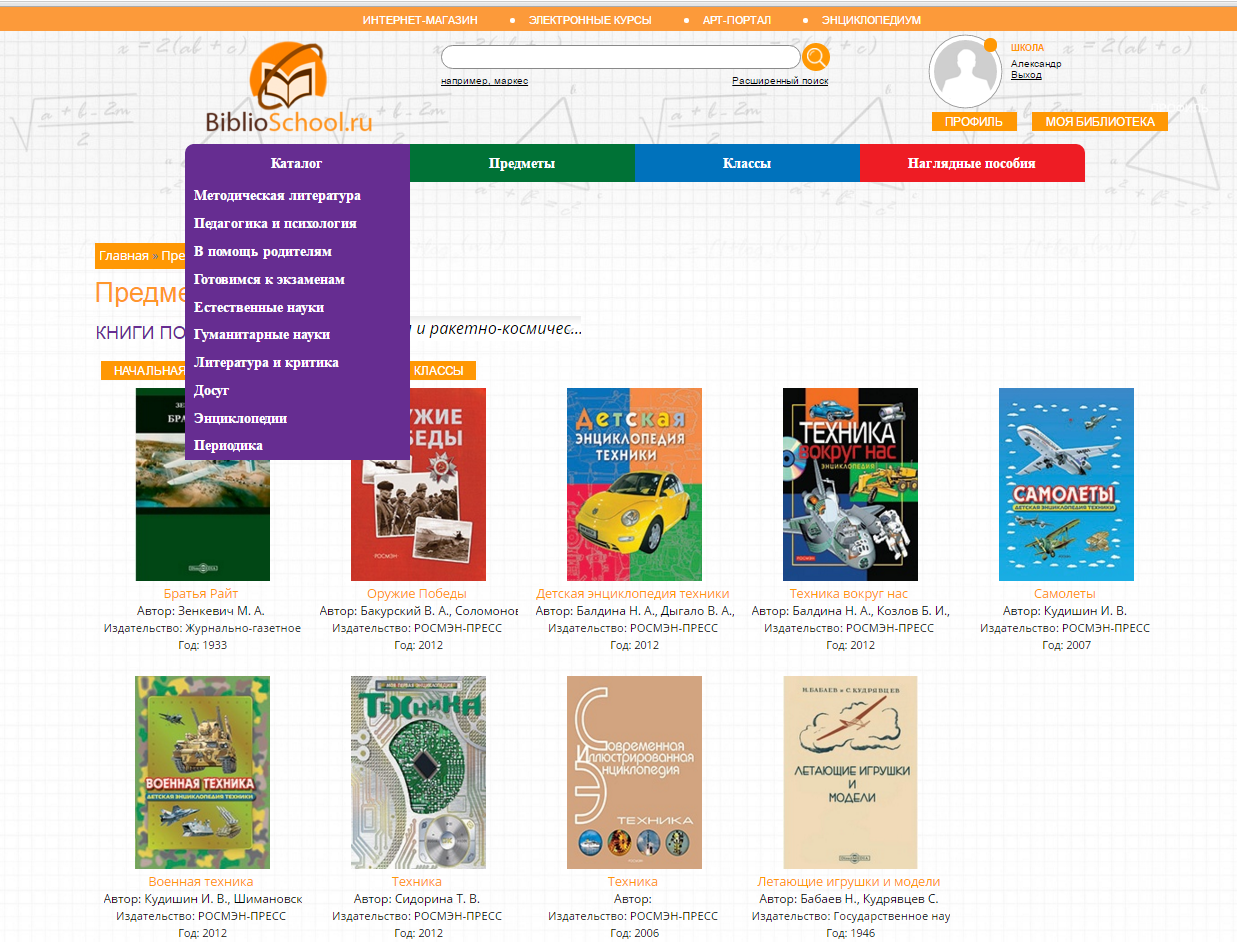 Библиотеки и издательства в новой медийной среде
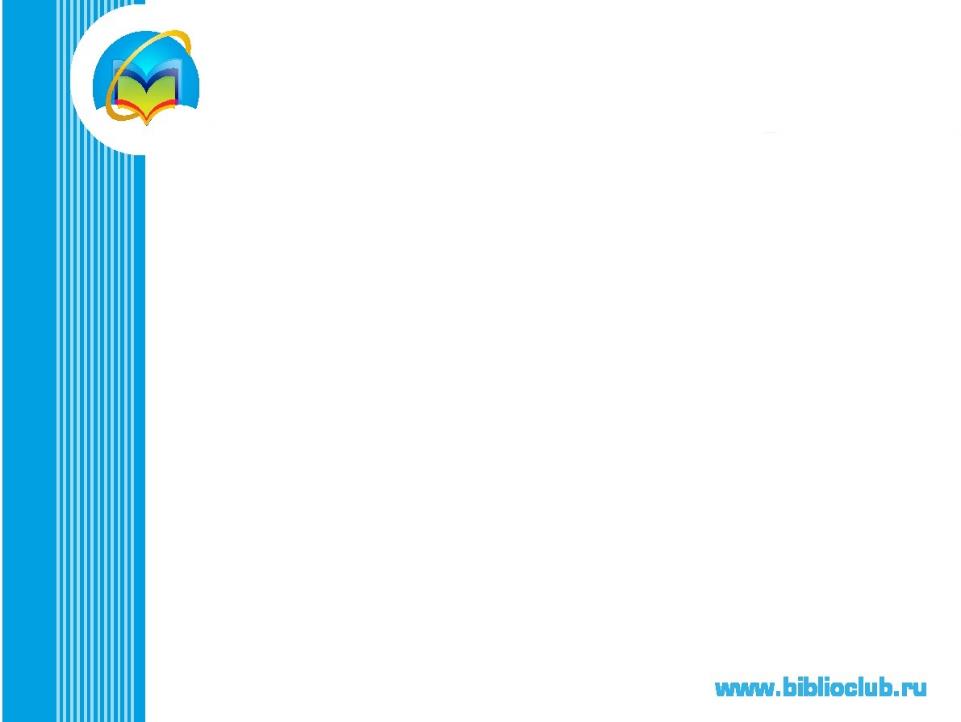 РАСШИРЕННЫЙ ПОИСК
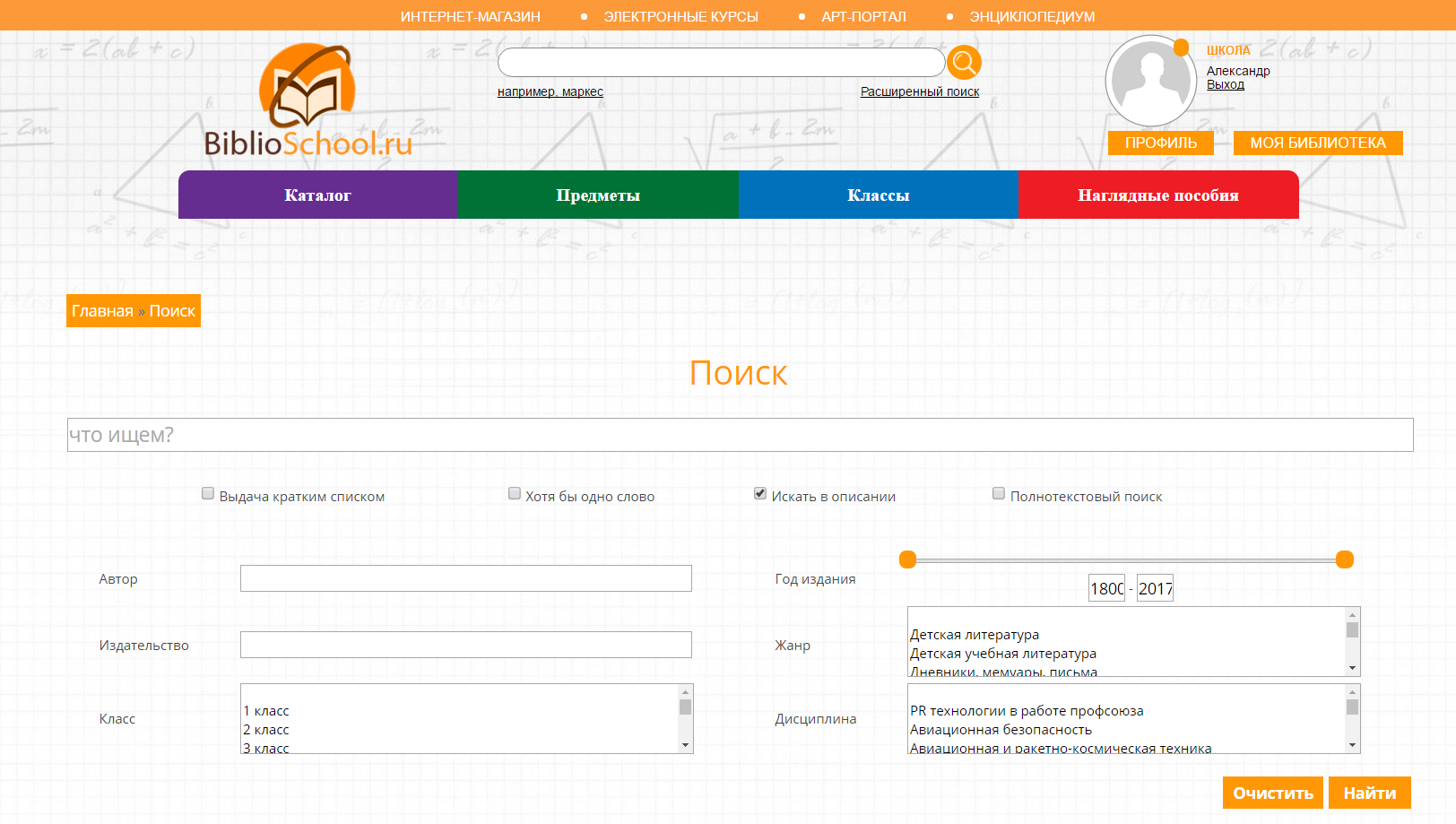 Библиотеки и издательства в новой медийной среде
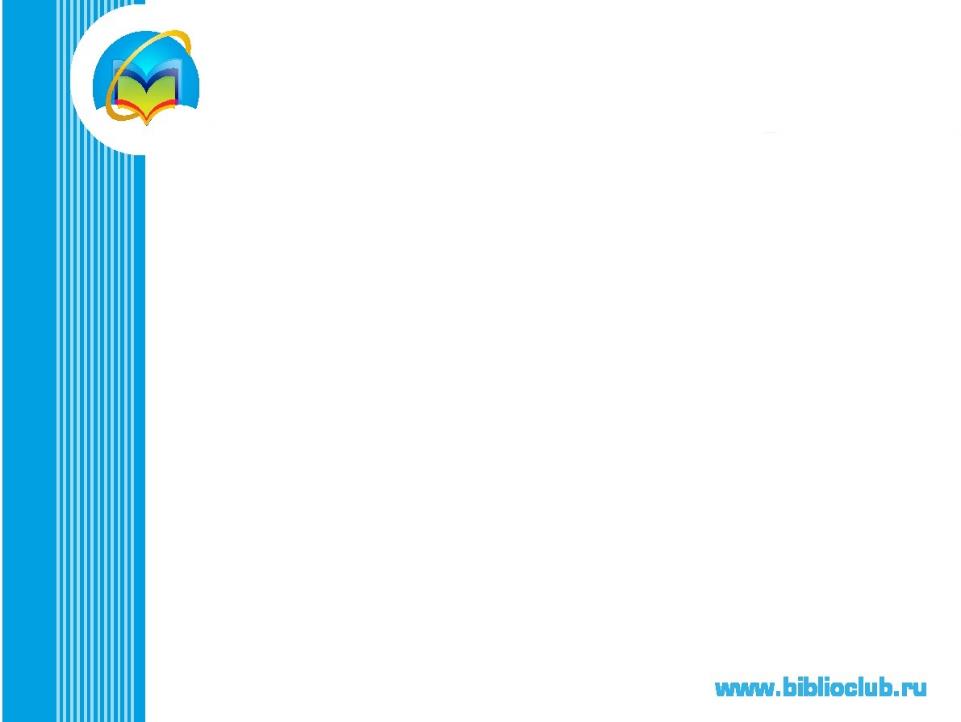 ЧТЕНИЕ КНИГ
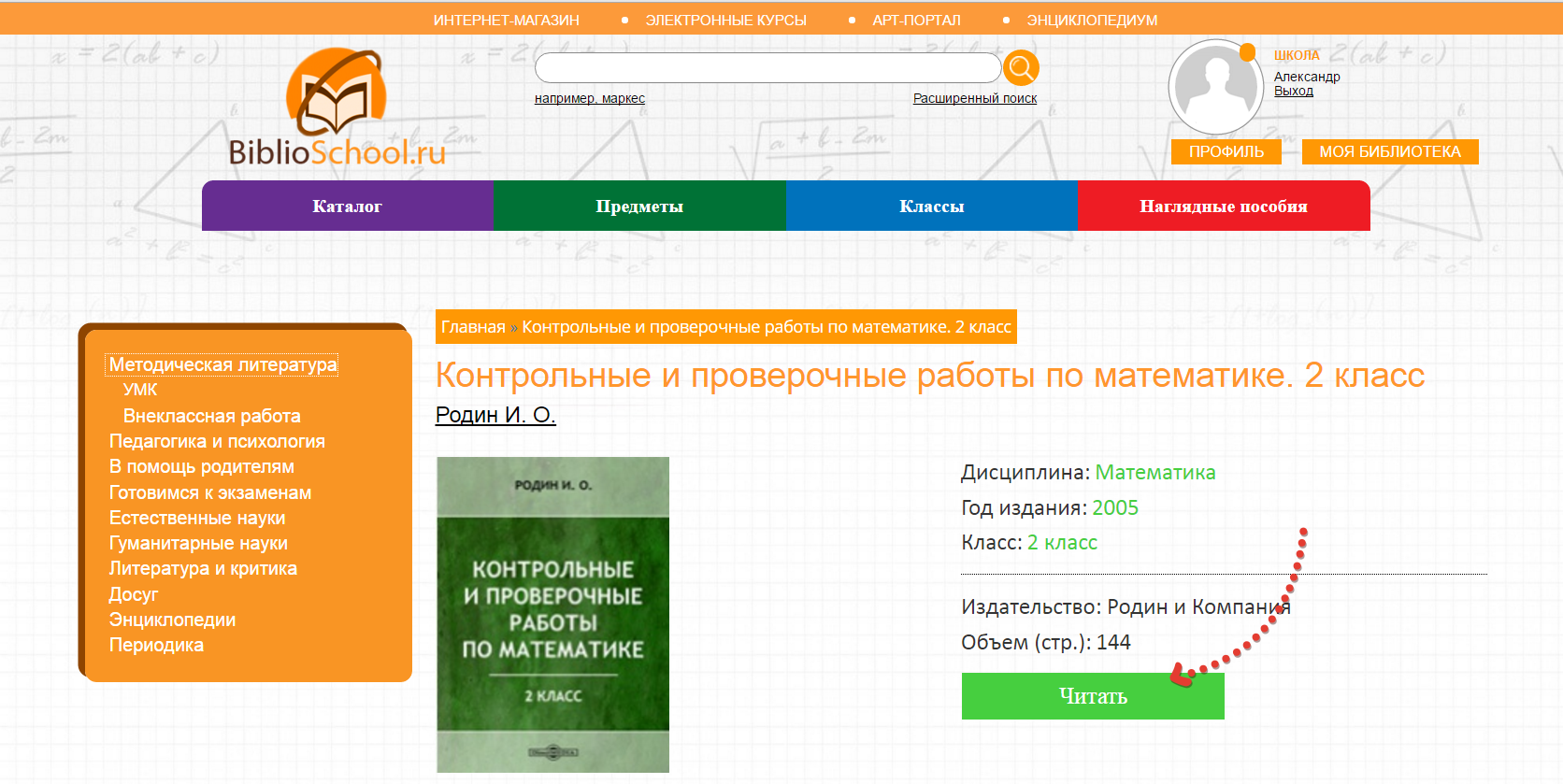 Библиотеки и издательства в новой медийной среде
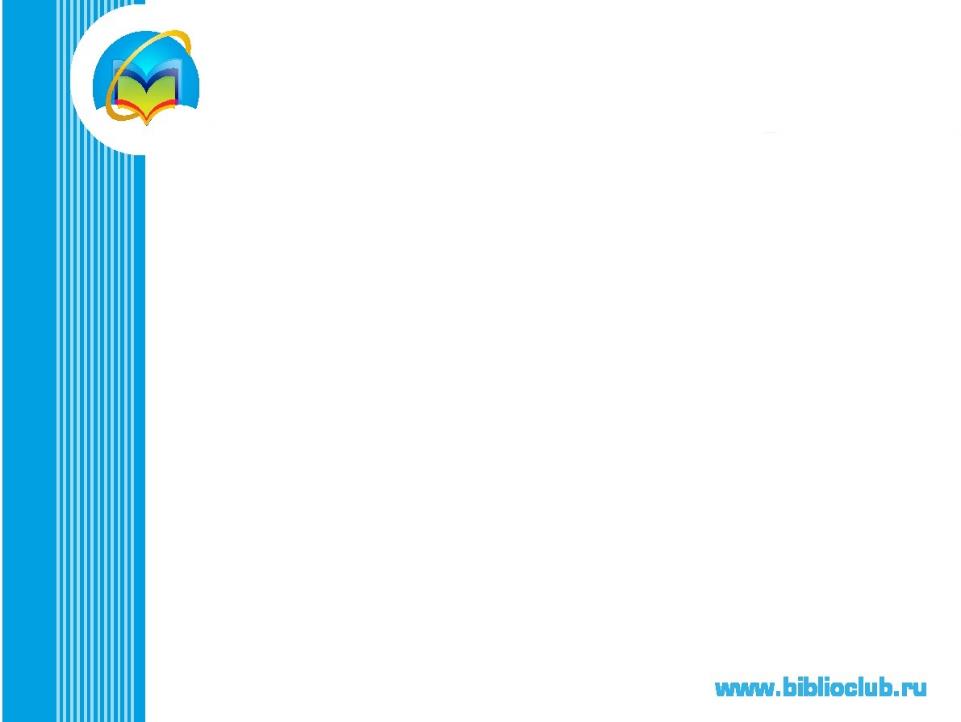 ЧТЕНИЕ КНИГ
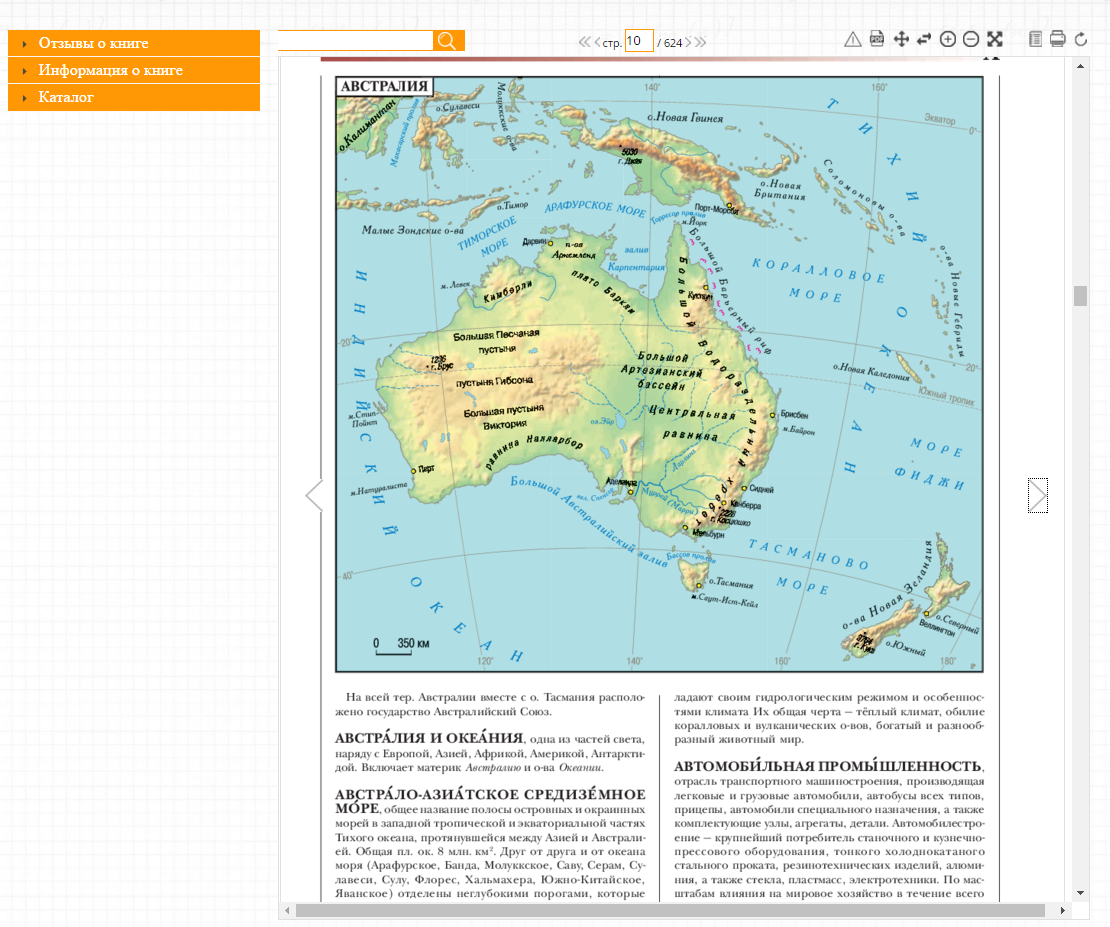 Библиотеки и издательства в новой медийной среде
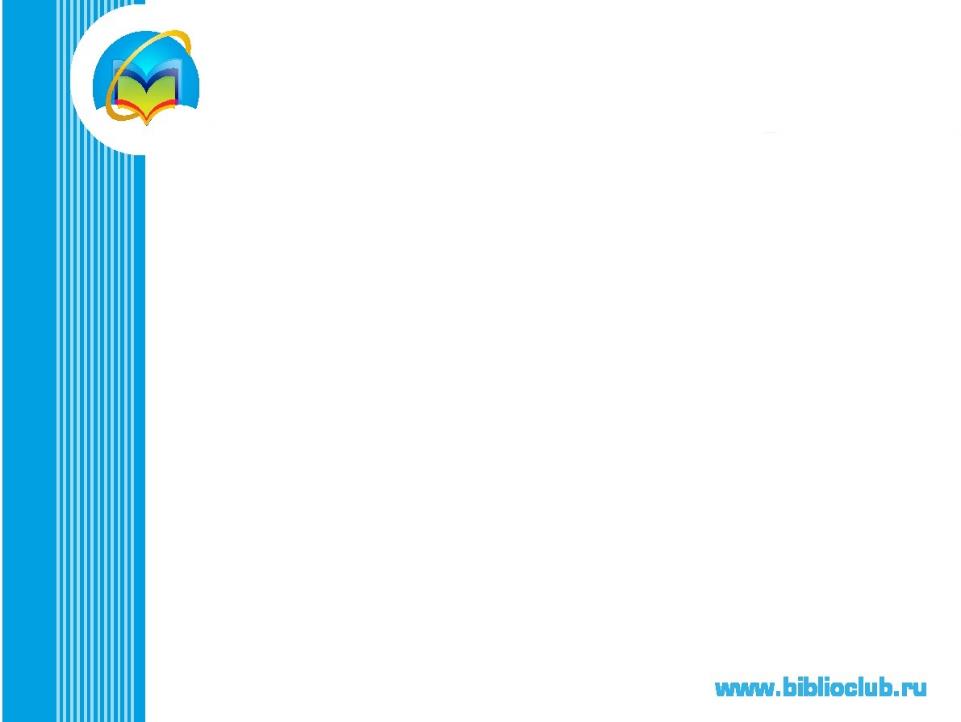 НАГЛЯДНЫЕ ПОСОБИЯ
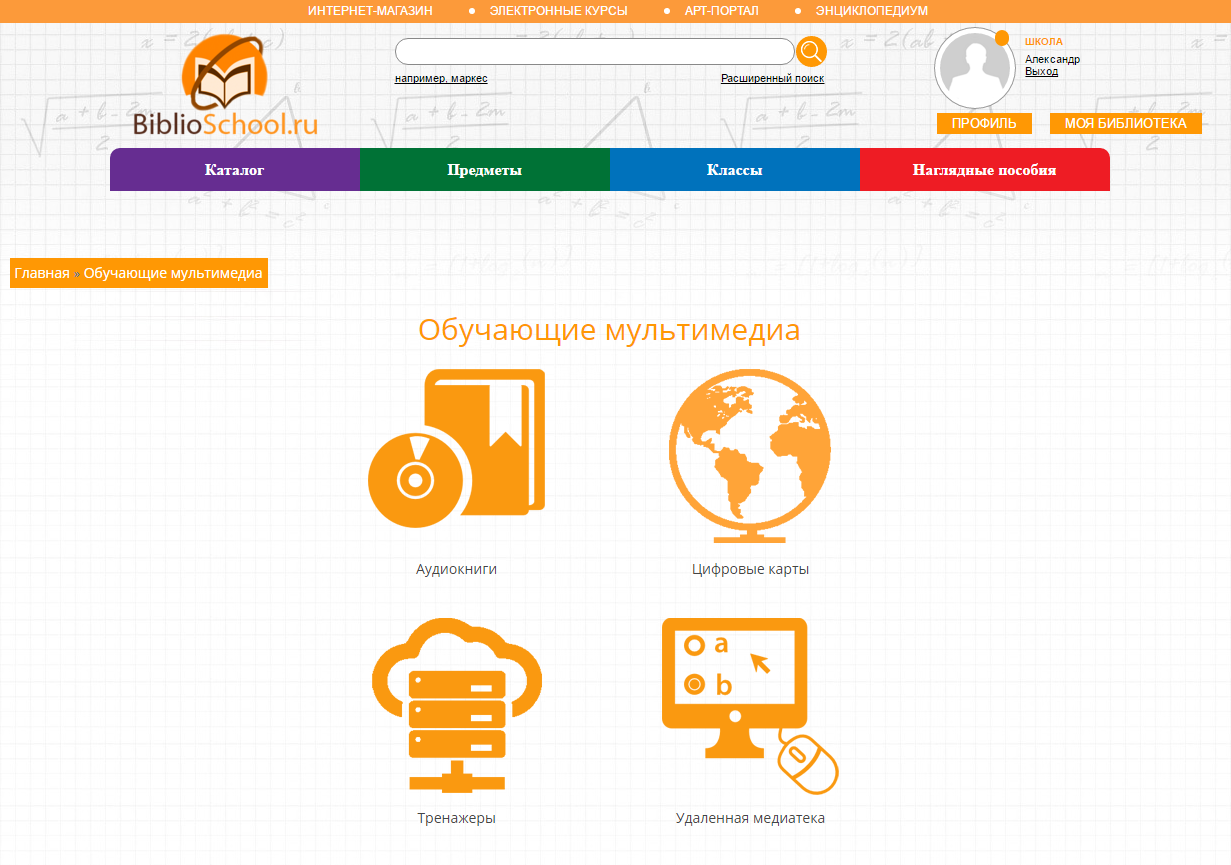 Библиотеки и издательства в новой медийной среде
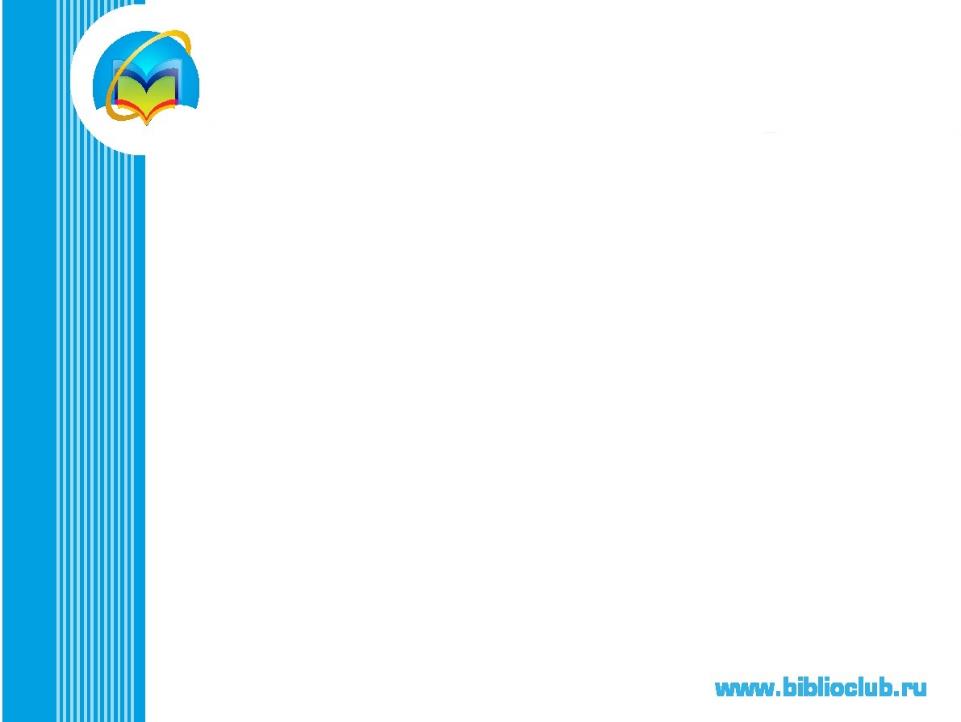 КАРТЫ
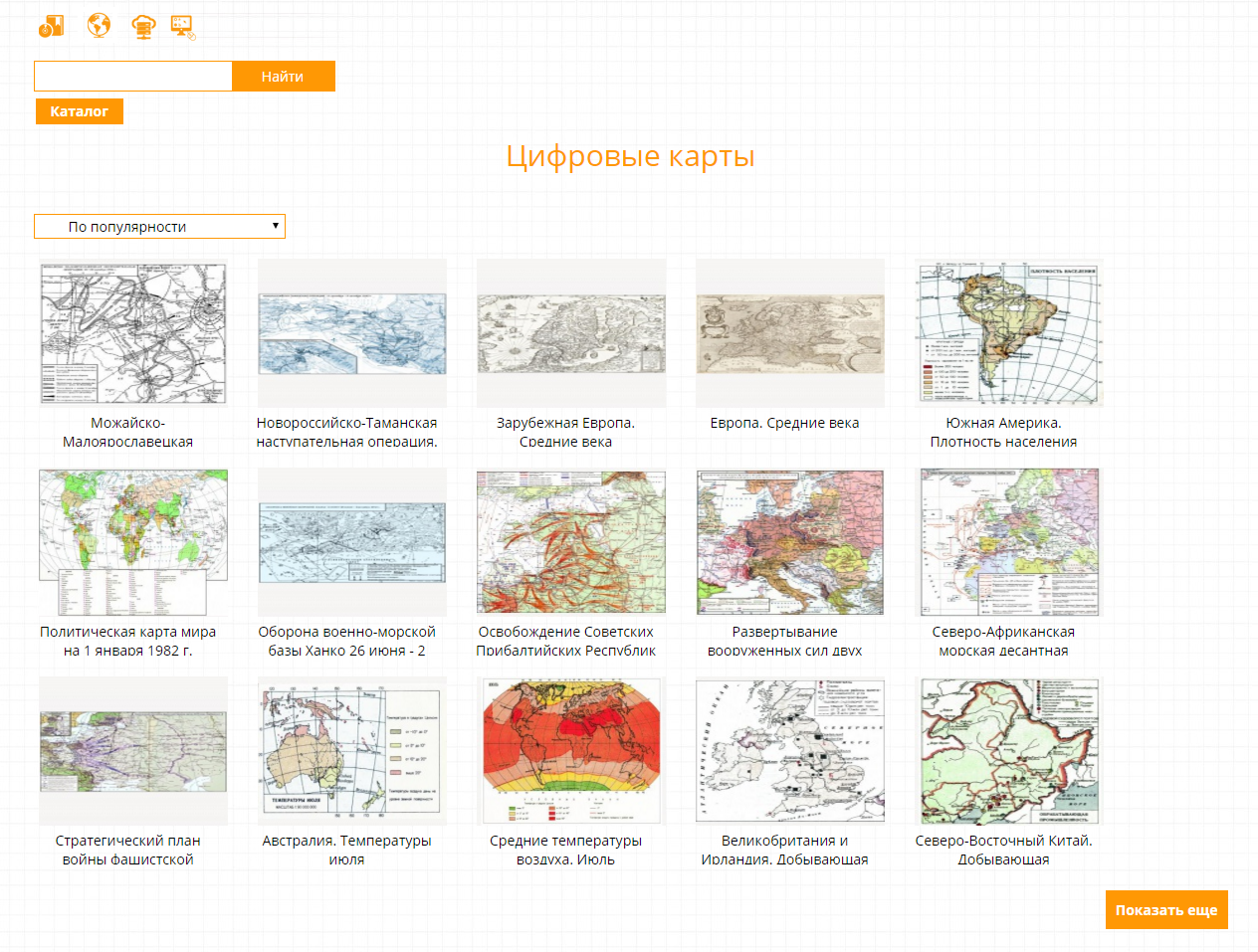 Библиотеки и издательства в новой медийной среде
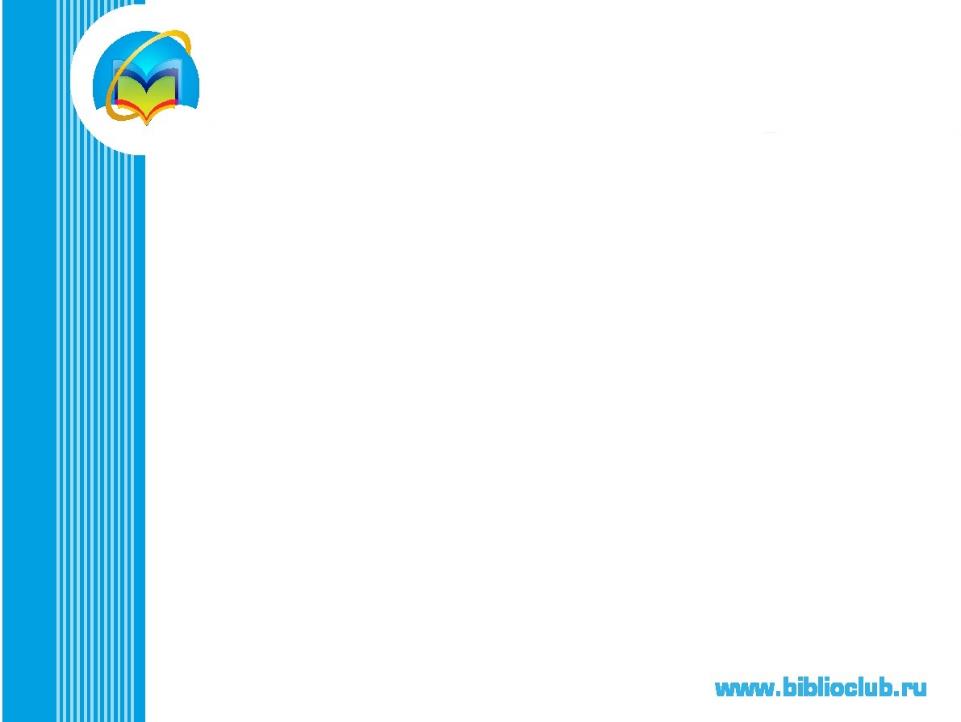 АУДИОКНИГИ
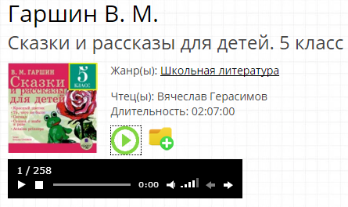 Коллекция из 3000 аудиокниг и аудиоучебников лучших российских исполнителей. В коллекции аудиокниг собраны лучшие произведения миро-вой и отечественной литературы. 
Доступ предоставляется ко всей коллекции на условиях дополни-тельной подписки.
Библиотеки и издательства в новой медийной среде
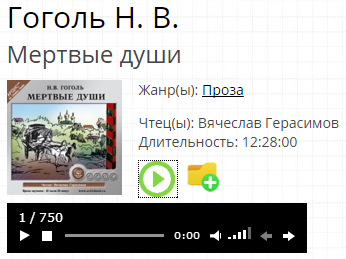 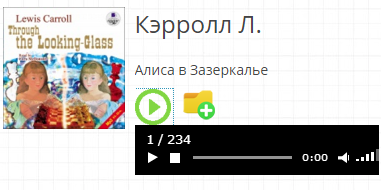 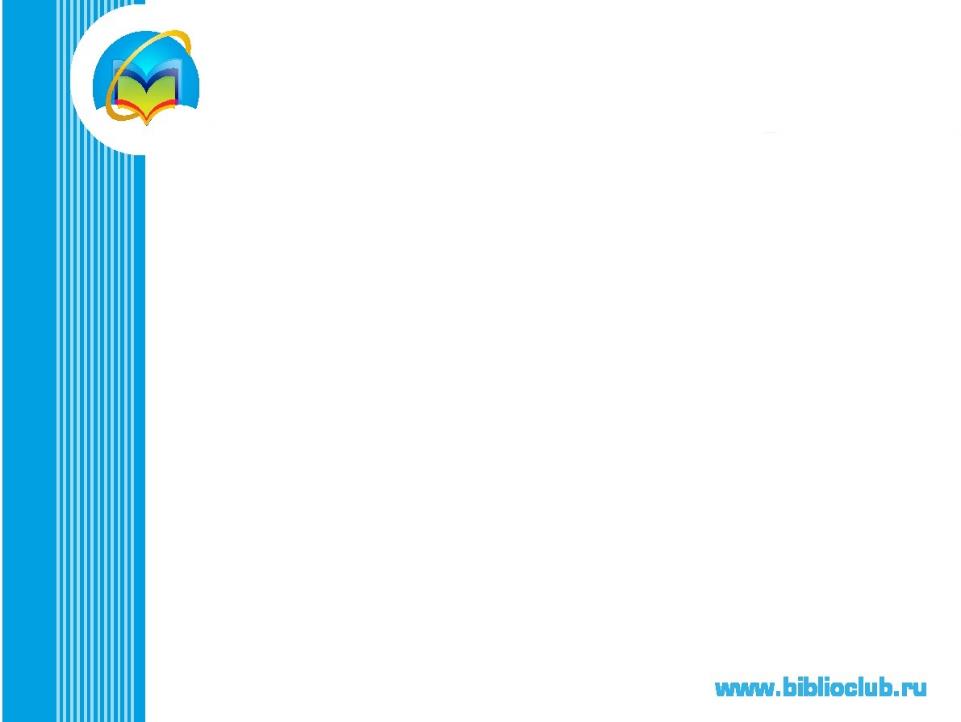 ТРЕНАЖЁРЫ И ТЕСТЫ
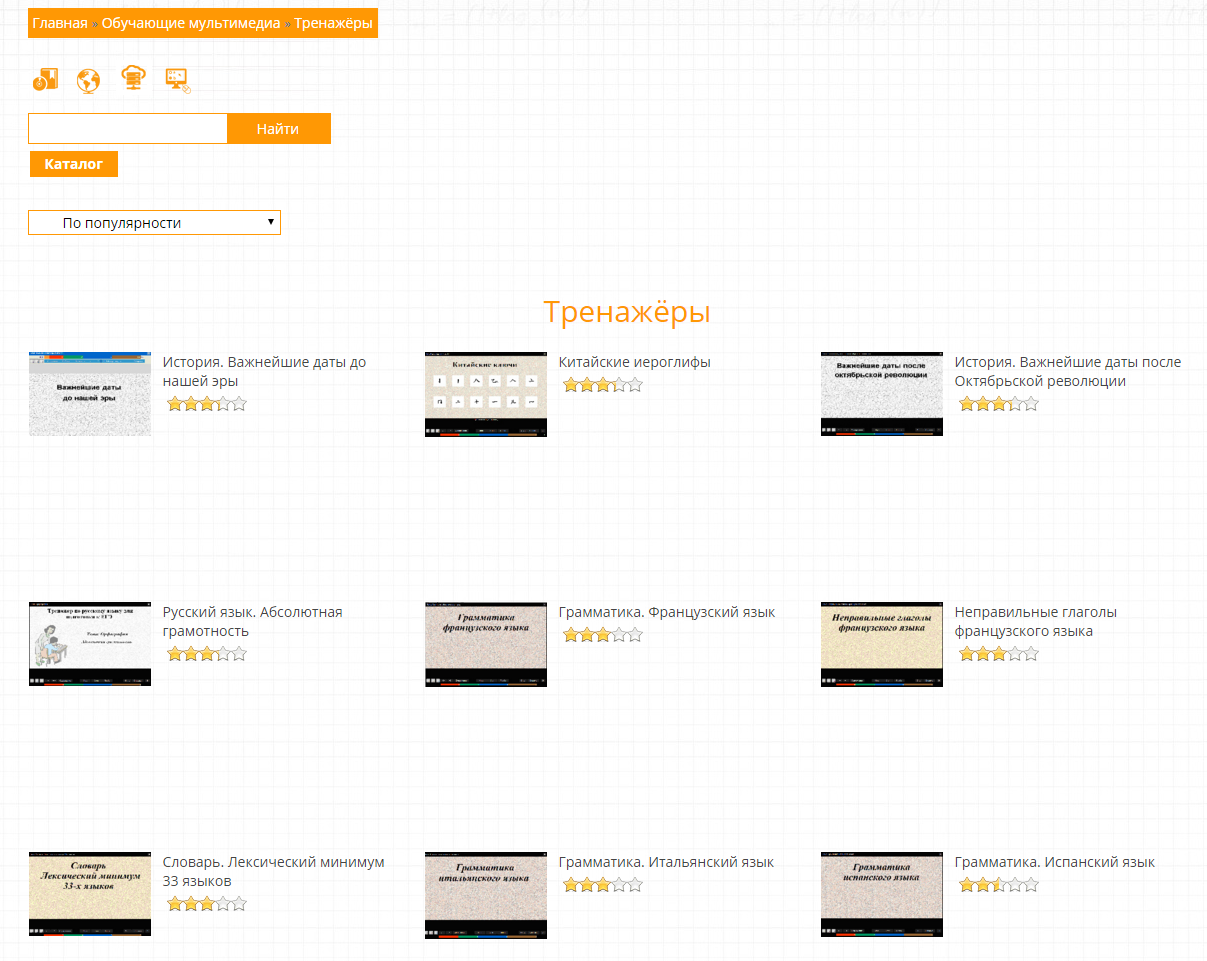 Библиотеки и издательства в новой медийной среде
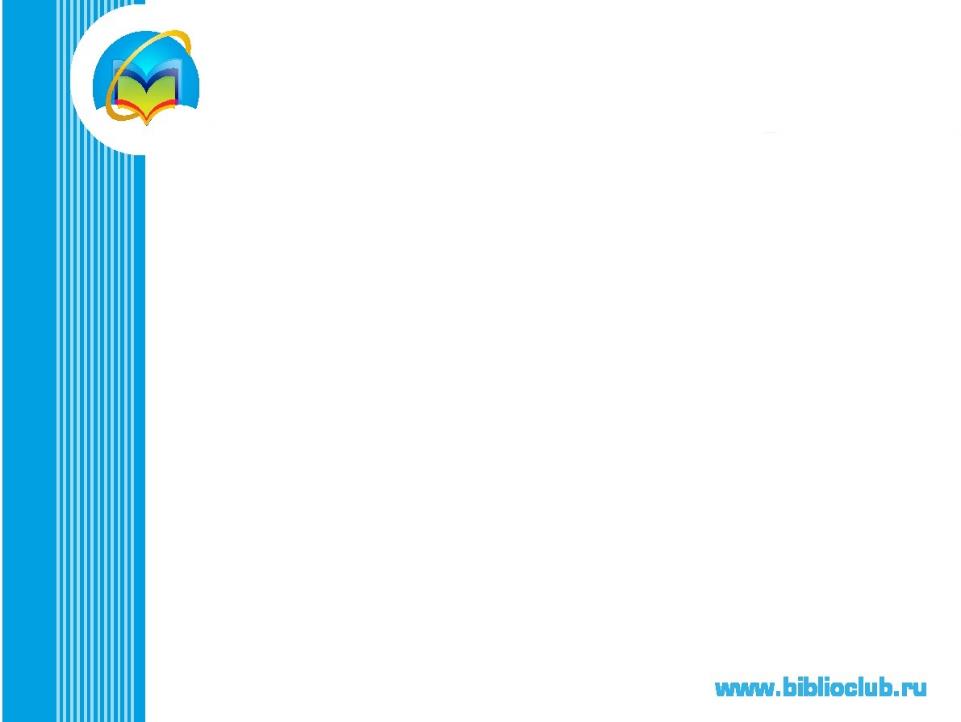 Бесплатный тестовый доступ
Доступ к Школьному порталу осуществляется по подписке.

      Все желающие могут получить бесплатный тестовый доступ к ресурсу на 1 месяц.

Для получения тестового доступа можно обратиться :
+7 (495) 334-72-11 ezasimov@directmedia.ru
manager@directmedia.ru
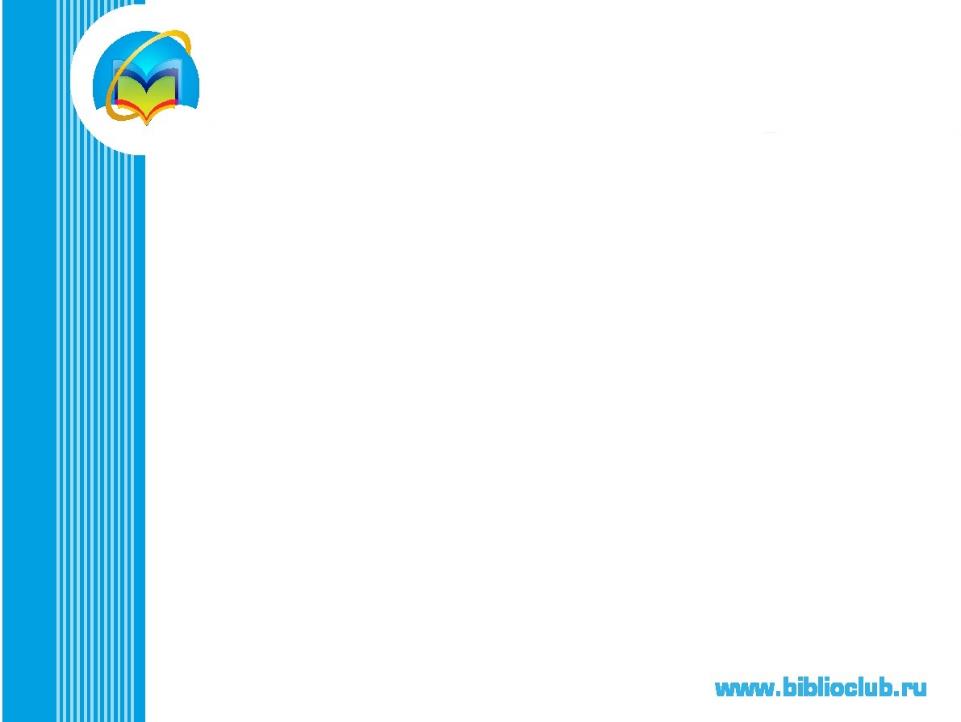 Заполните форму на Сайте
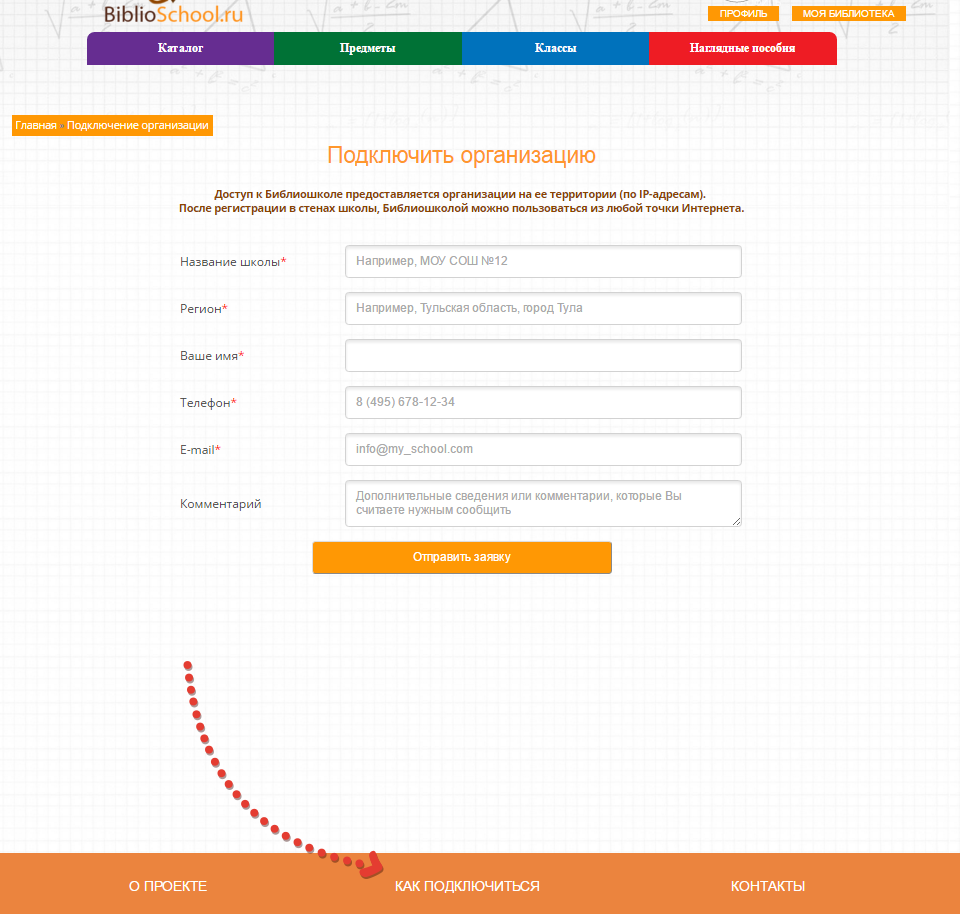 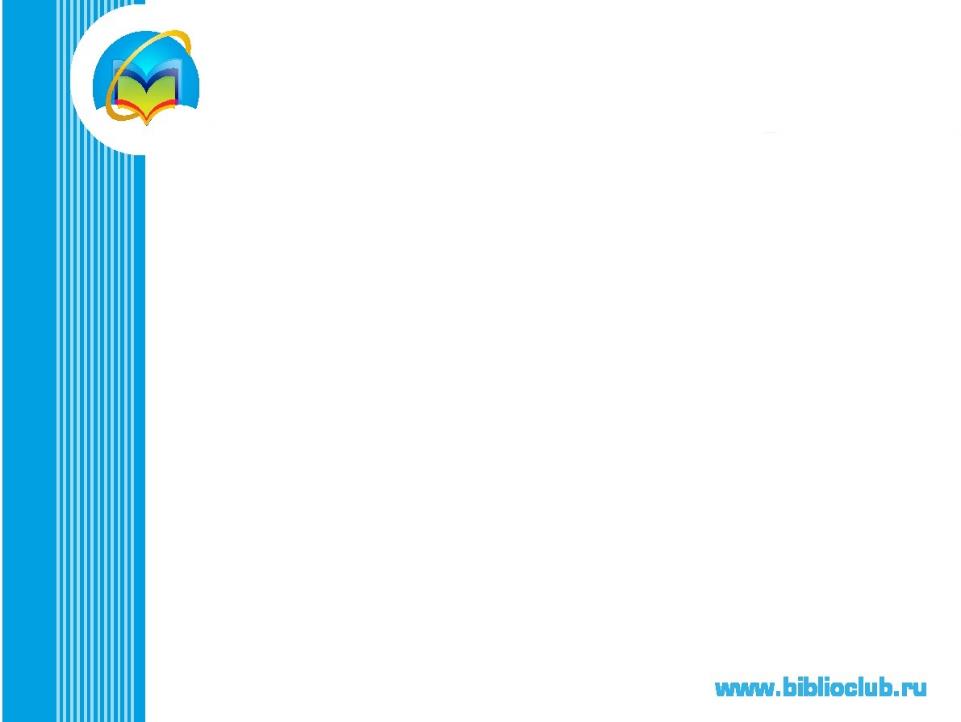 Библиоклуб
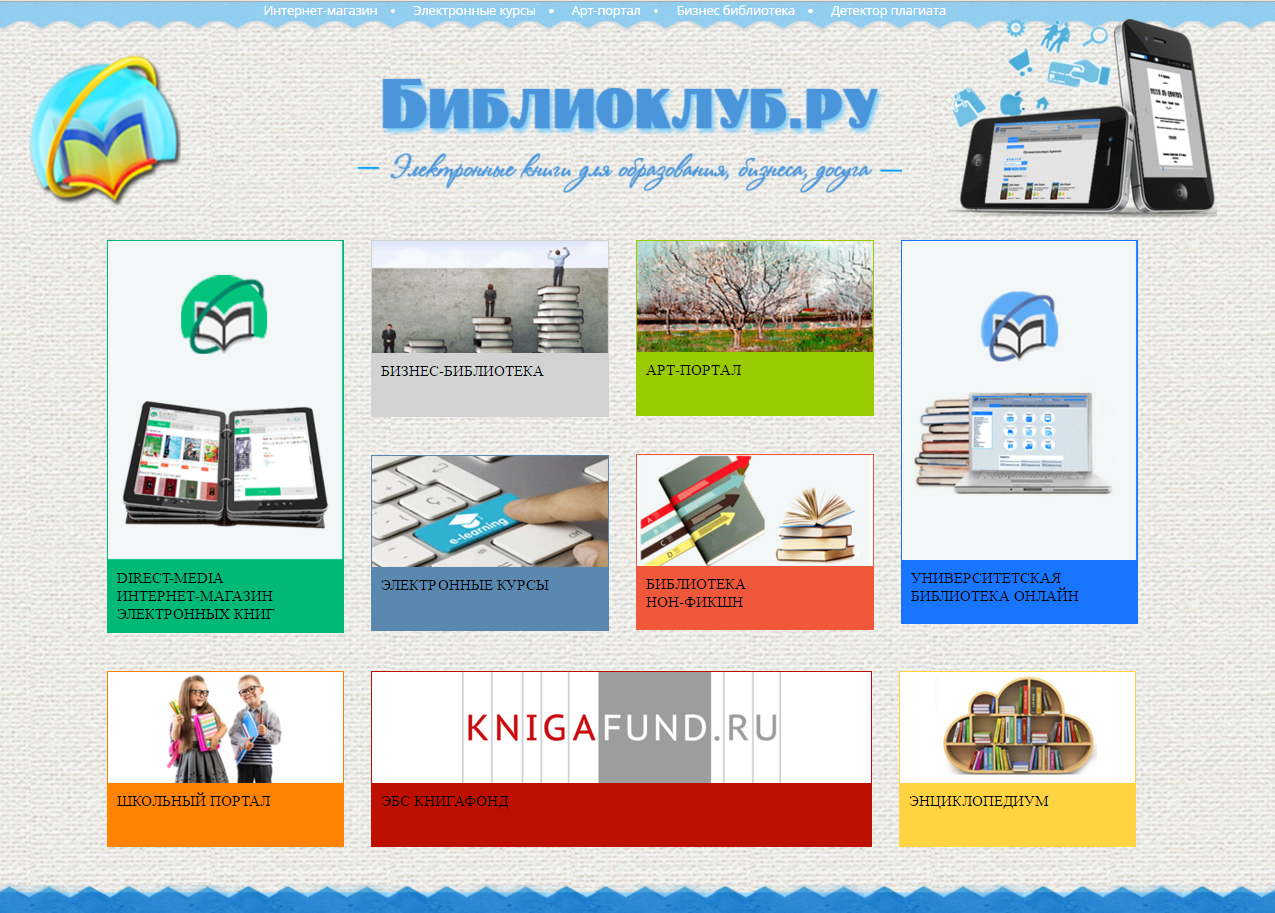 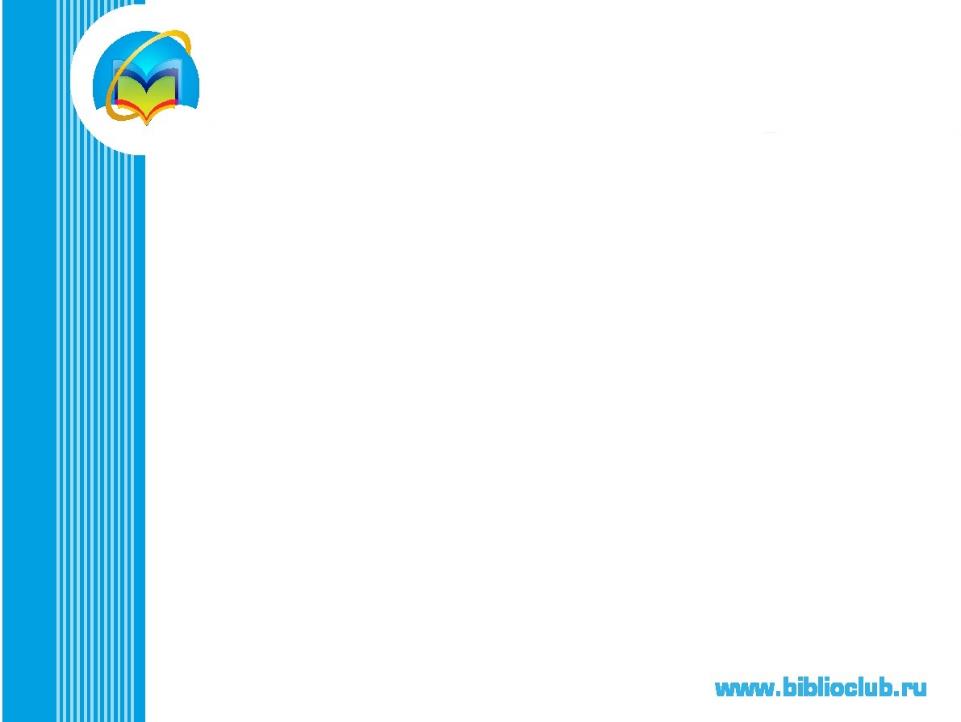 СПАСИБО ЗА ВНИМАНИЕ!
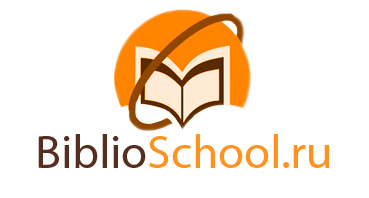 Библиотеки и издательства в новой медийной среде
Издательство «Директ-Медиа»Засимов Евгений Юрьевич
Менеджер по работе со Школьным порталом
+7 (495) 334-72-11 ezasimov@directmedia.ru
manager@directmedia.ru
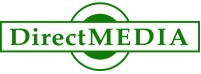 IPRmedia
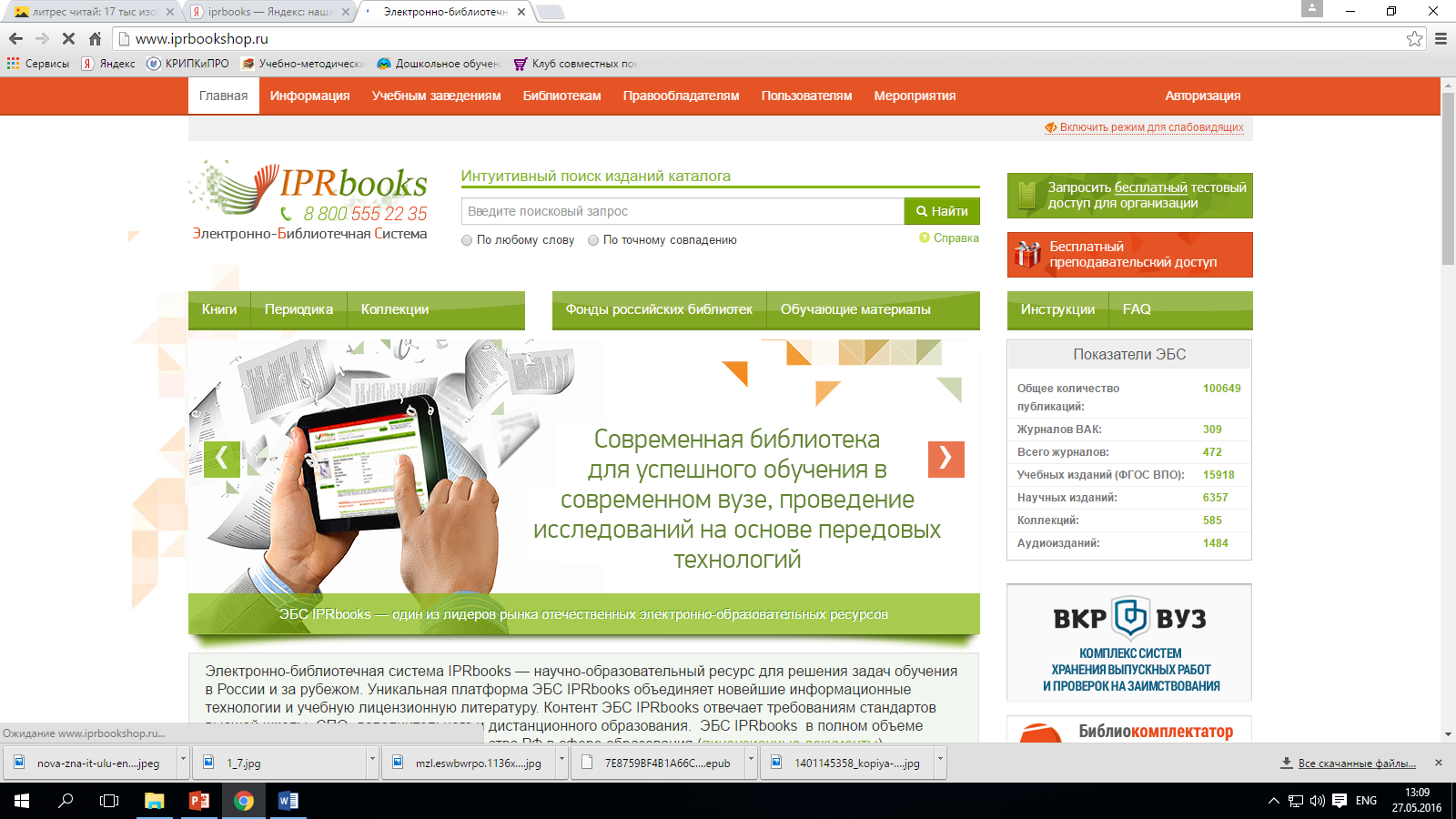 IPRmedia
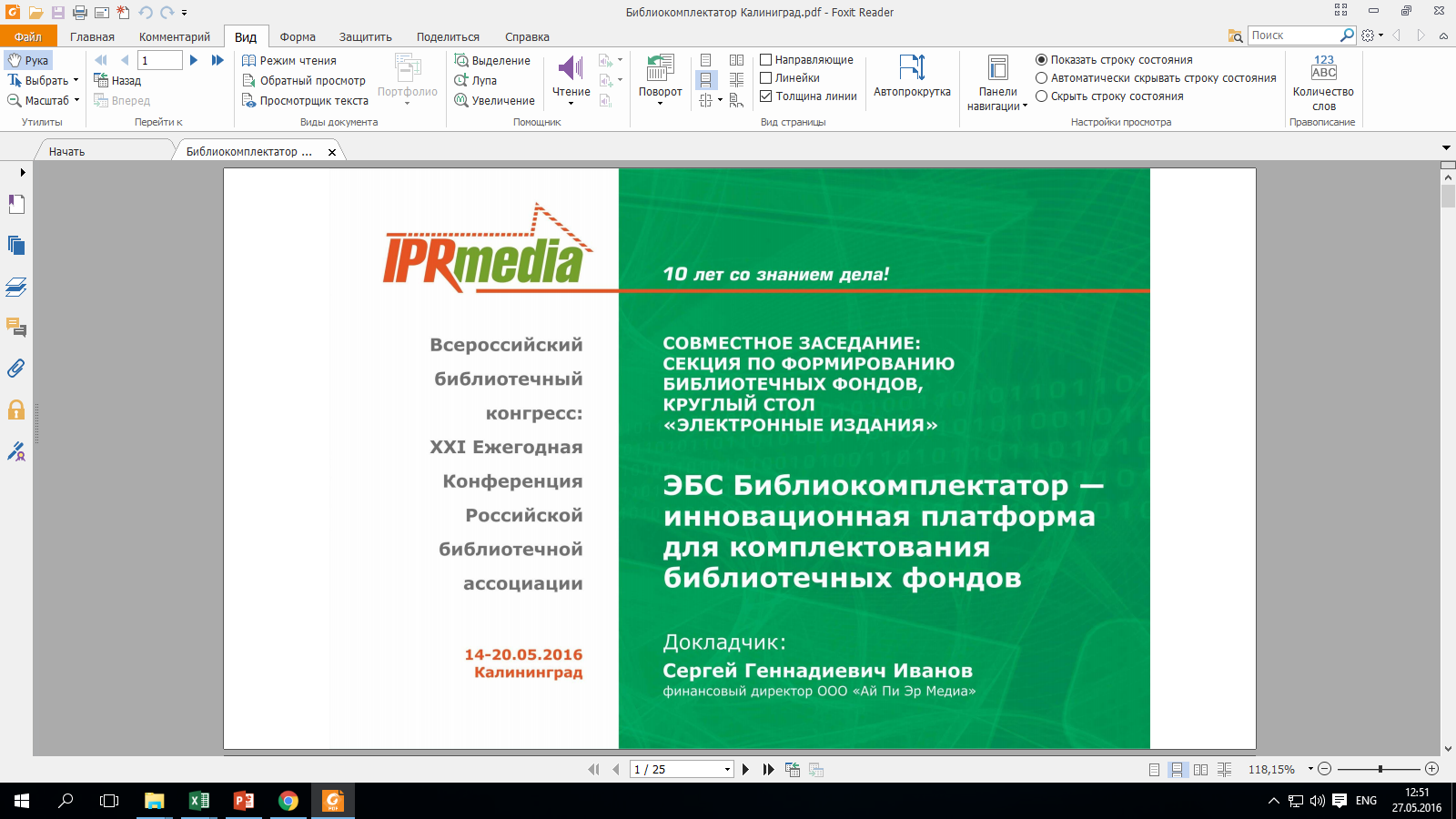 IPRmedia
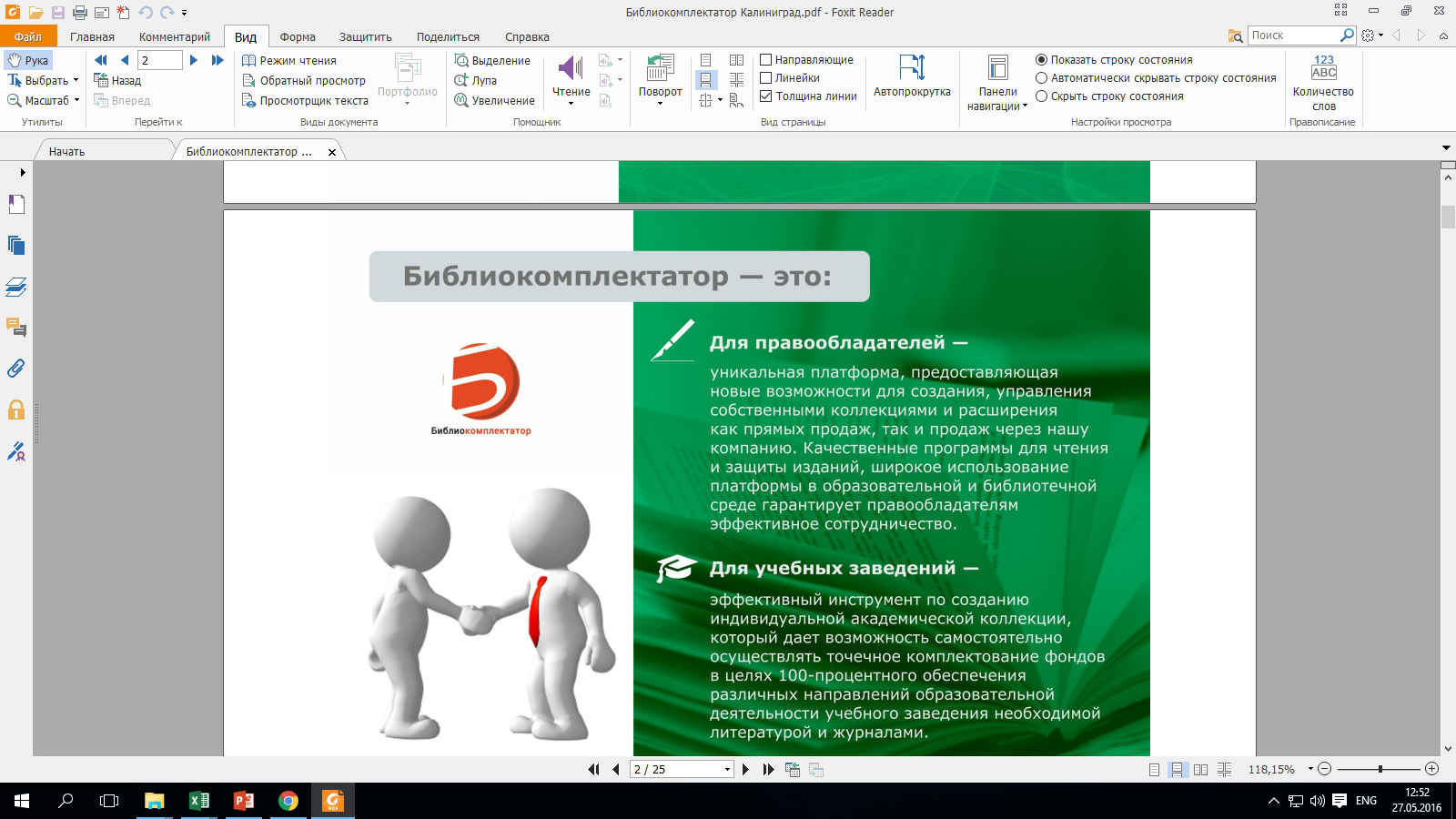 IPRmedia
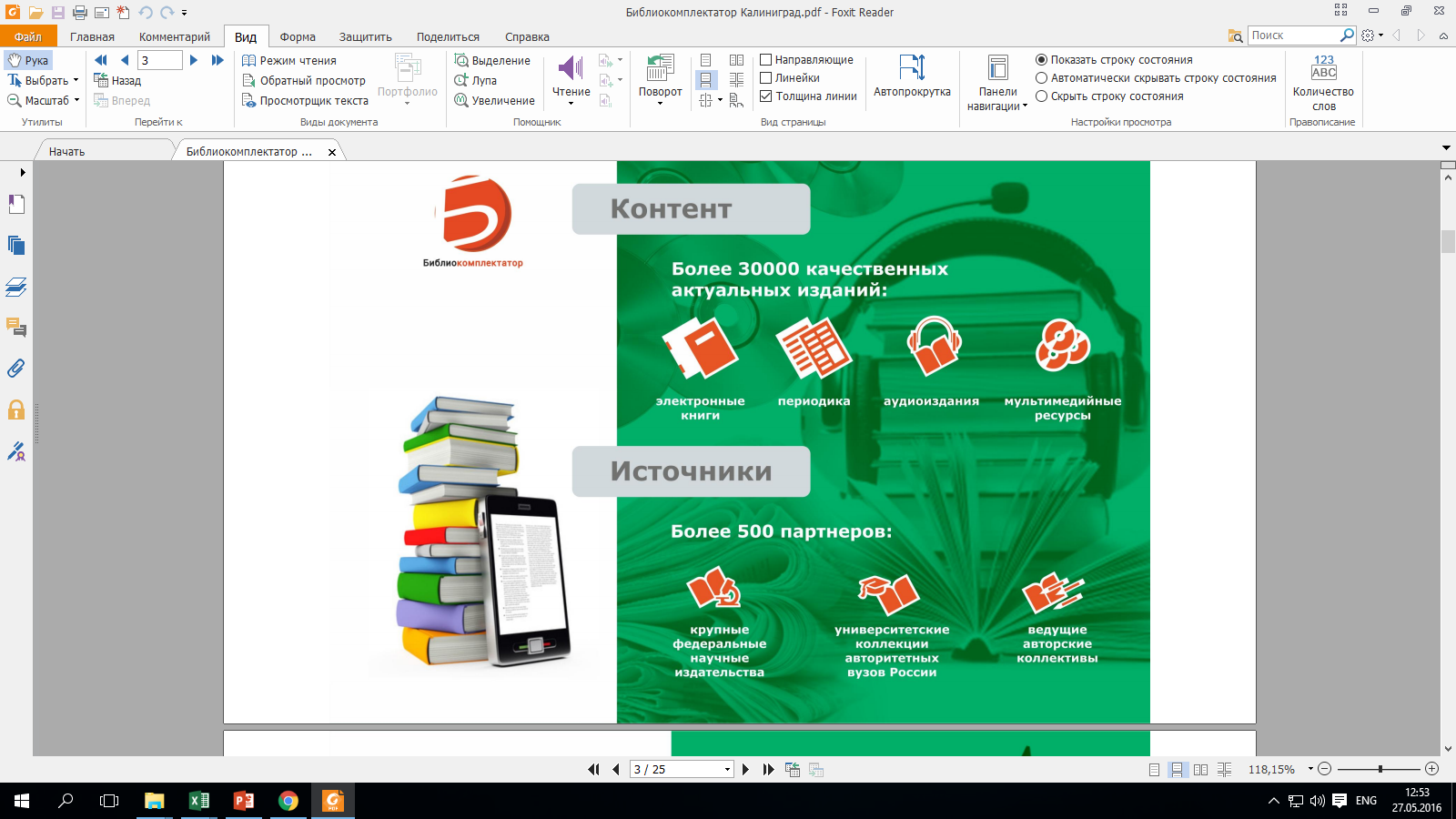 IPRmedia
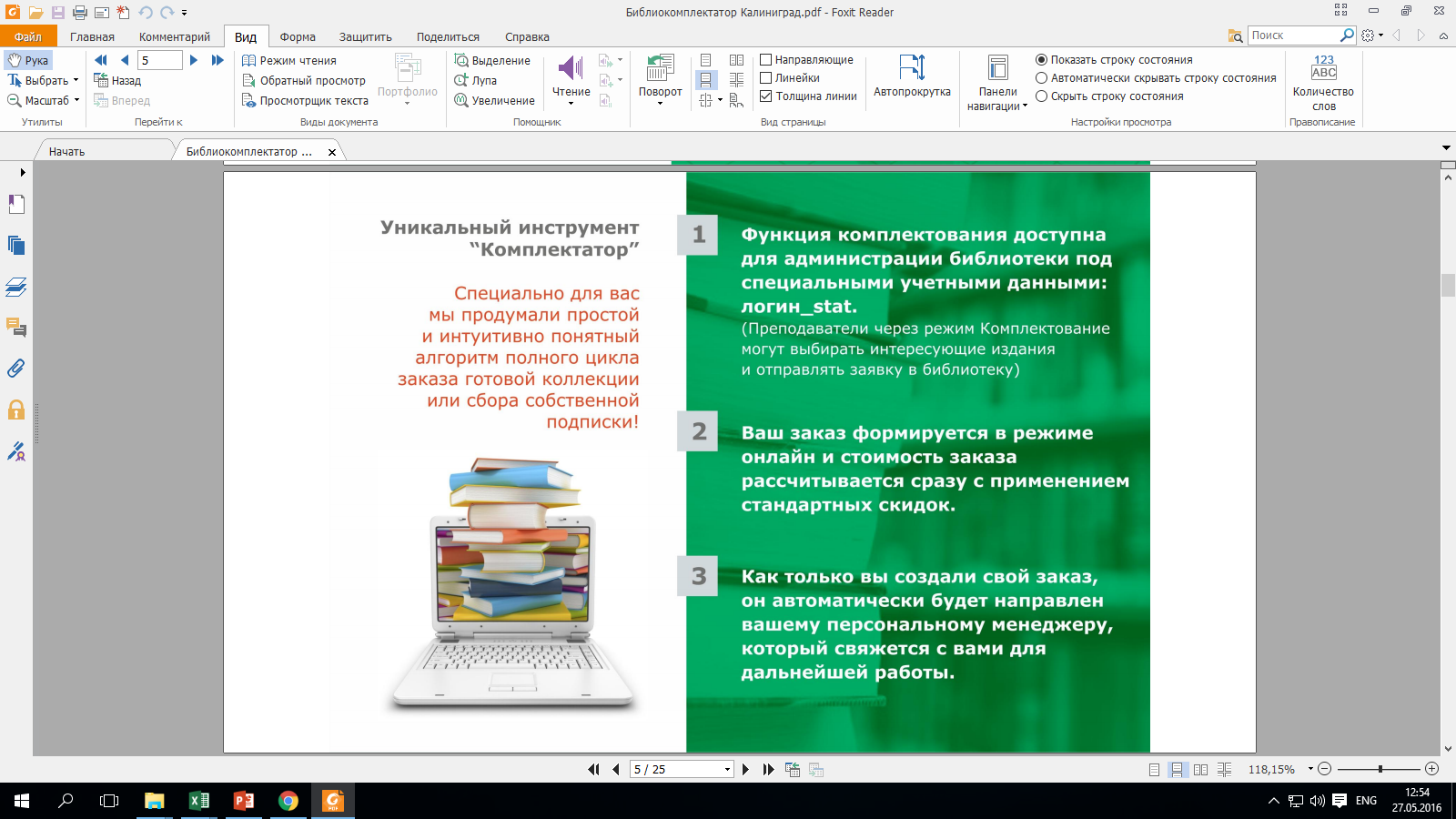 IPRmedia
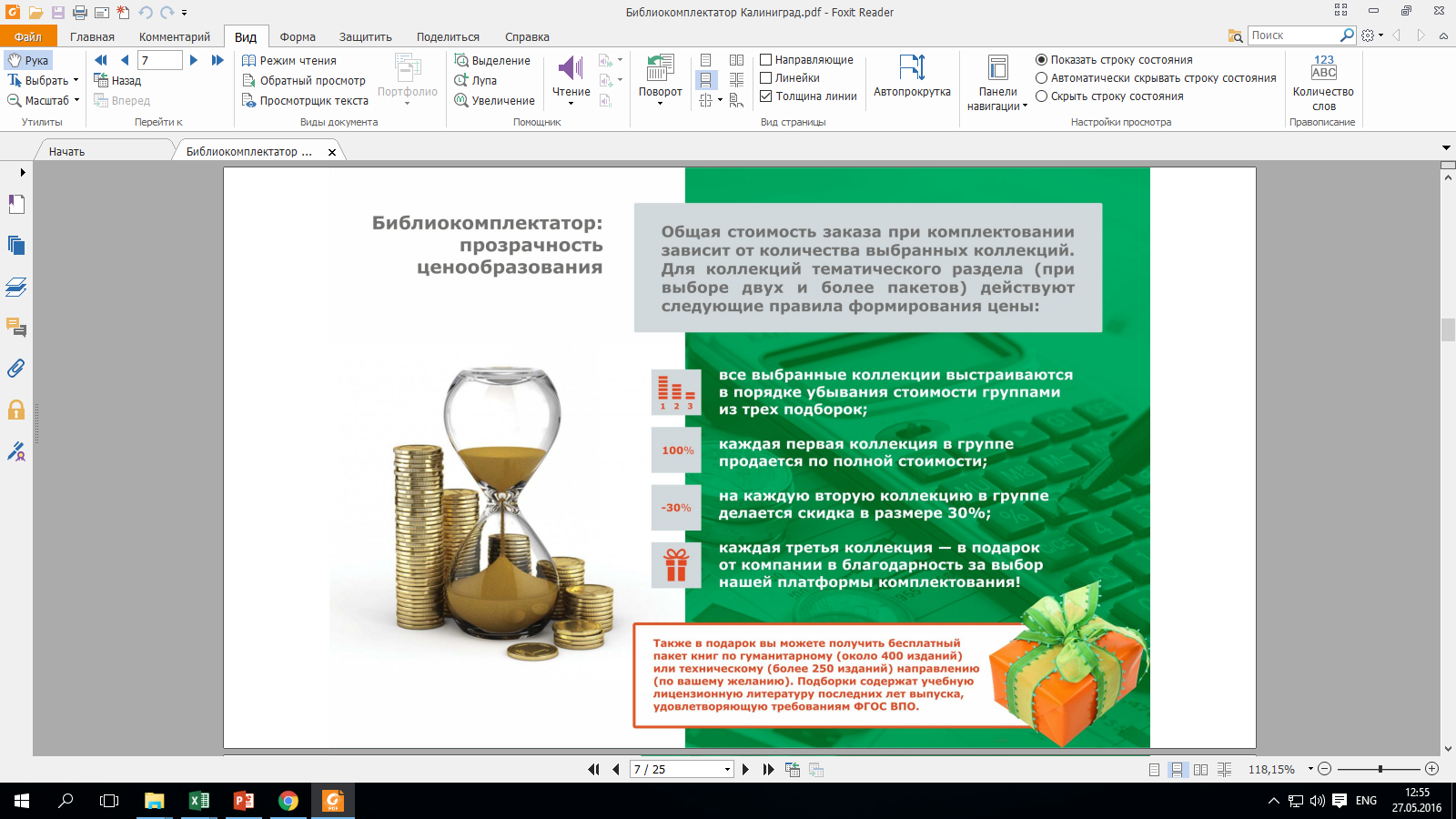 IPRmedia
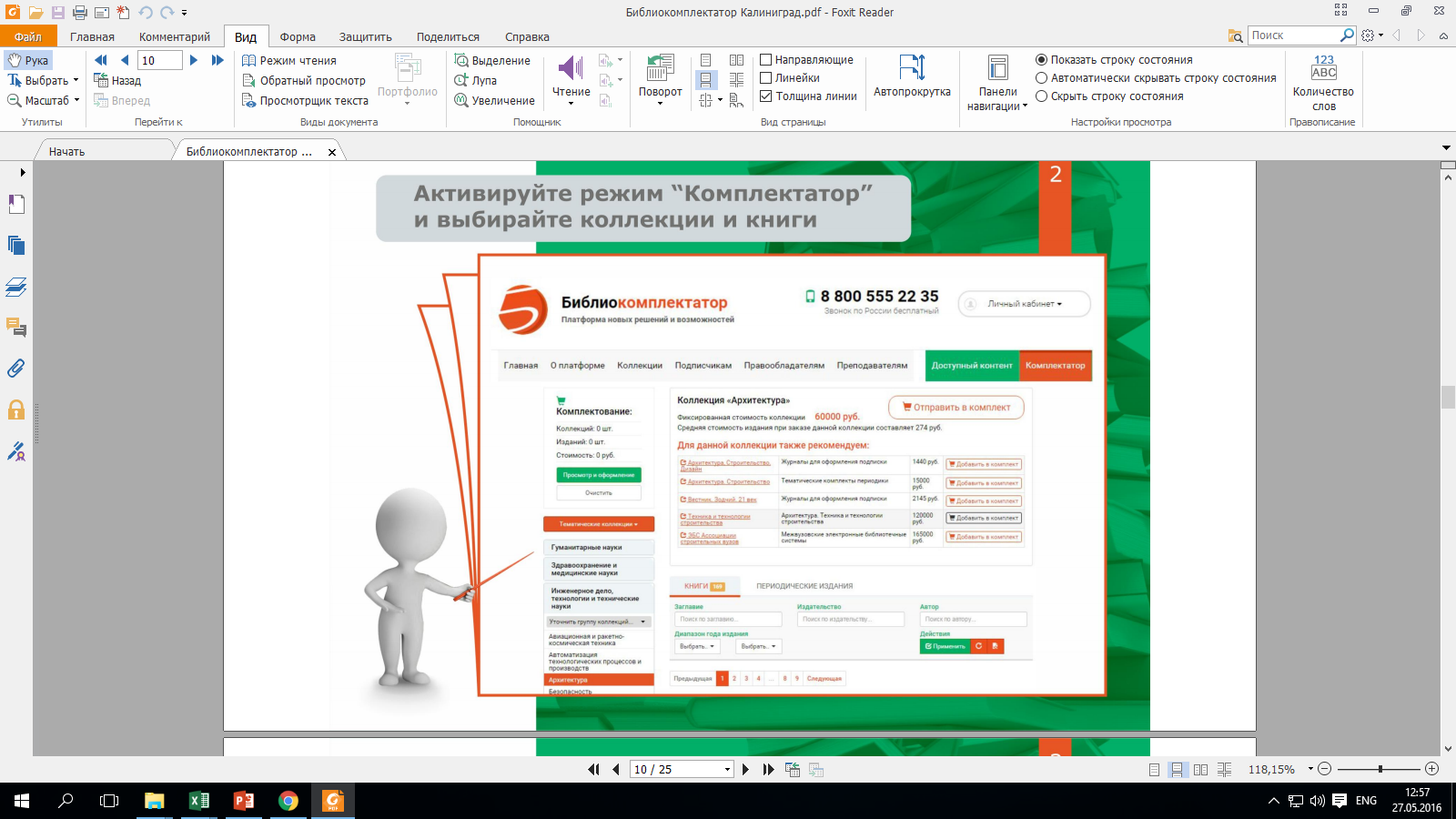 IPRmedia
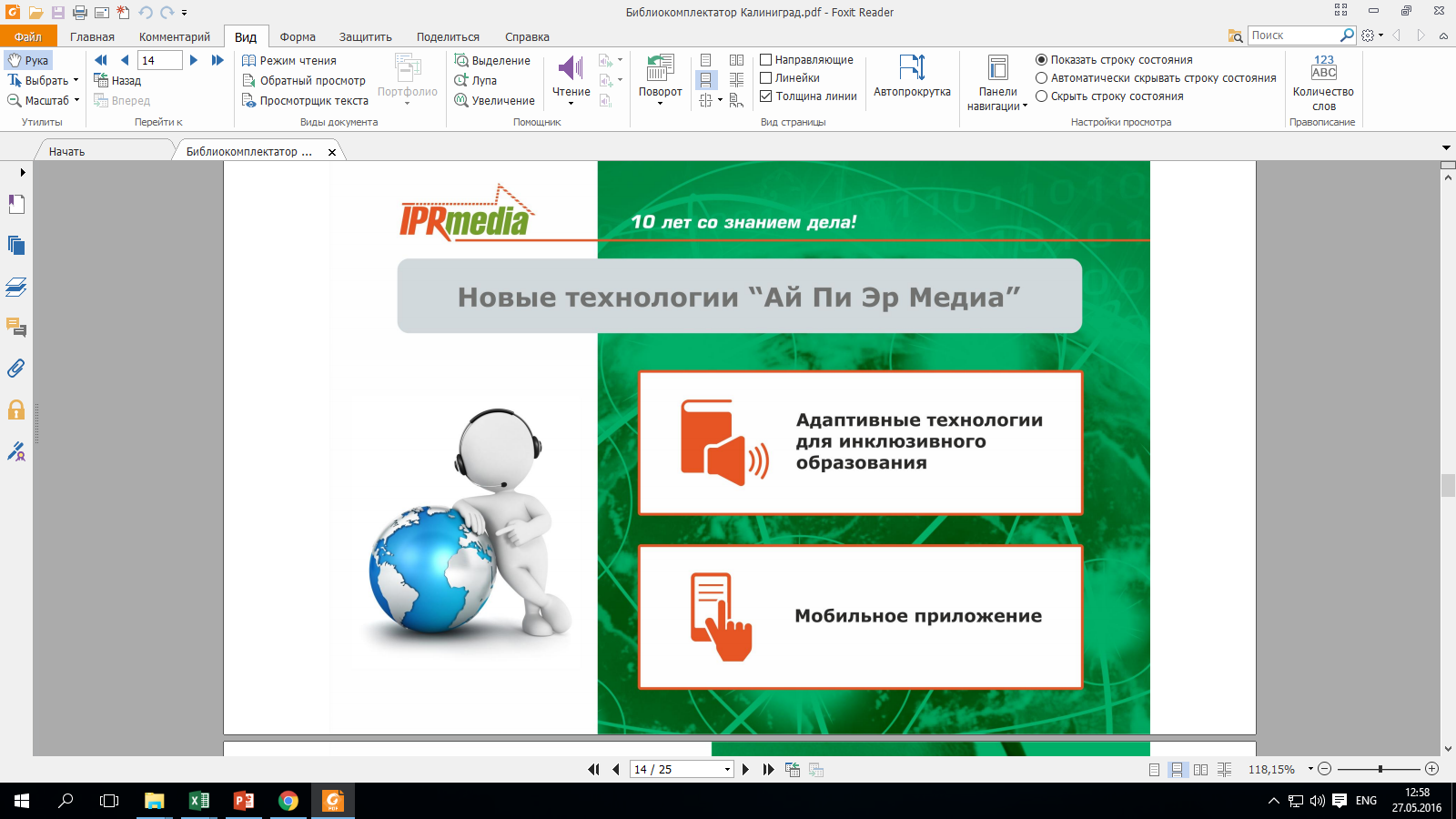 IPRmedia
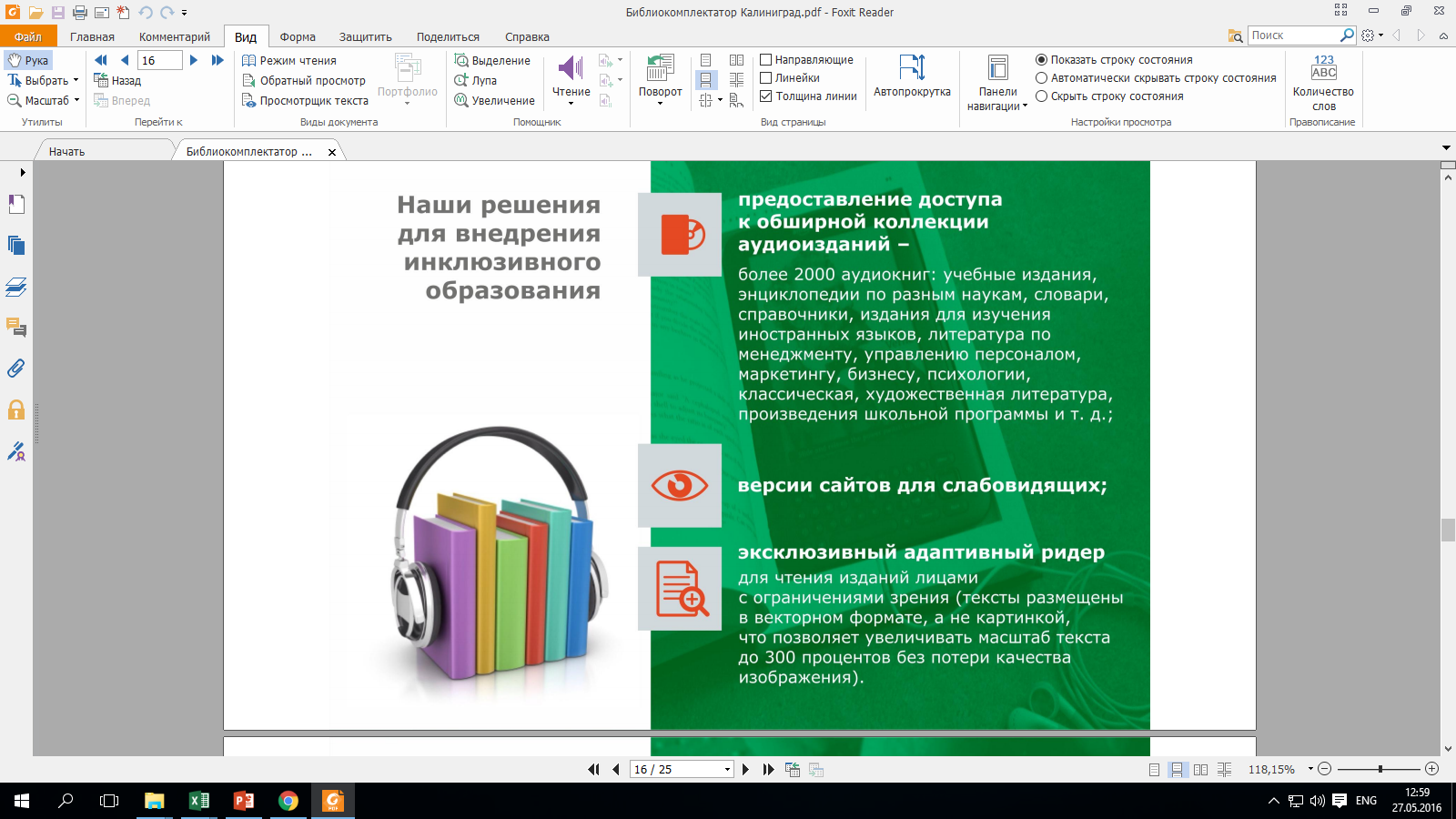 IPRmedia
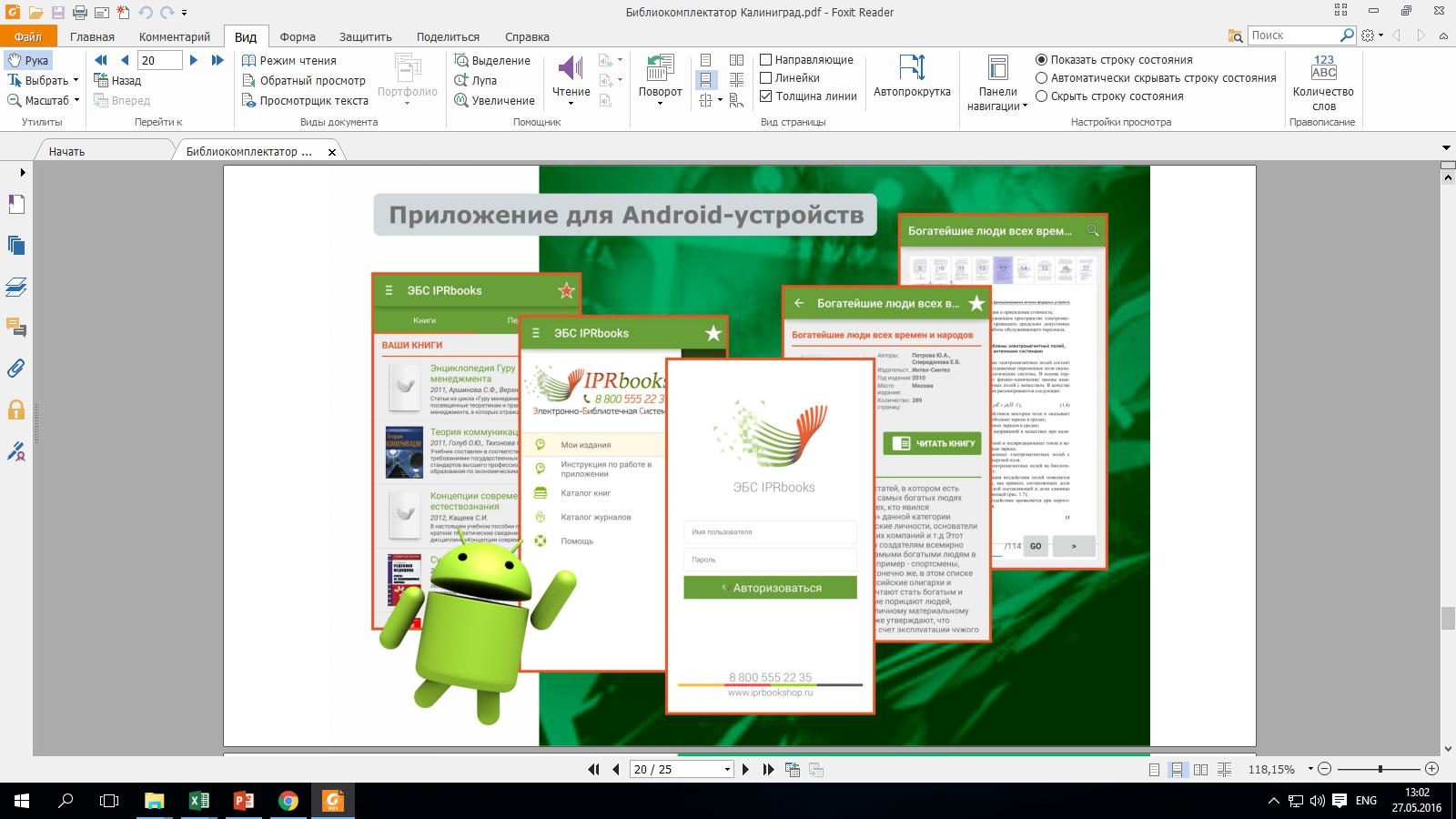 IPRmedia
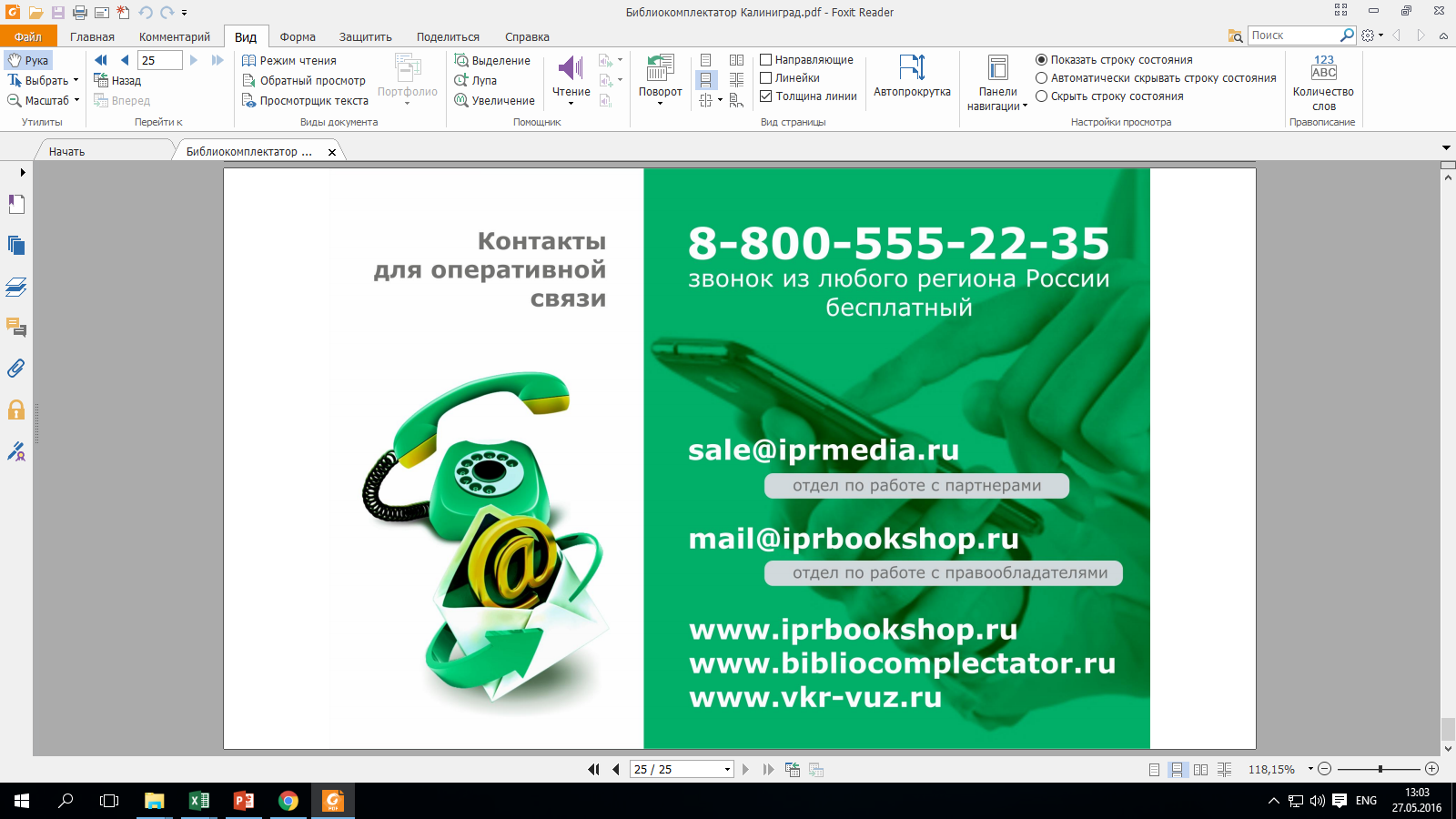 ЛитРес
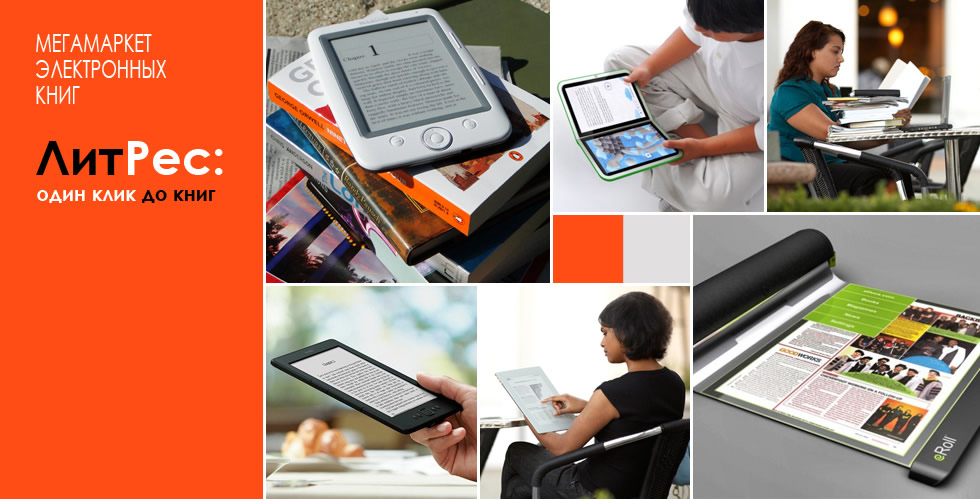 ЛитРес
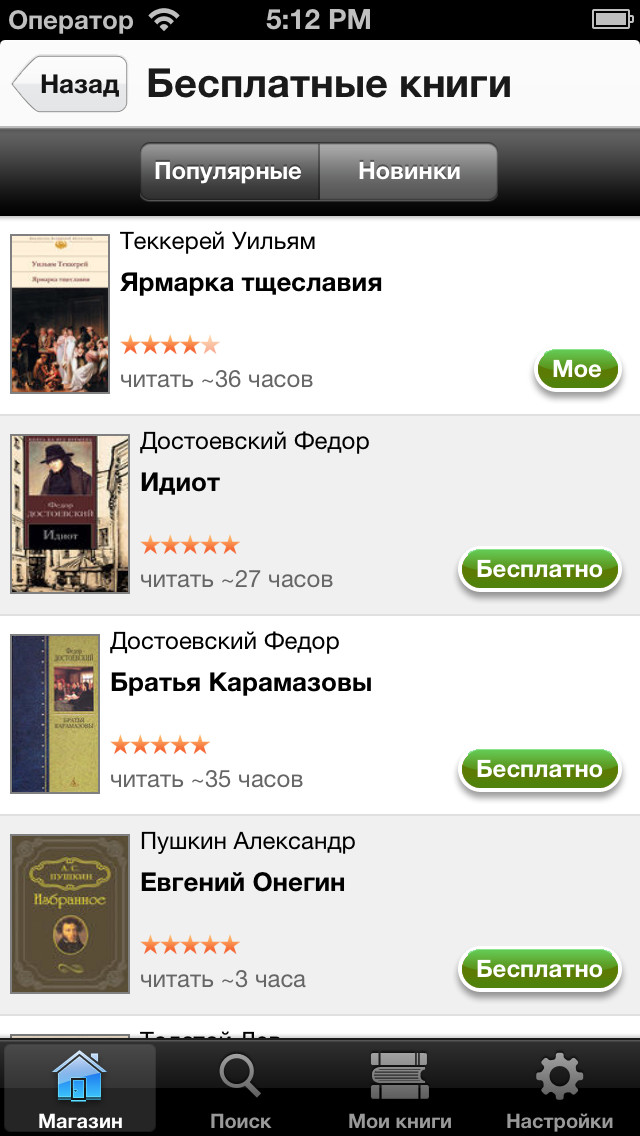 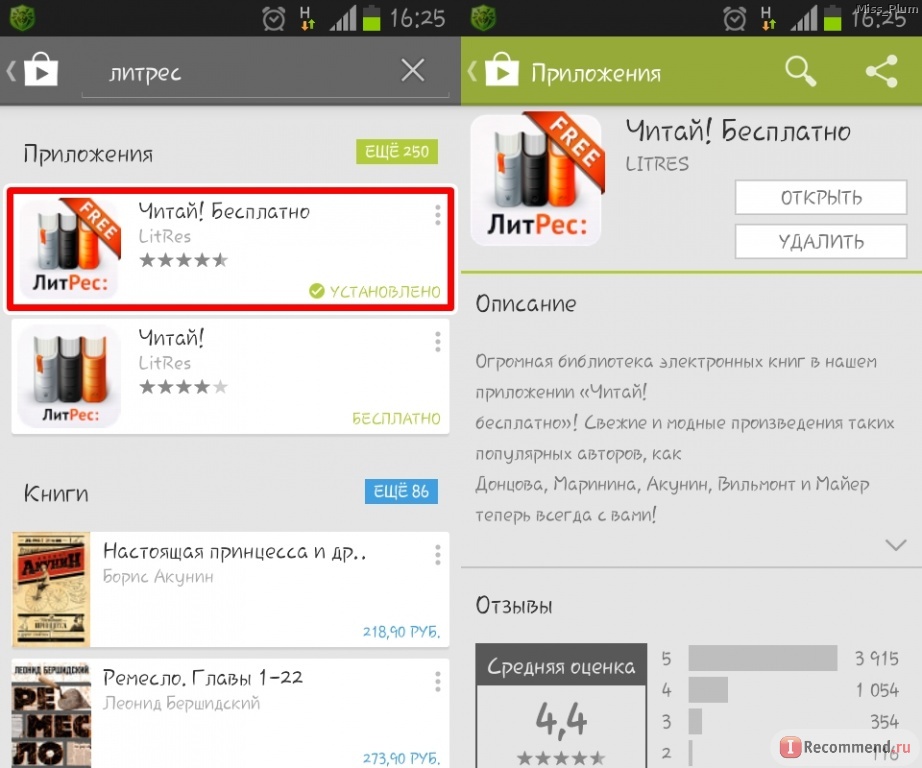 ЛитРес
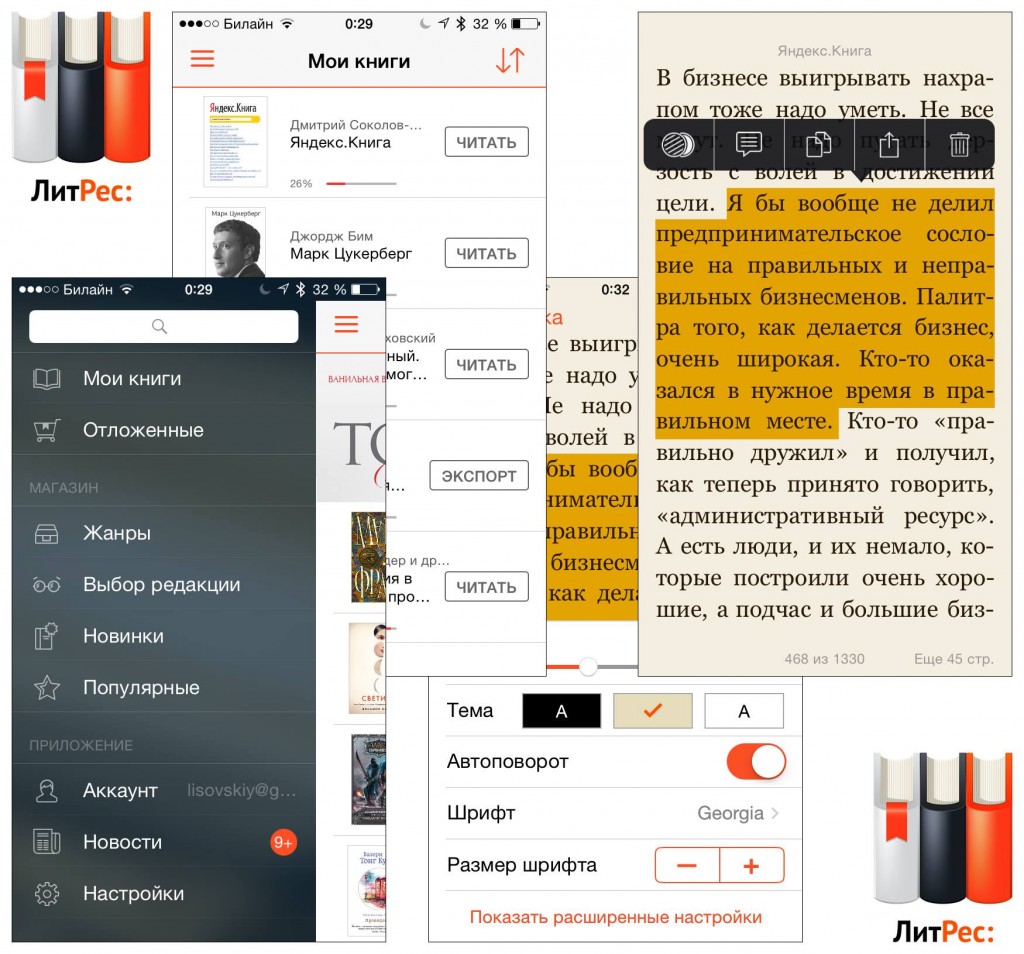 ЛитРес: Библиотекапредоставление удаленного доступа школьникам к фондам школьных библиотек с ПК и мобильного устройства
www.litres.ru
ЛитРес:Библиотека - простой и дешевый способ обеспечить школьников литературными произведениями, изучаемыми в школьной программе, книгами для внеклассного чтения и книгами для патриотического воспитания
У многих школьников есть смартфоны или планшеты, подключенные к Интернет, используемые для развлечений, а не для обучения
У школы, как правило, нет средств и возможностей, чтобы обеспечить всех своих учеников литературными произведениями, изучаемыми в школьной программе, не говоря уже о книгах для внеклассного чтения и для патриотического воспитания
ЛитРес:Библиотека задействует смартфоны и планшеты школьников в образовательных целях, комплексно, удобно и дешево решая проблему обеспеченности школьных библиотек литературными произведениями, изучаемыми в школьной программе, книгами для внеклассного чтения и книгами для патриотического воспитания
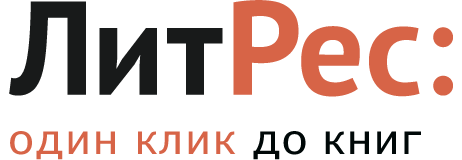 Ключевое действие в системе ЛитРес:Библиотека – КНИГОВЫДАЧА
Под «КНИГОВЫДАЧЕЙ» понимается выдача системой ЛитРес: Библиотека цифровой копии книги на электронное устройство ученика: смартфон, планшет или компьютер. 
Цифровая копия книги выдается на определенный срок (учебный год) и ее можно читать даже без подключения к сети Интернет.
Выдача электронных книг осуществляется сотрудником библиотеки по запросу читателя, при этом читателю можно даже не приходить в библиотеку, чтобы запросить книгу – это можно сделать ДИСТАНЦИОННО.
КНИГОВЫДАЧИ классических литературных произведений АБСОЛЮТНО БЕСПЛАТНЫ, школа оплачивает только выдачу книг, охраняемых авторским правом (зарубежная литература, книги современных авторов, некоторые книги авторов 20 века).
Цена платной КНИГОВЫДАЧИ всего 60 рублей. За 550 тыс. рублей можно обеспечить 1000 школьников ВСЕМИ литературными произведениями, изучаемыми в школьной программе и книгами для патриотического воспитания.
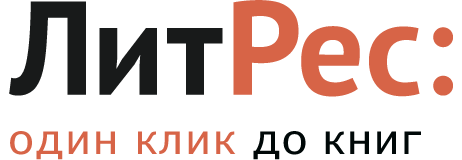 ЛитРес: Библиотека – прозрачно, понятно, удобно и очень выгодно!
Бюджетные средства расходуются только на востребованные электронные книги, все классические произведения, которых в школьной программе свыше 80% - БЕСПЛАТНО
Стоимость одной платной книговыдачи в 5 раз меньше, чем цена аналогичной бумажной книги: комплектование аналогичной библиотеки бумажными книгами обошлось бы минимум в 30 раз дороже
Школьной администрации в режиме online доступна актуальная информация и подробная статистика обо всех выданных книгах и активности читателей
Удобное управление электронным библиотечным фондом: убрать не нужное, добавить важные книги из более чем 130 тыс. наименований книг в каталоге ЛитРес.
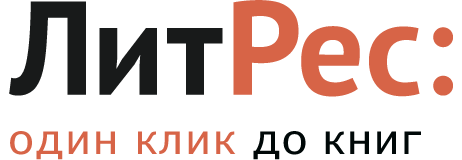 Пример стоимости комплектования ученика 10-11 класса бумажными и электронными книгами
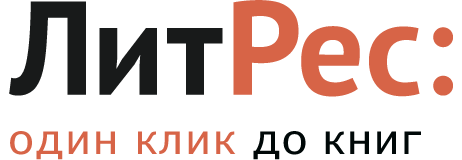 ЛитРес: Библиотека сегодня
Более 3.000 подключенных государственных и муниципальных библиотек 
Более 30.000 книговыдач в месяц
Свыше 10.000 книг на руках у читателей
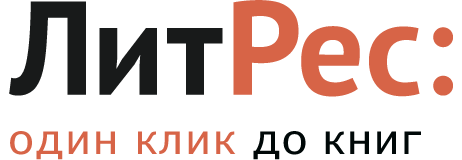 «ЛитРес: Библиотека» вo Всероссийской Государственной Библиотеке иностранной литературы им. Рудомино
Всего подключены 67 библиотек
Общее кол-во совершённых книговыдач - около 10.000;
Текущая скорость книговыдач: 1500 книговыдач  в неделю
Кол-во активных читателей - около 2000
У всех библиотек проекта используется каталог в 120 292 книги, доступных для выдачи
В рейтинге самых популярных книг: 
Зулейха открывает глаза
Лестница Якова
Шантарам
До встречи с тобой
Магическая уборка. Японское искусство наведения порядка дома и в жизни
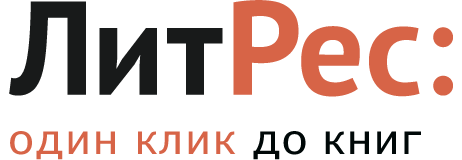 Свяжитесь с нами
Интересующие вас вопросы вы можете задать по адресу: DV@litres.ru

или

по тел.:+7 (495) 230 - 00 - 40
Будем рады видеть Вас в числе партнеров!
59
Вход в библиотеку
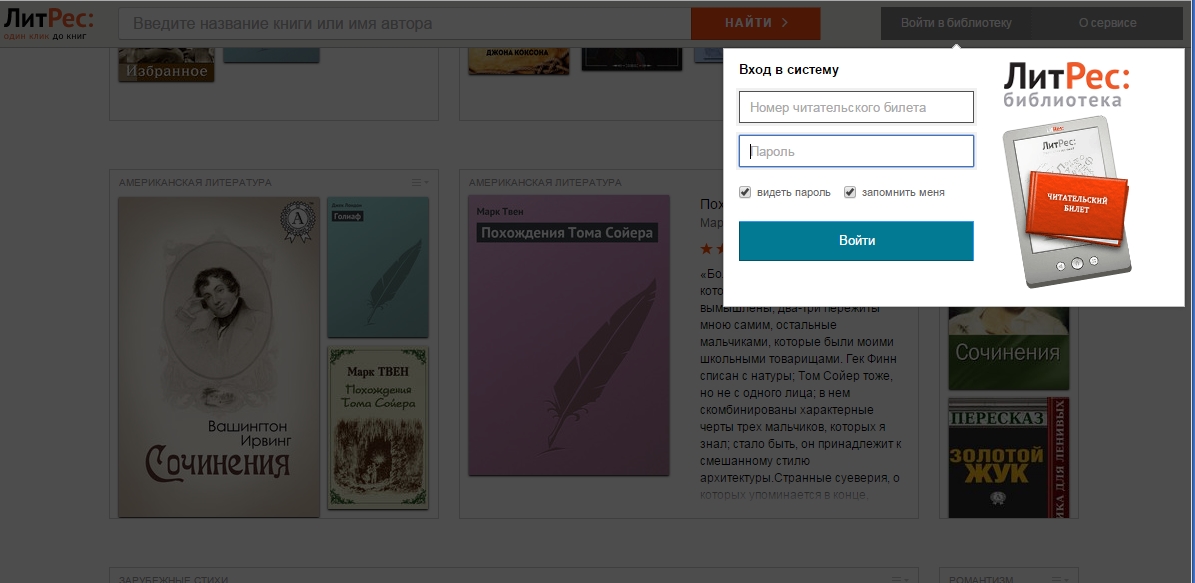 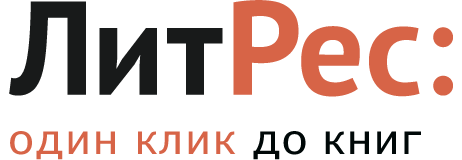 Интерфейс читателя
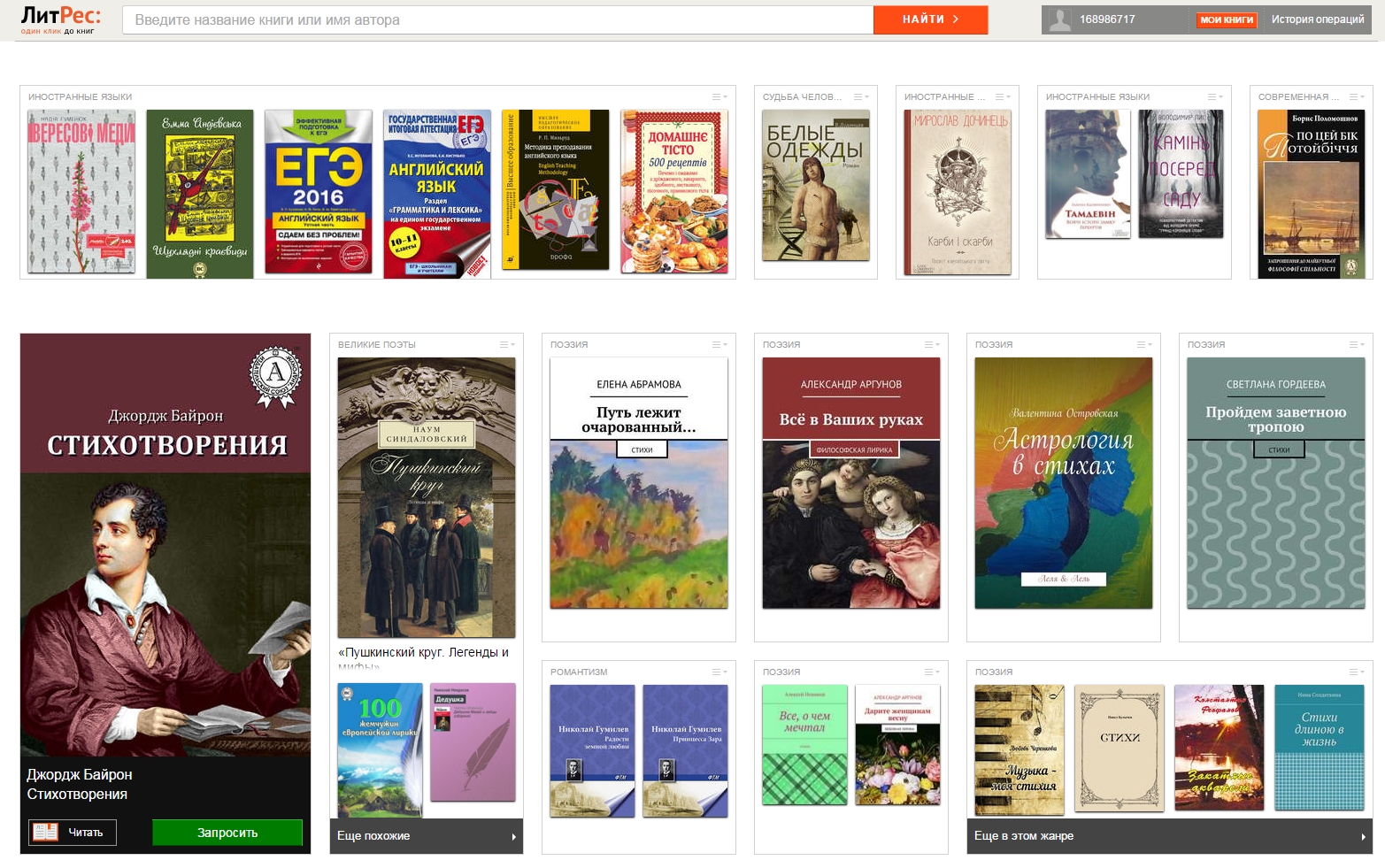 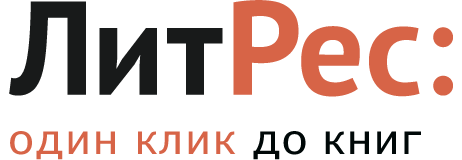 Запрос выбранной книги
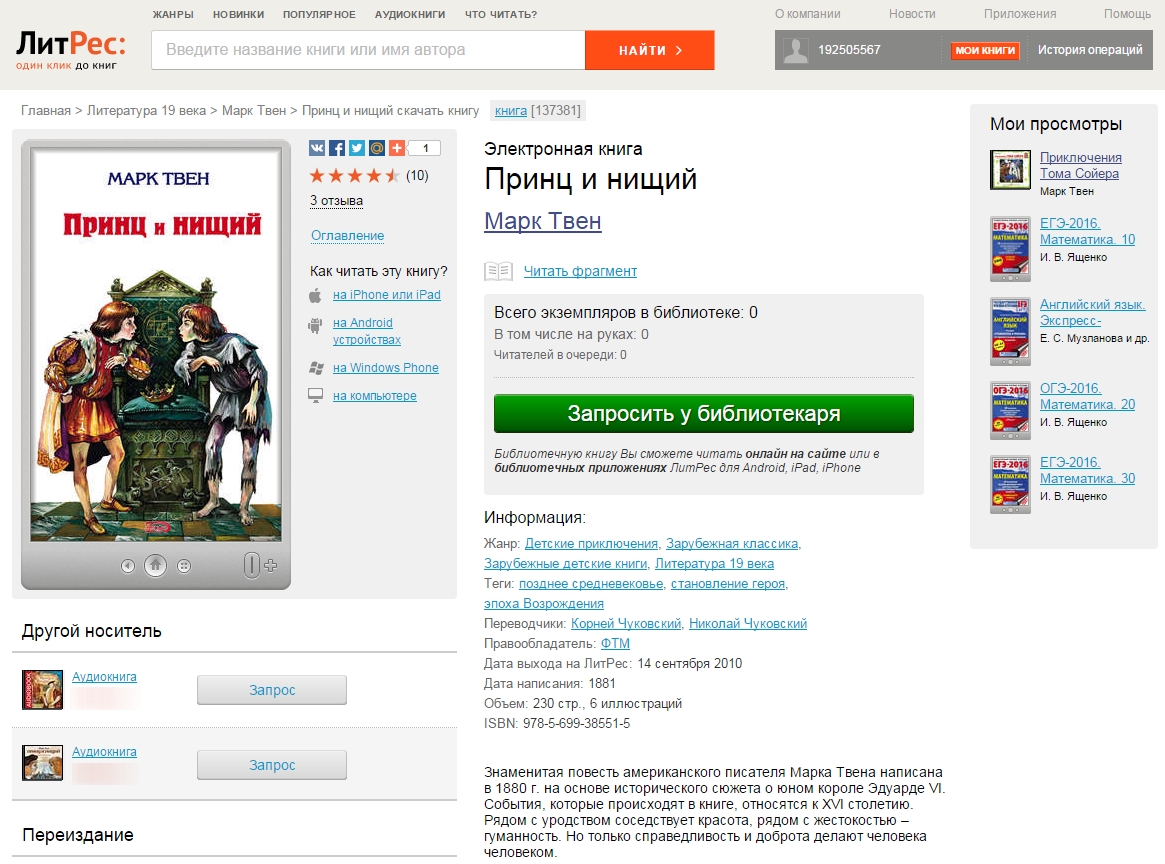 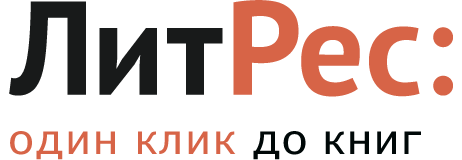 Доступные книги для читателя
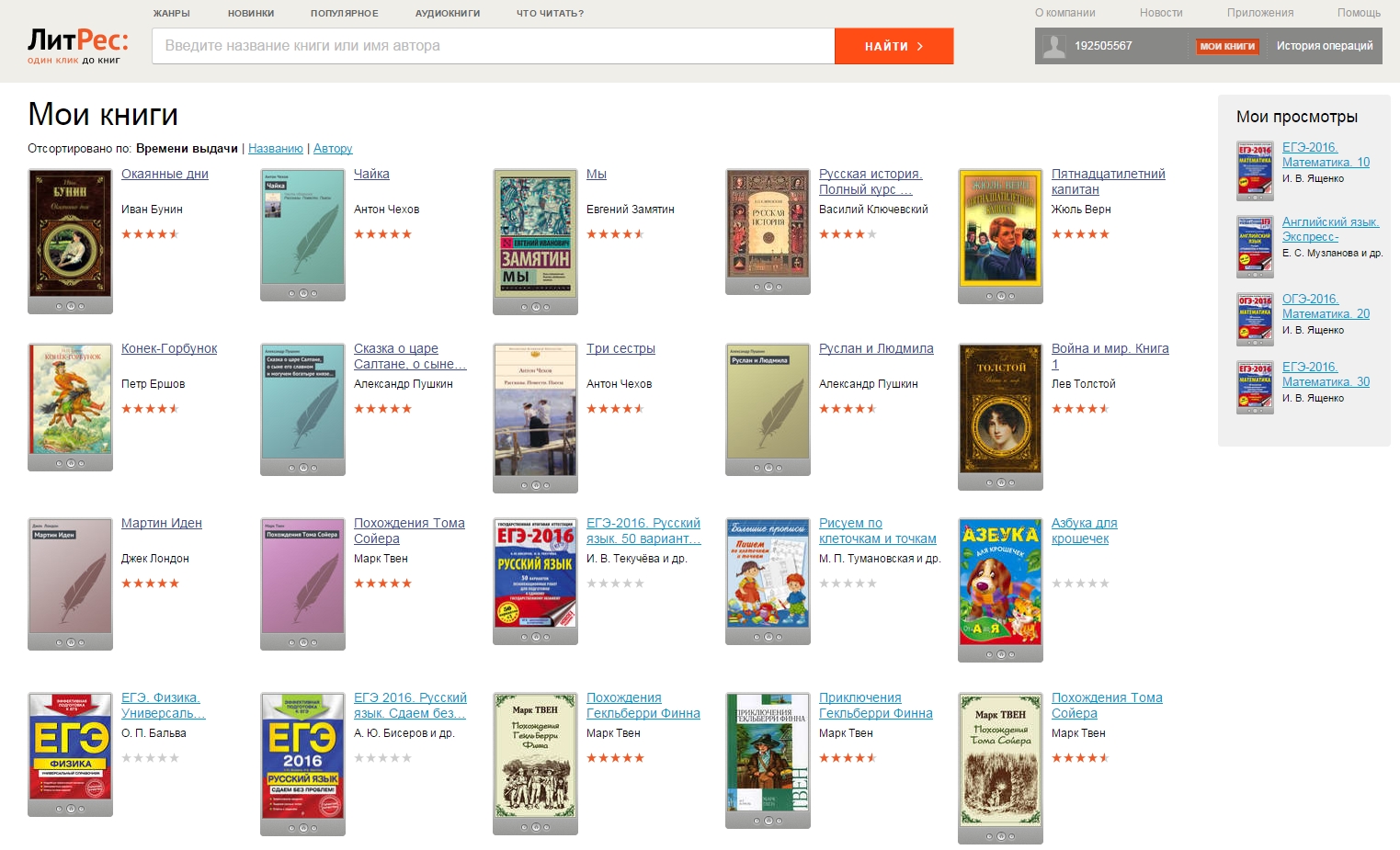 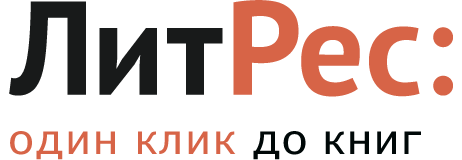 Личный кабинет читателя
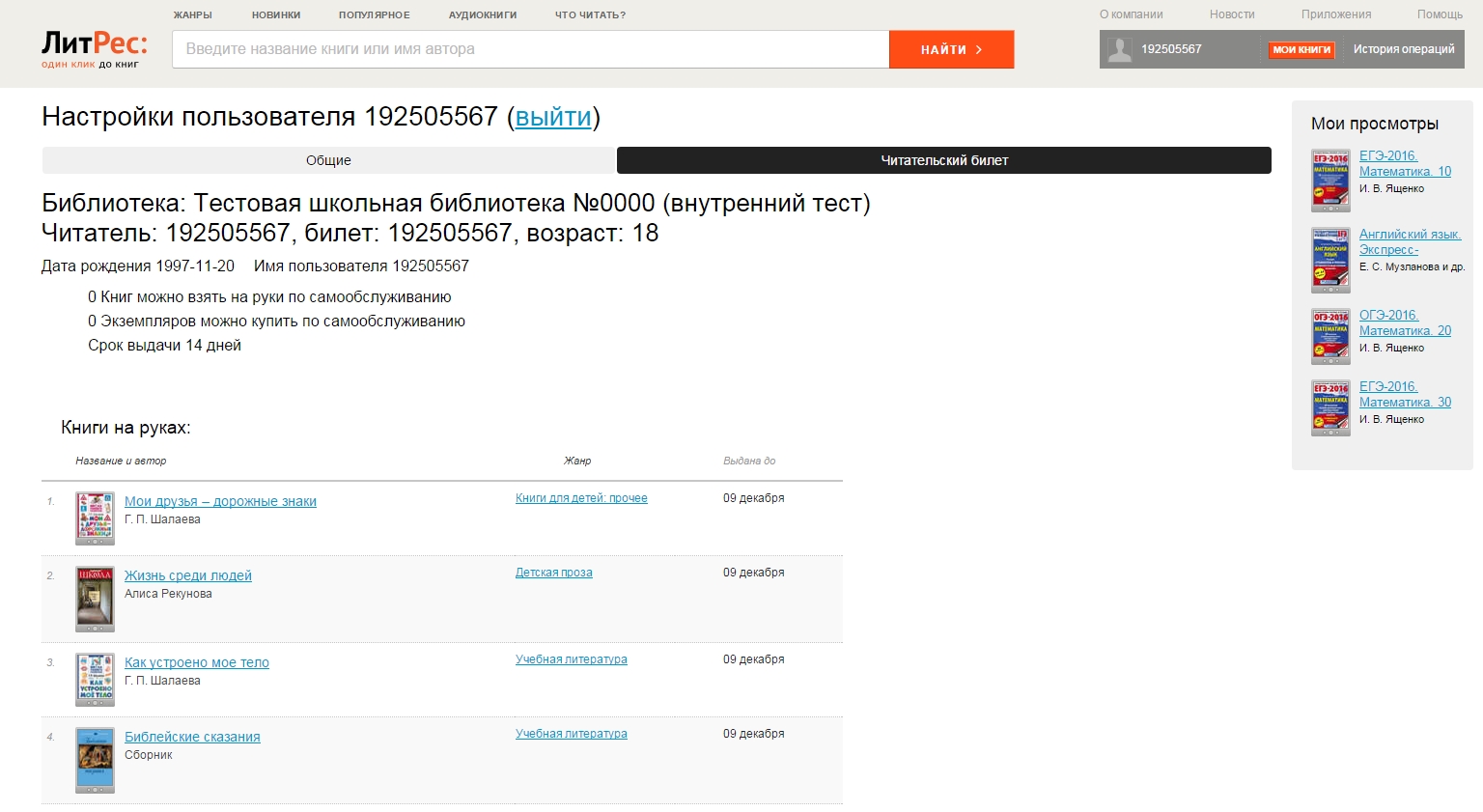 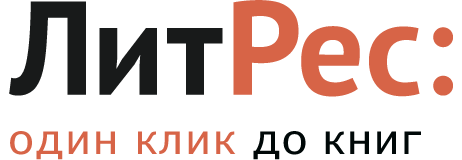 Возможность обратиться в техподдержку
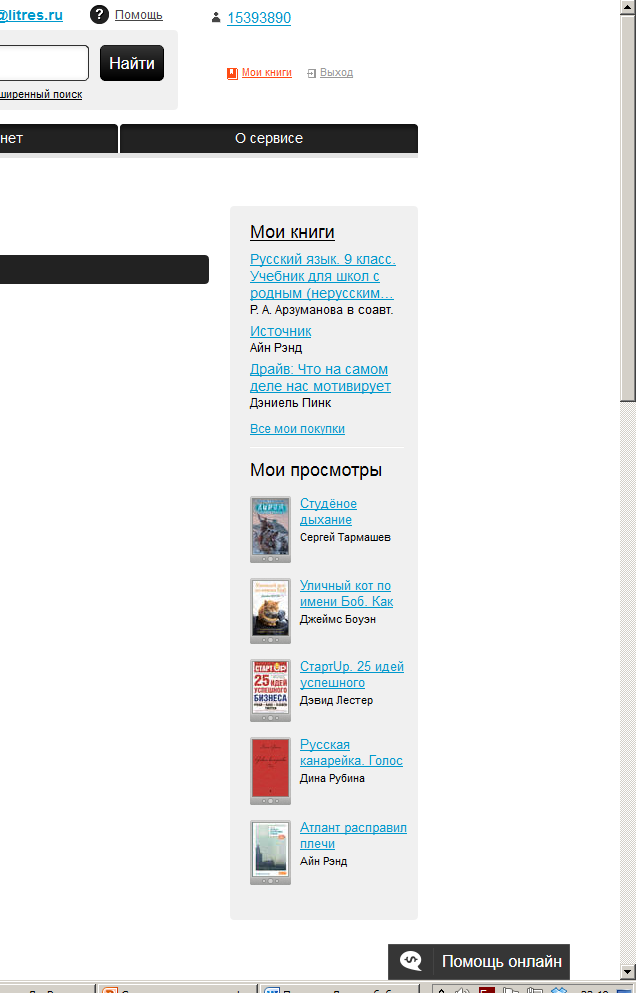 Окно обращения в техподдержку
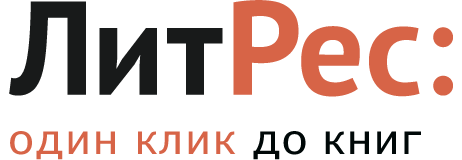 Интерфейс библиотекаря – работа с заказами
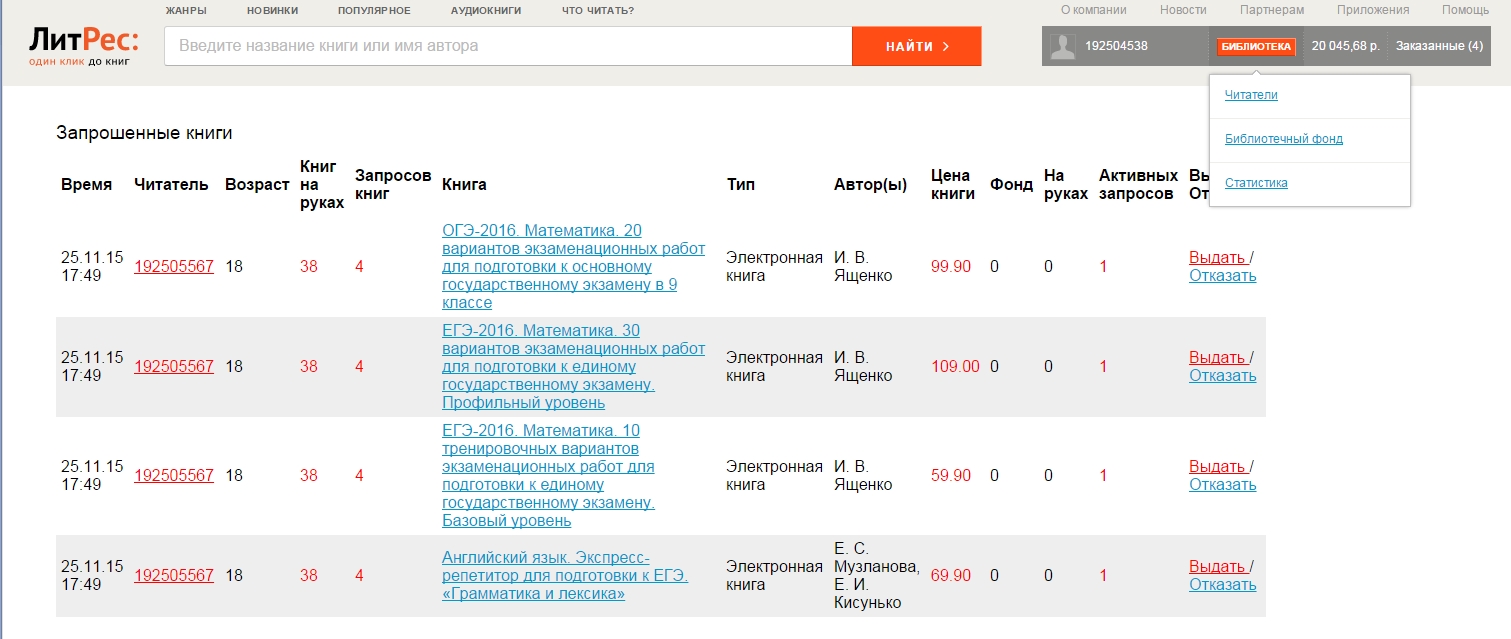 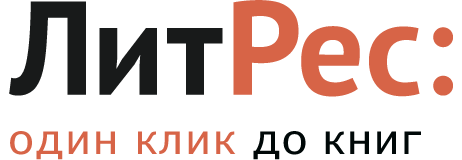 Интерфейс библиотекаря – работа со списком читателей
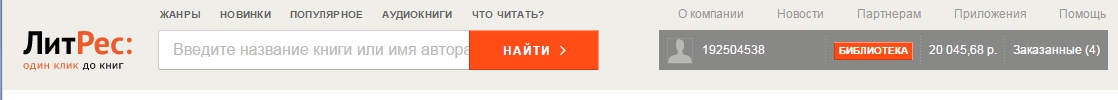 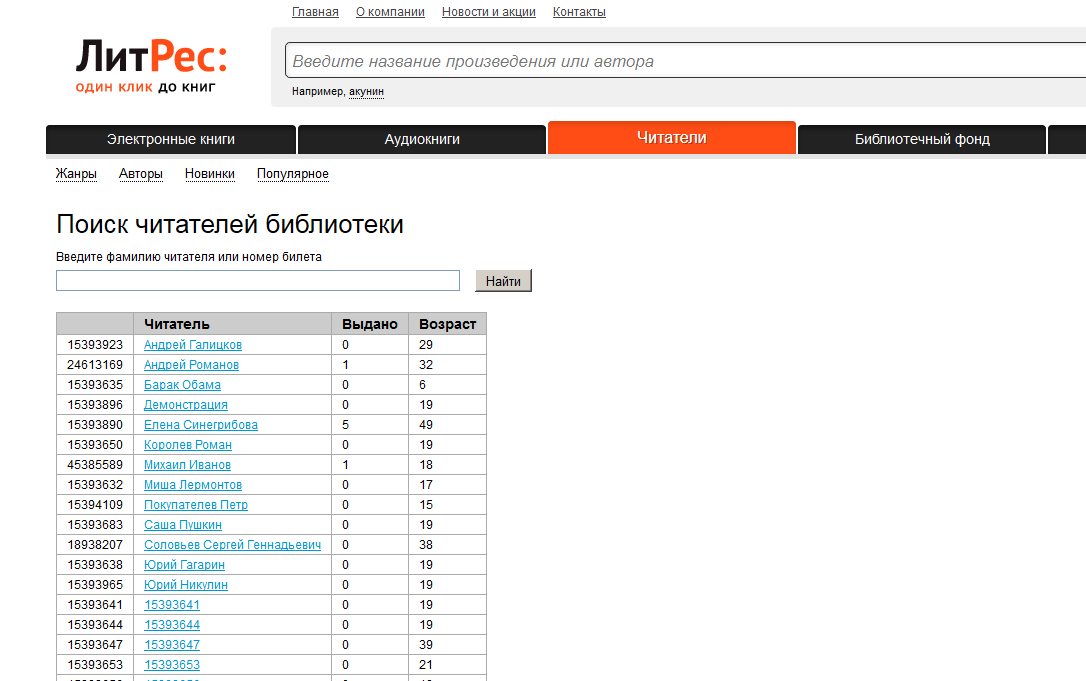 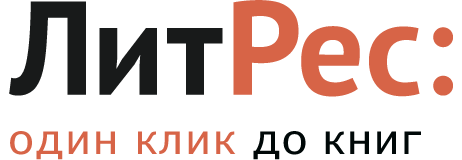 Интерфейс библиотекаря – 
работа с карточкой читателя
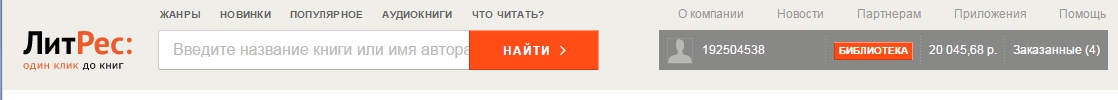 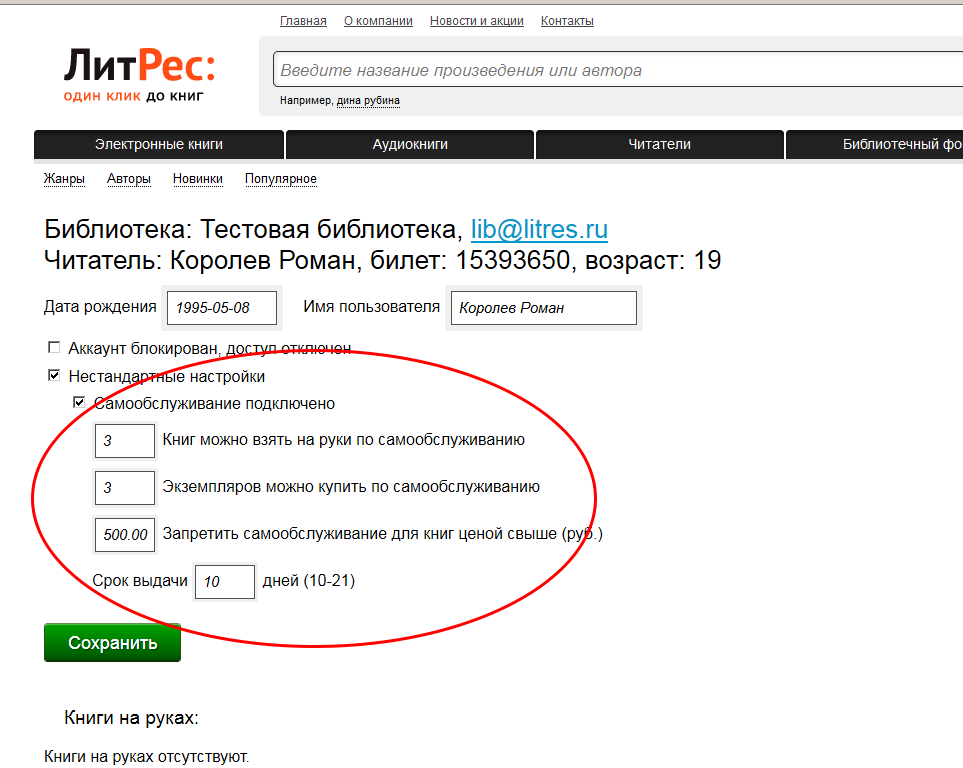 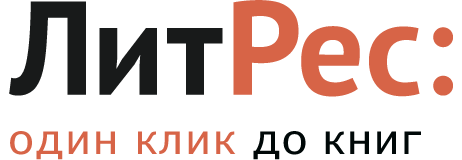 Интерфейс библиотекаря – 
принудительная выдача книги читателю
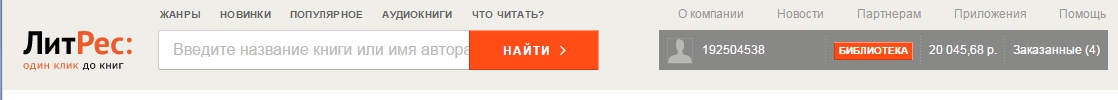 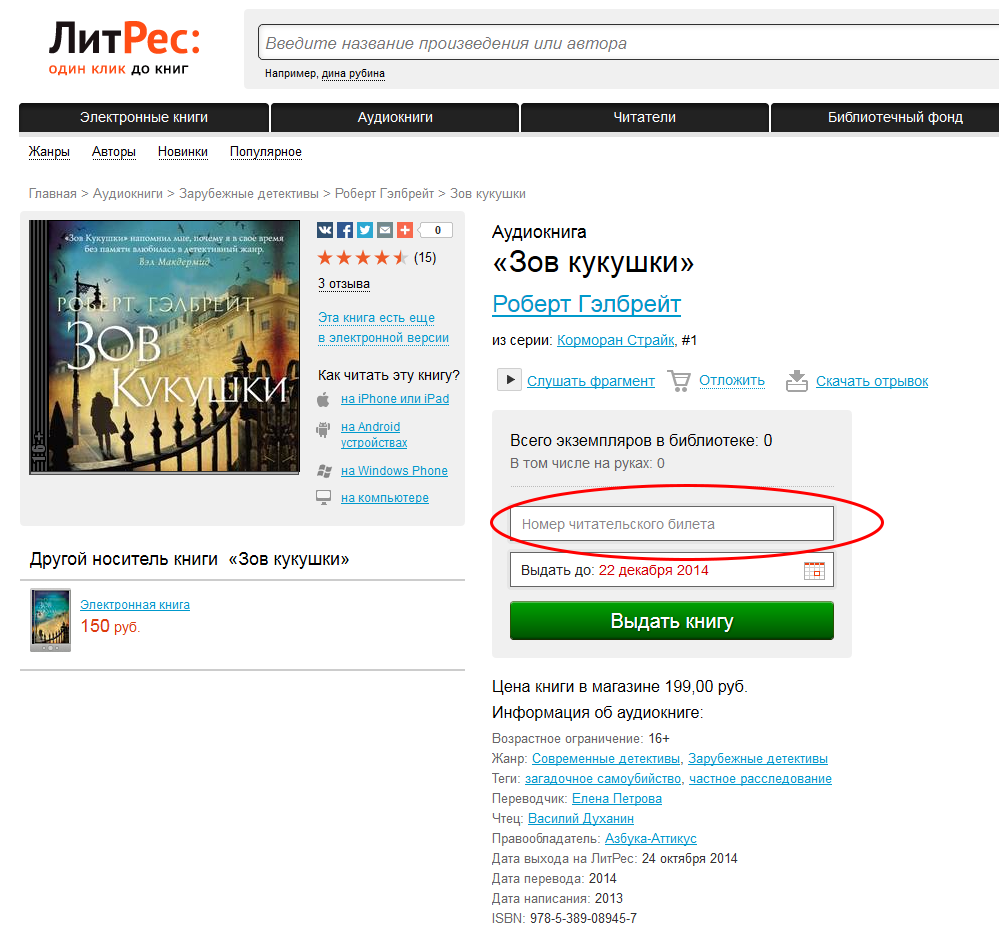 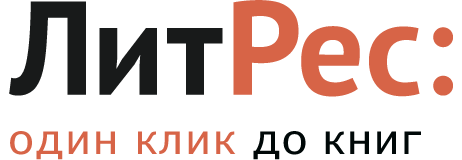 Интерфейс библиотекаря – 
выдача книги до заданной даты
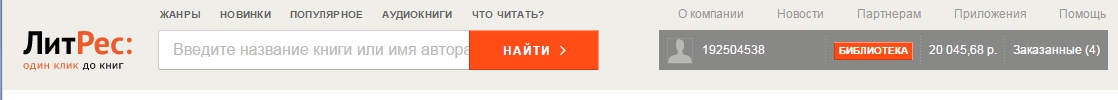 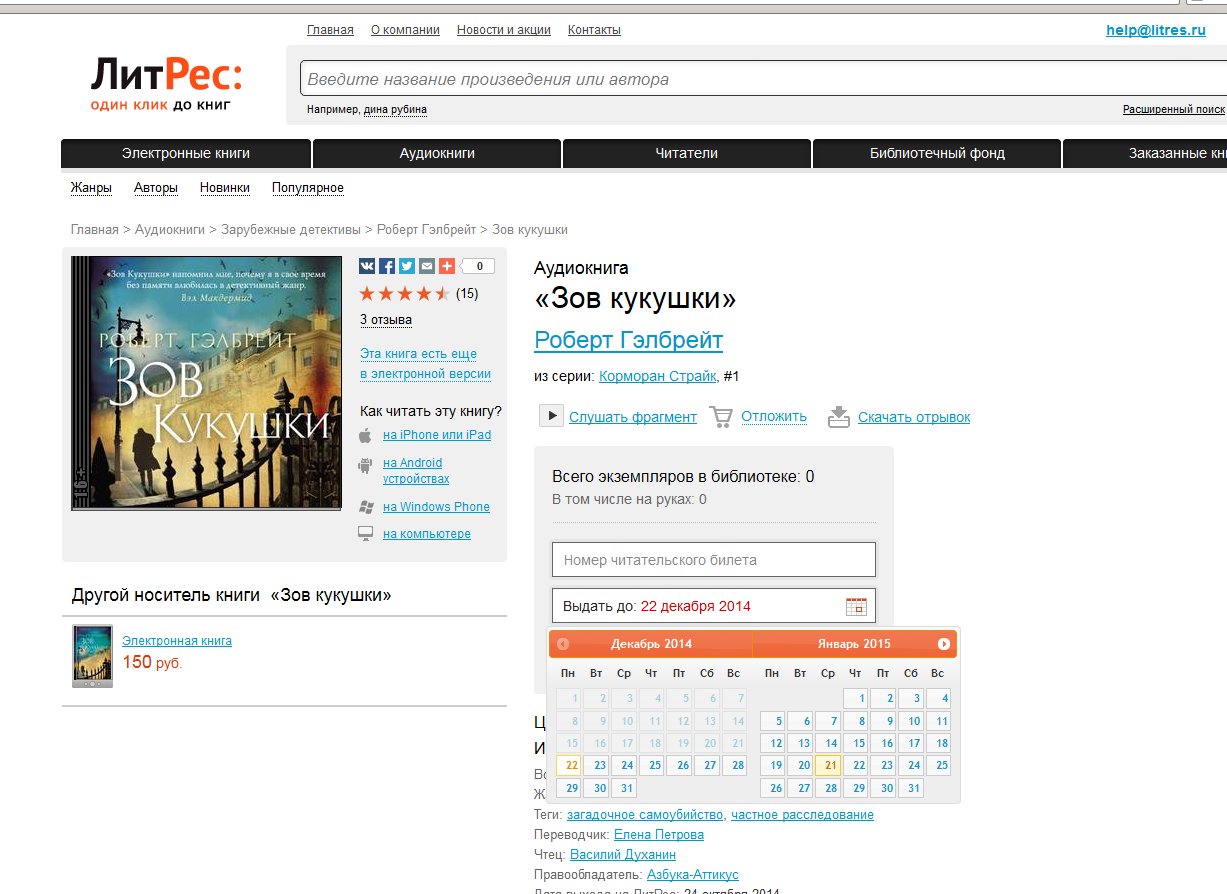 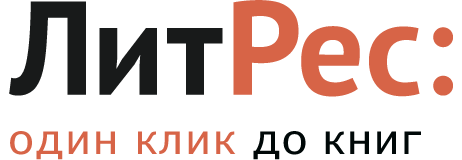 Интерфейс библиотекаря — статистика
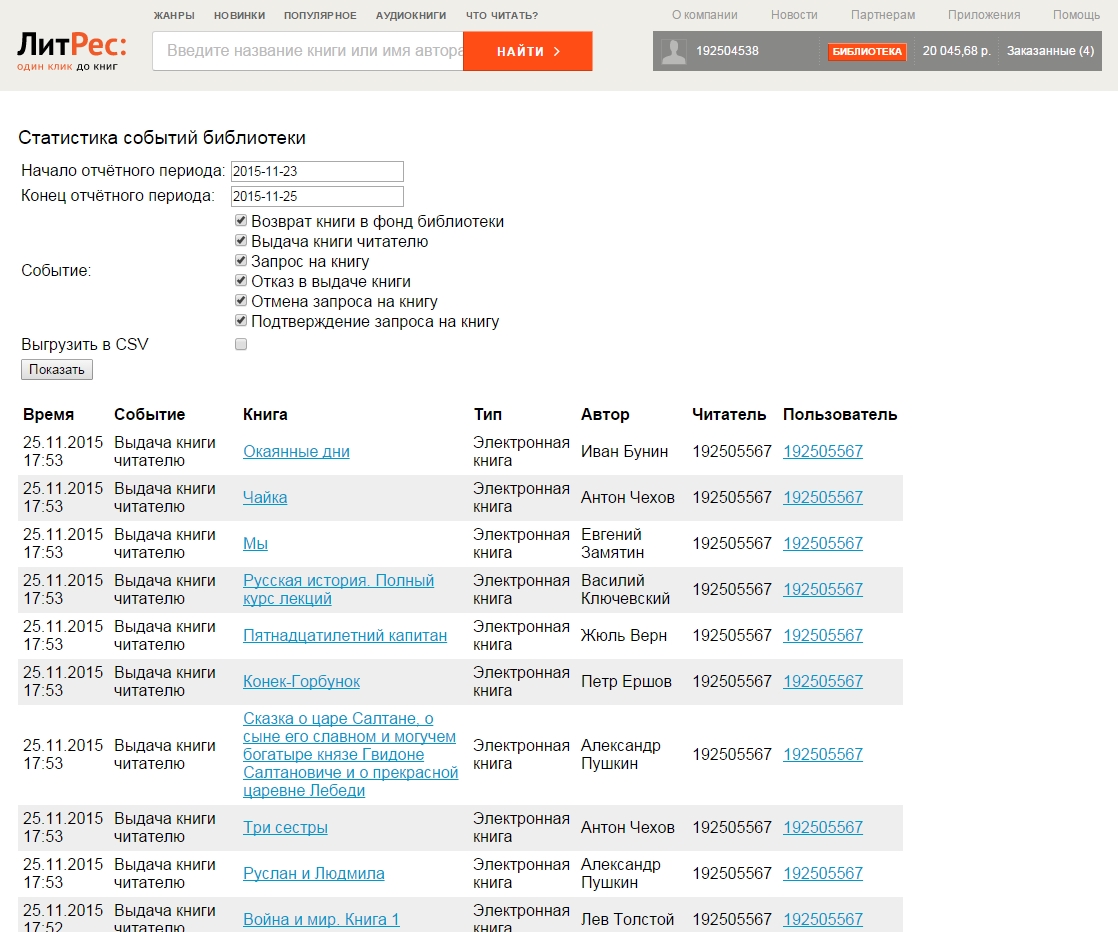 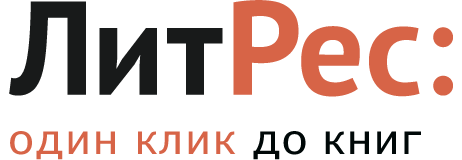 Новые профессиональные компетенции специалистов школьных библиотек
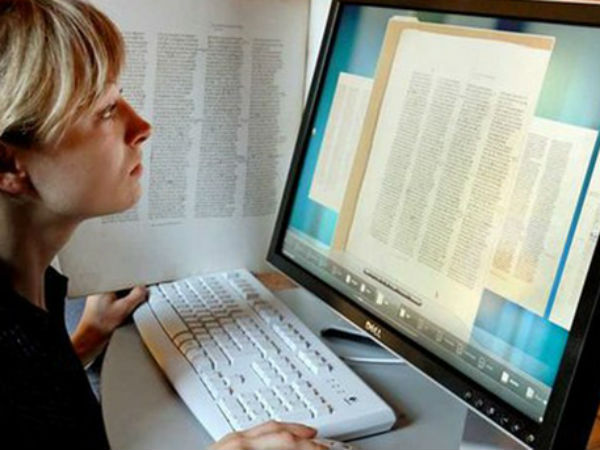 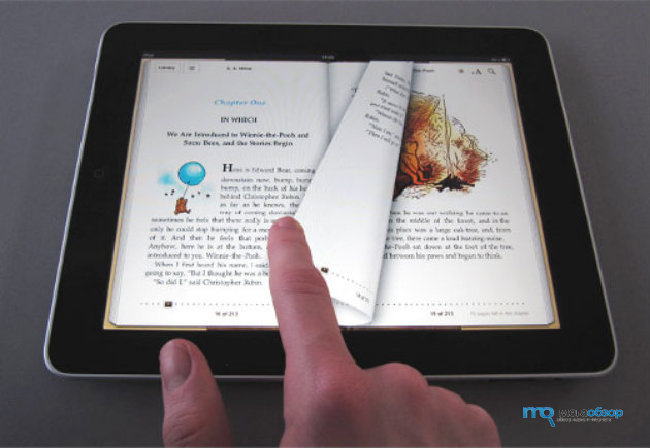 Новые профессиональные компетенции специалистов школьных библиотек
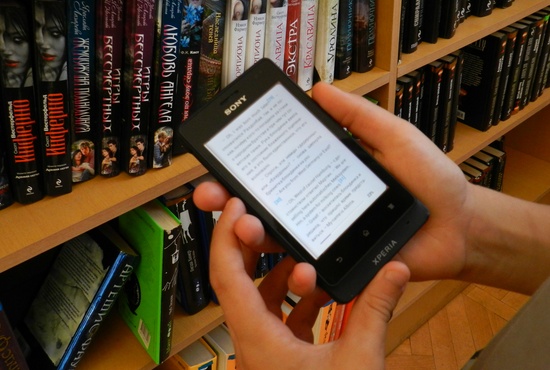 Новые профессиональные компетенции специалистов школьных библиотек
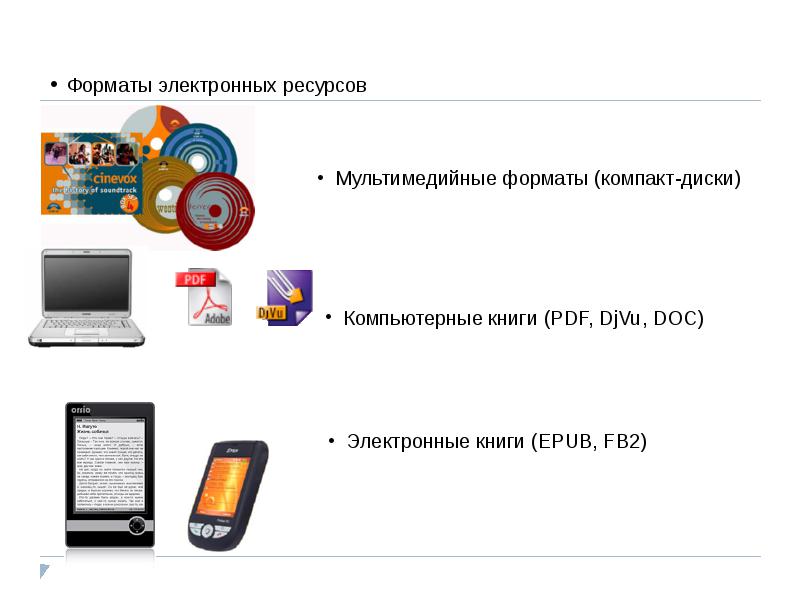 Новые профессиональные компетенции специалистов школьных библиотек
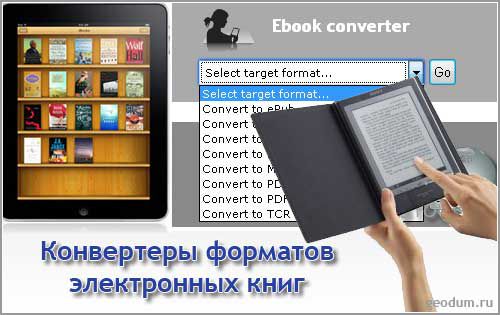 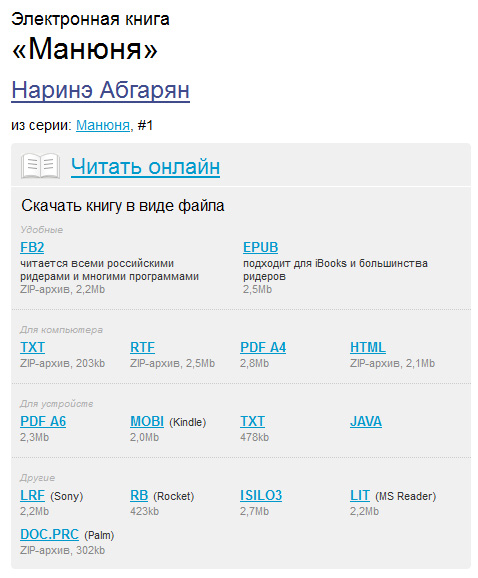 Новые профессиональные компетенции специалистов школьных библиотек
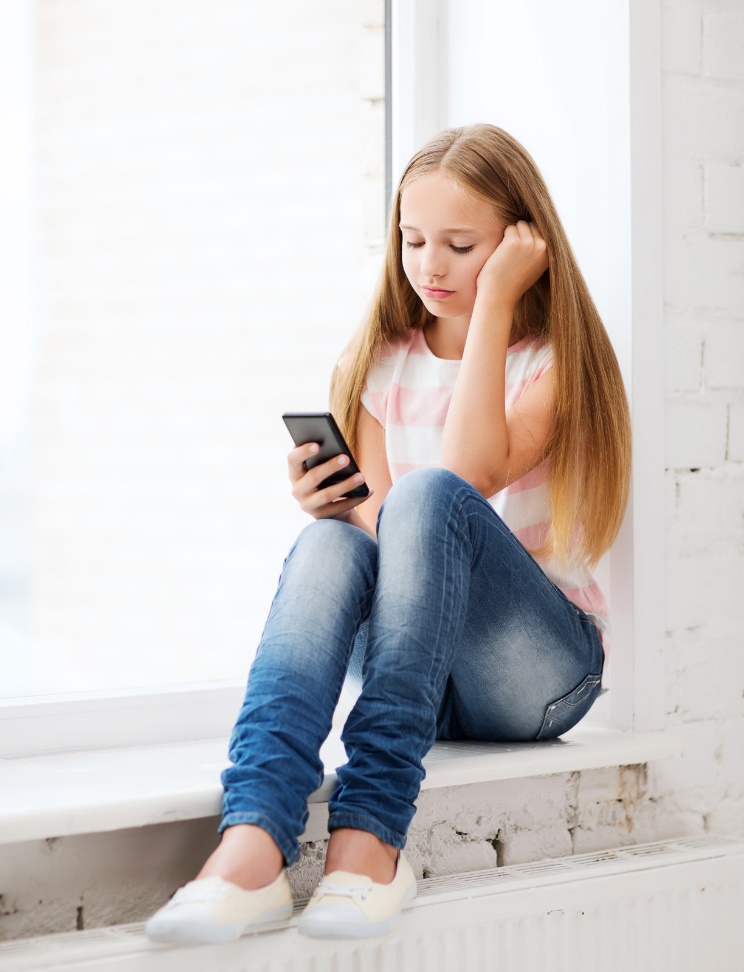 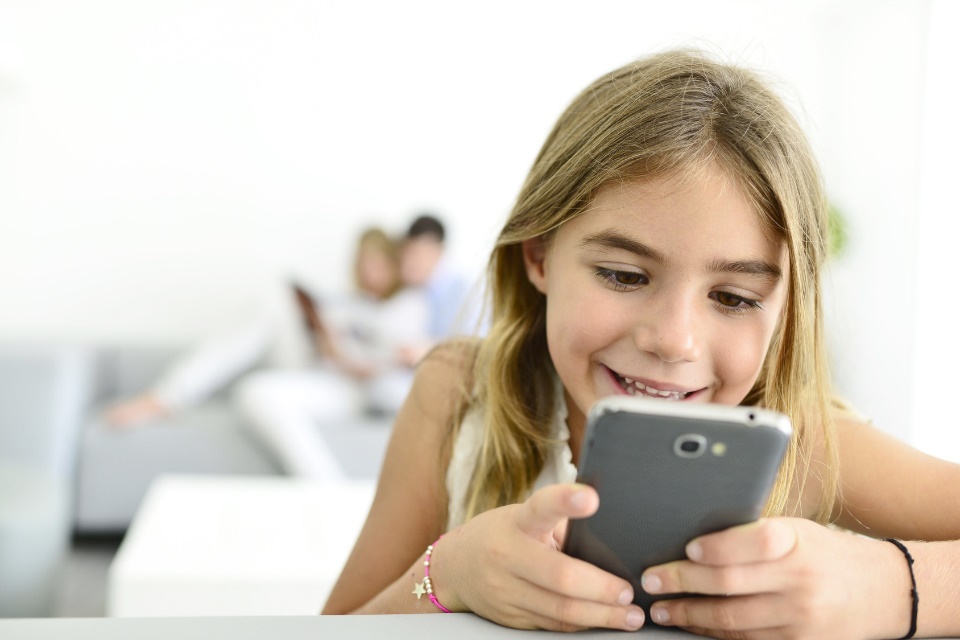 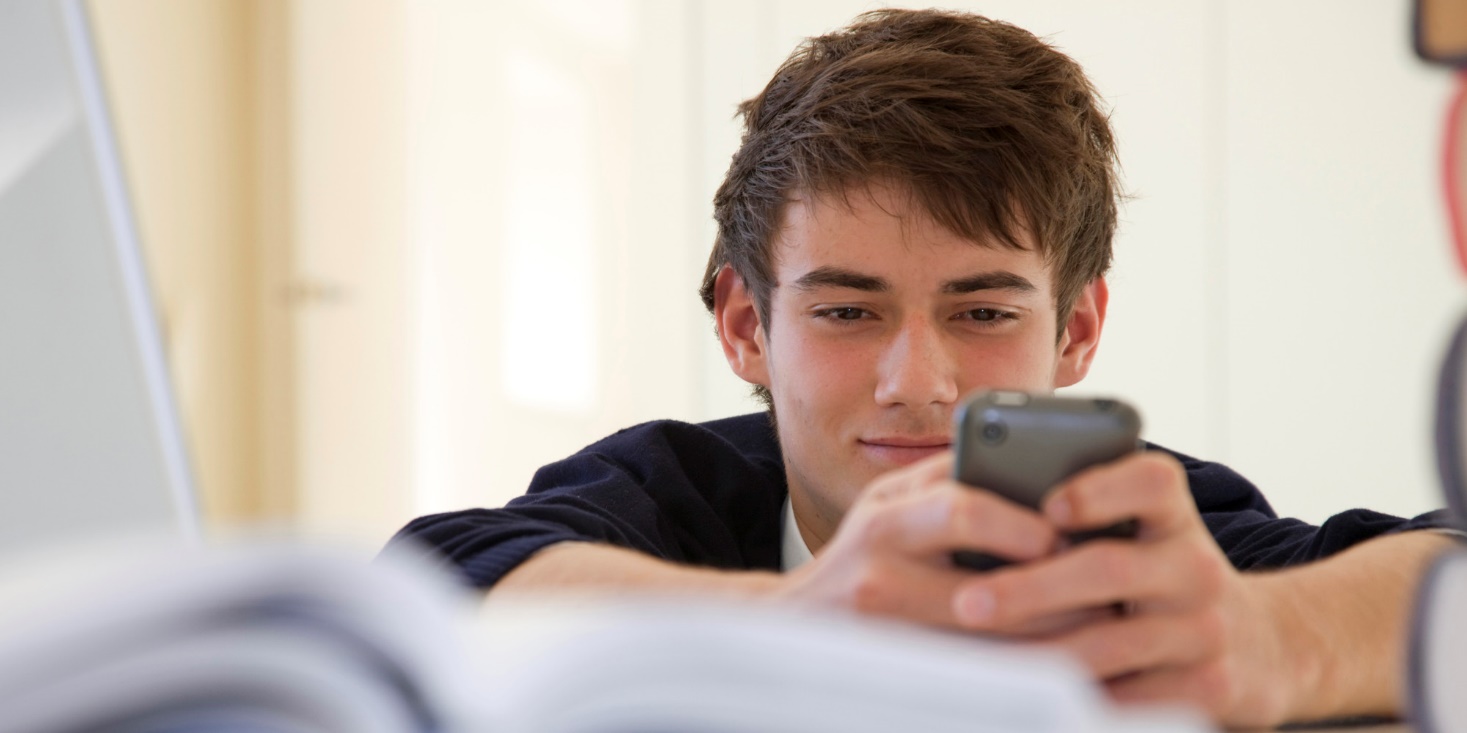 Благодарю за внимание!